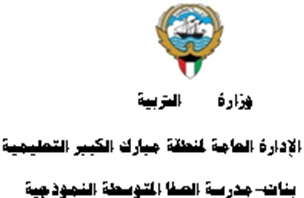 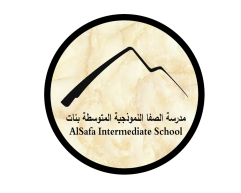 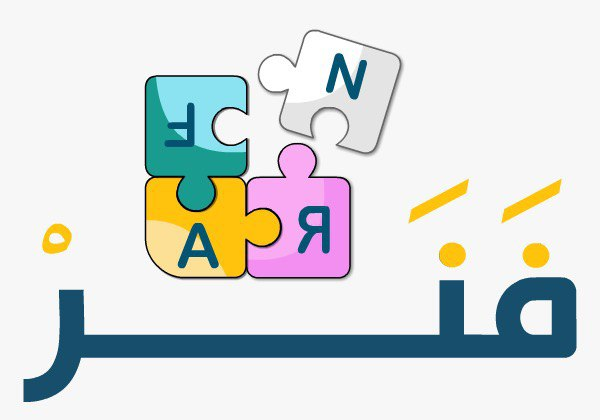 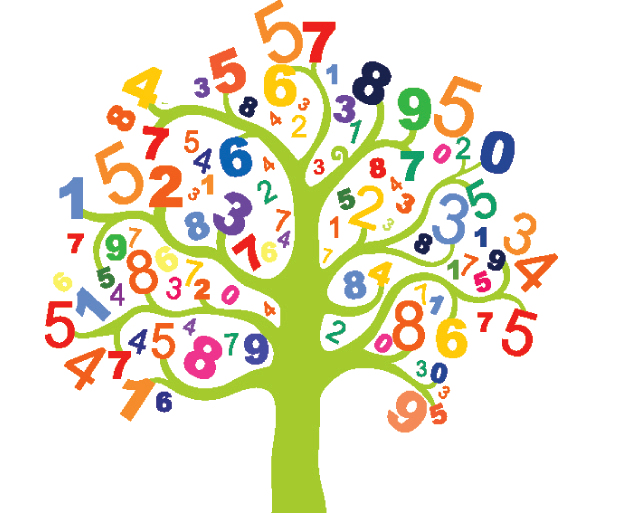 (11-1):النسب المئوية                إعداد المعلمة: مبروكة السيد
رئيسة قسم الرياضيات : هنادي العمران 
مديرة المدرسة : أ / ليلى حسين  اكبر
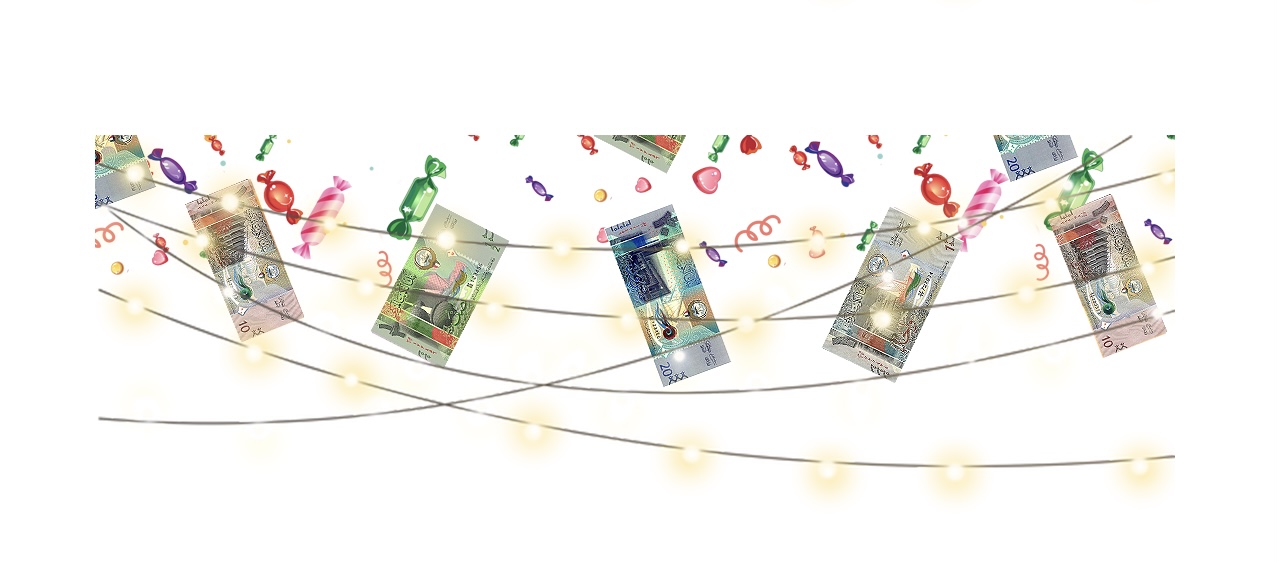 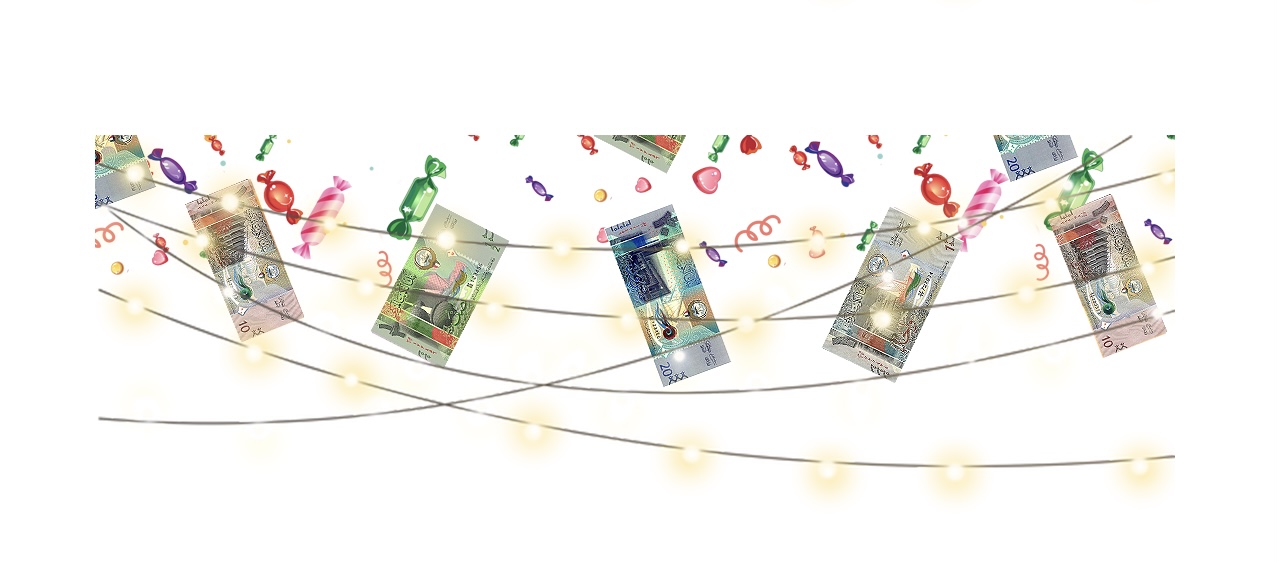 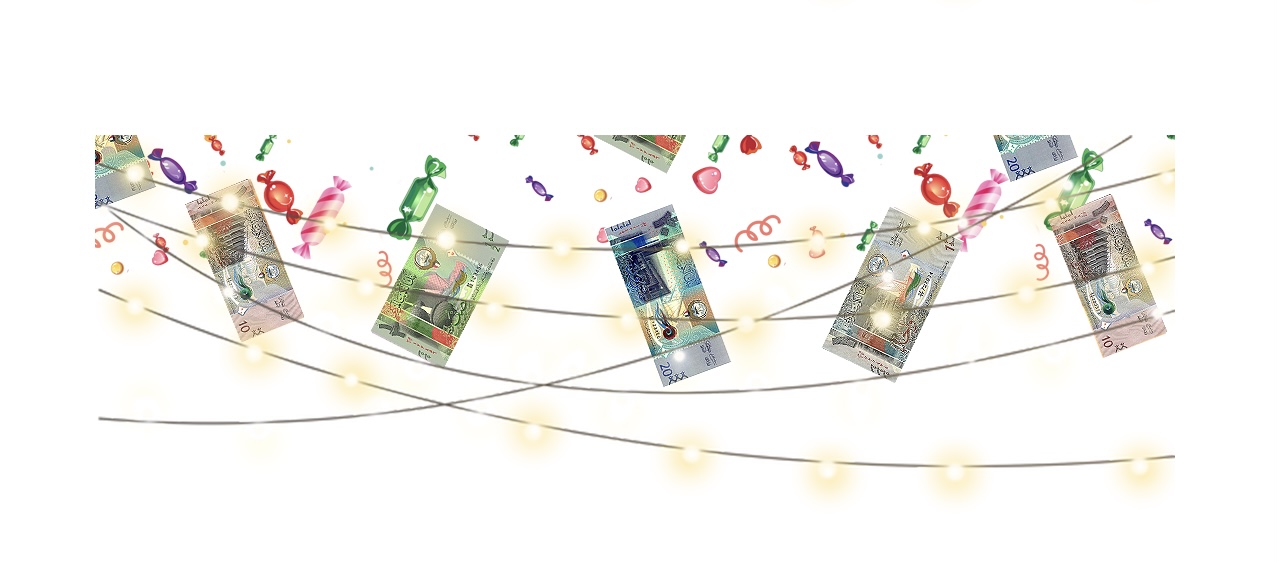 أجيبي مع المعلمة و اربحي عيدية 🤩
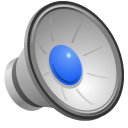 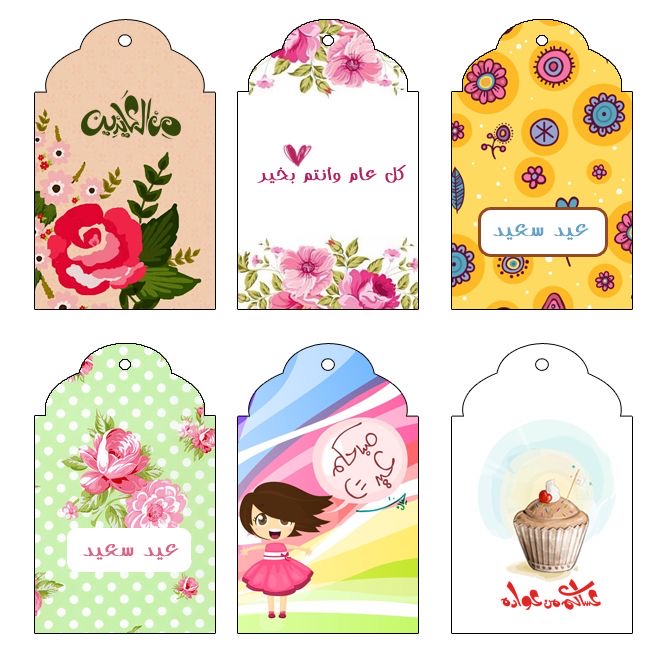 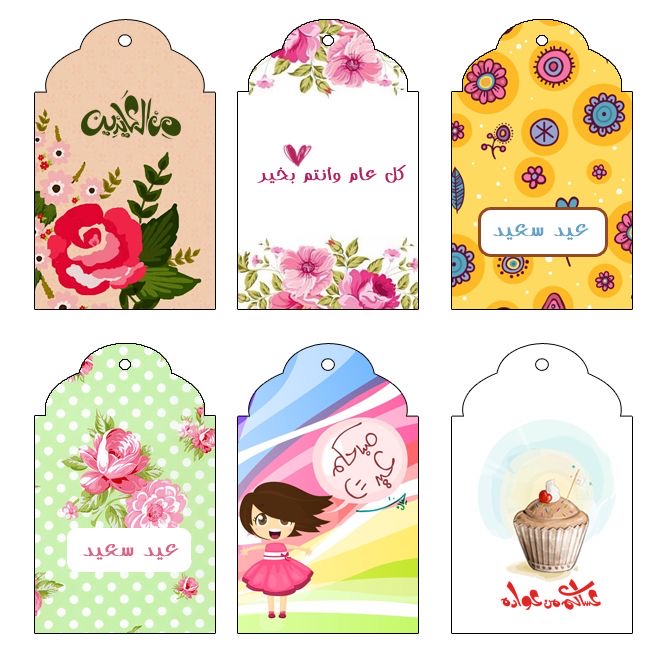 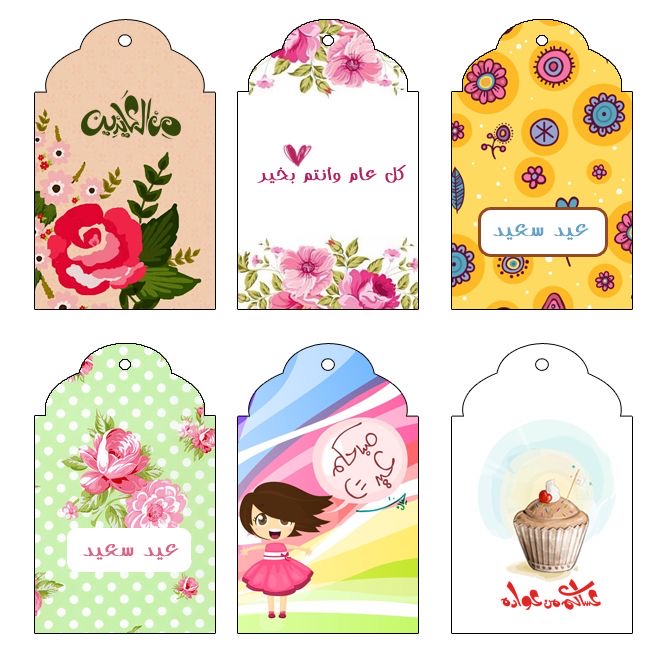 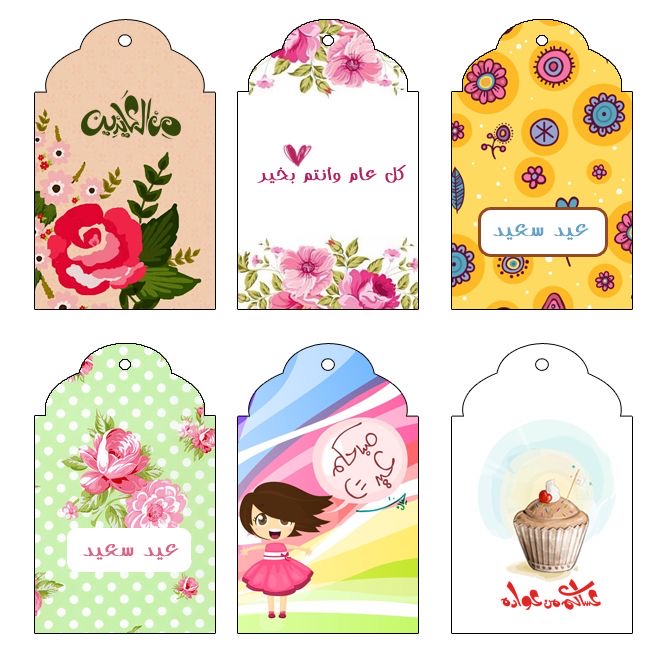 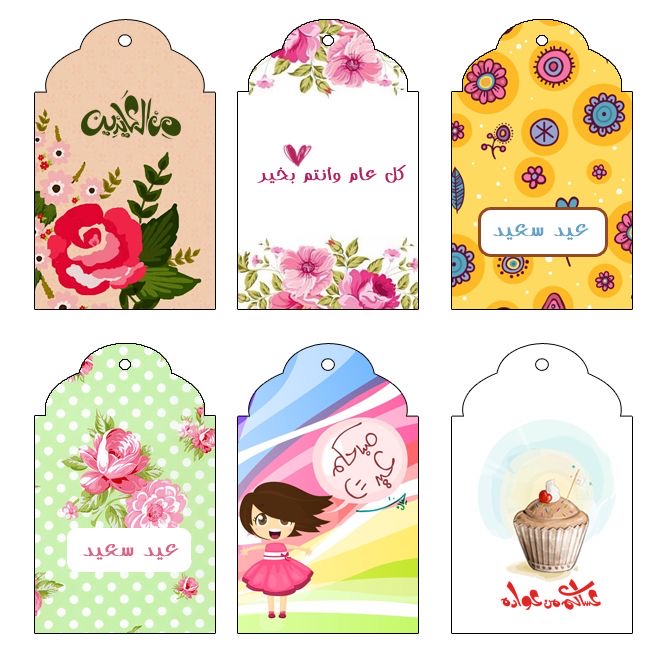 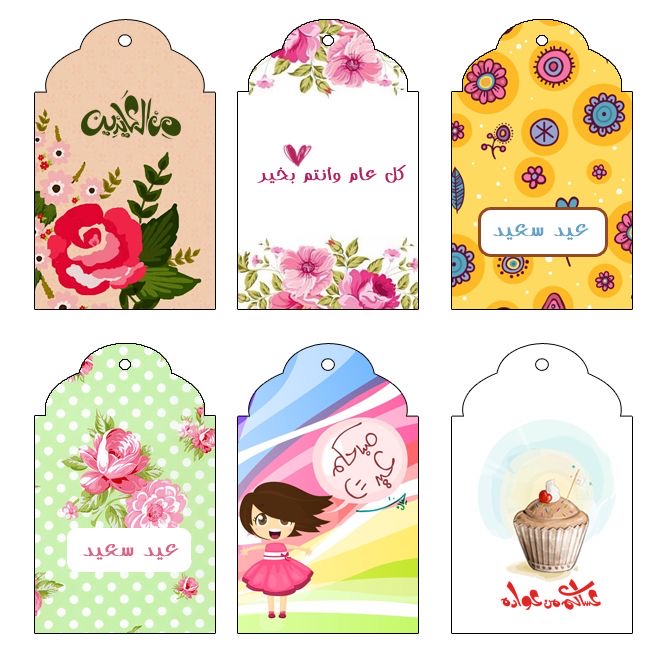 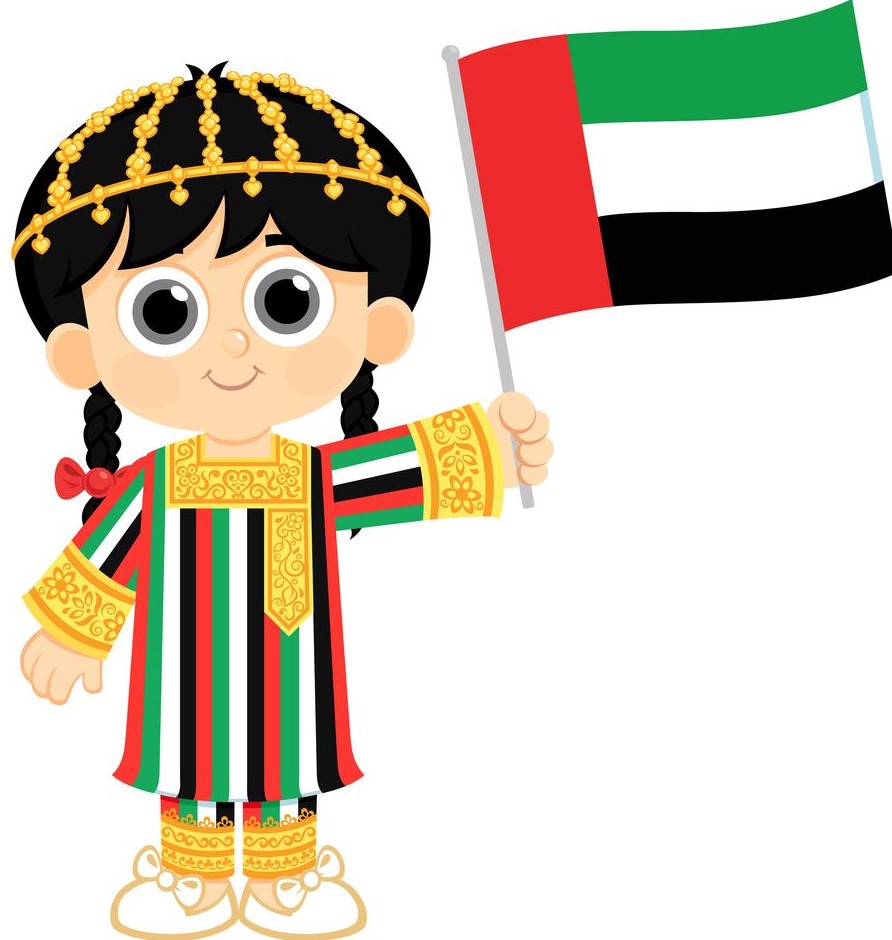 5,12÷ 100 =
125,0
125
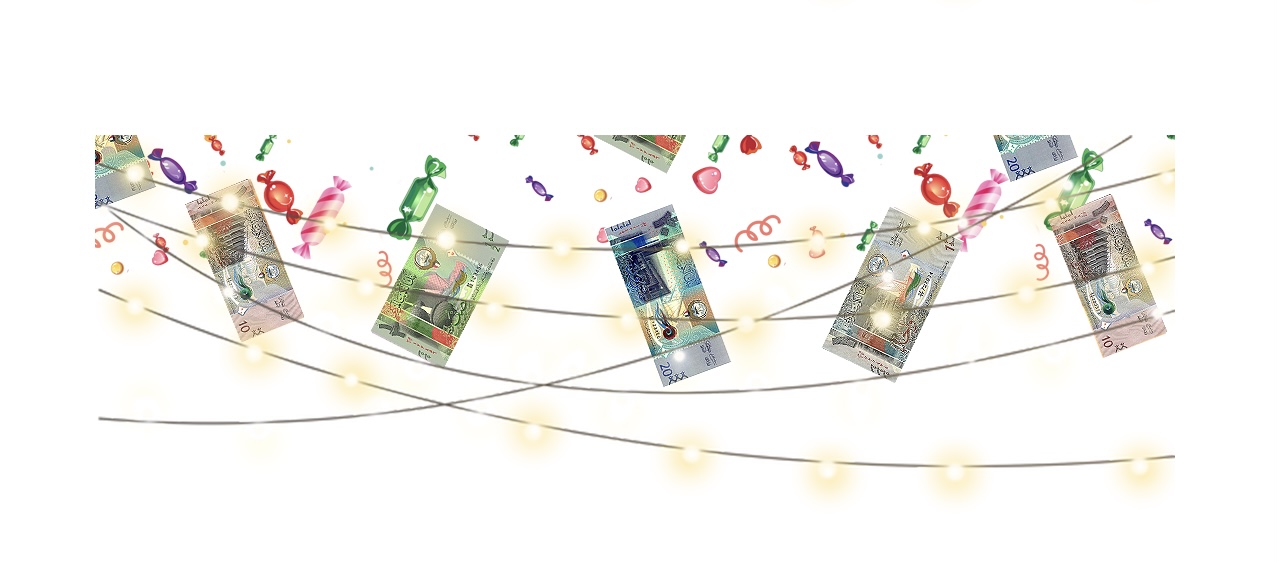 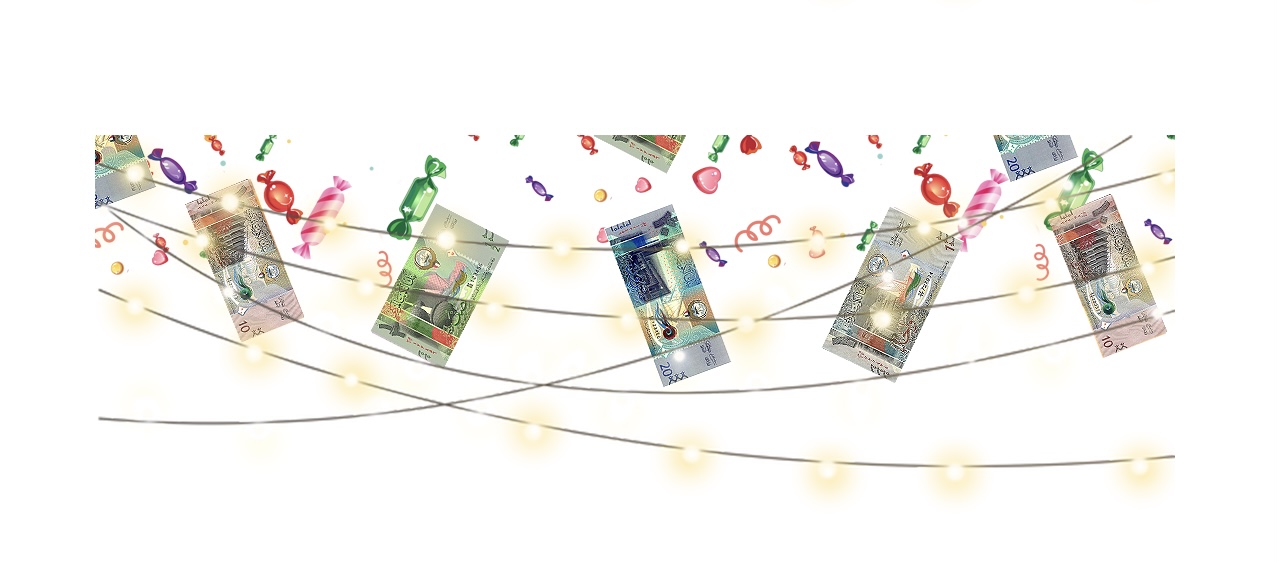 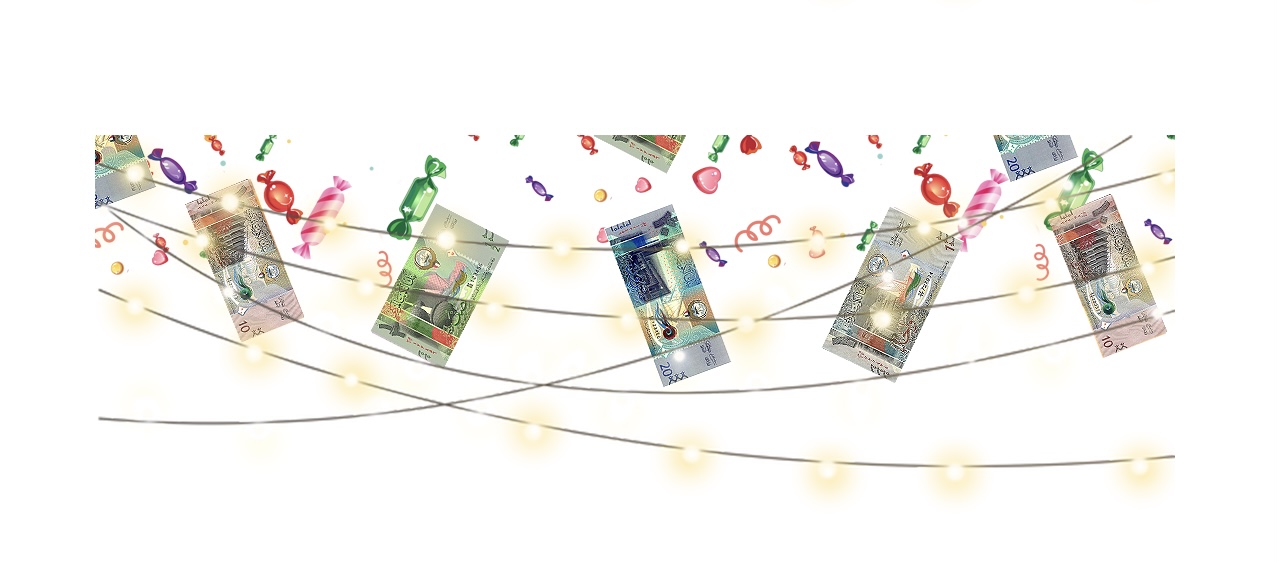 يا ترى شنو العيدية 🤩
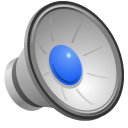 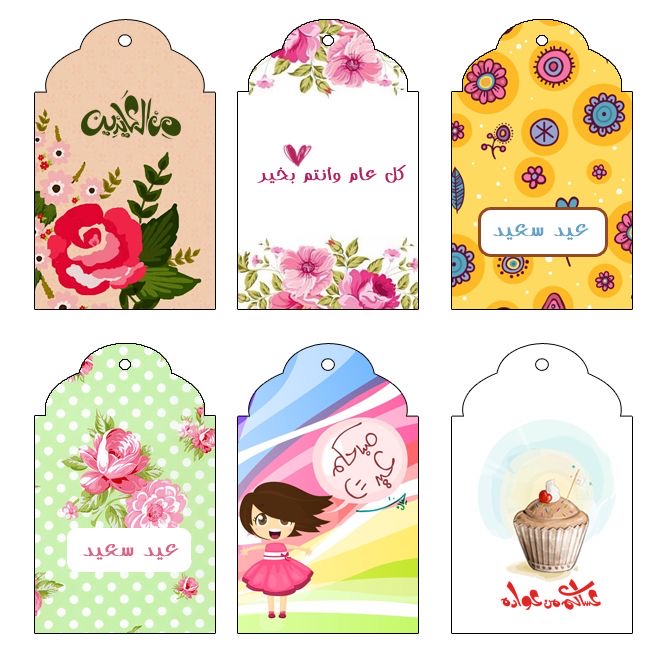 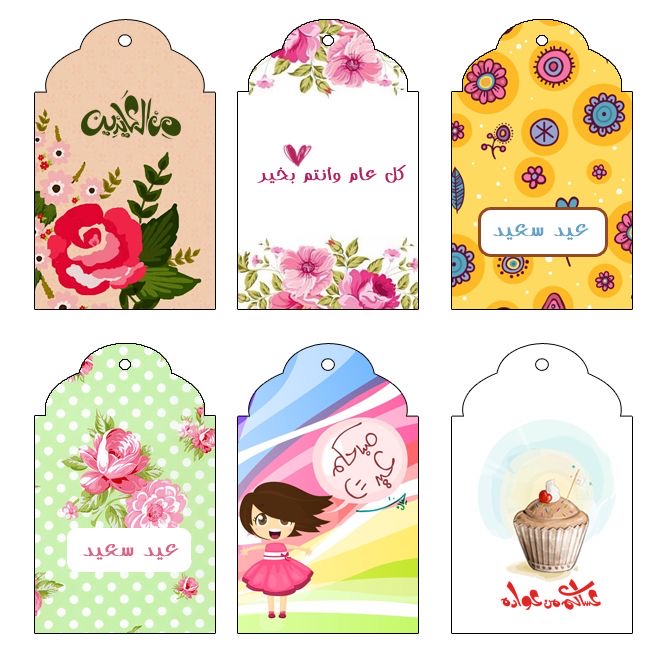 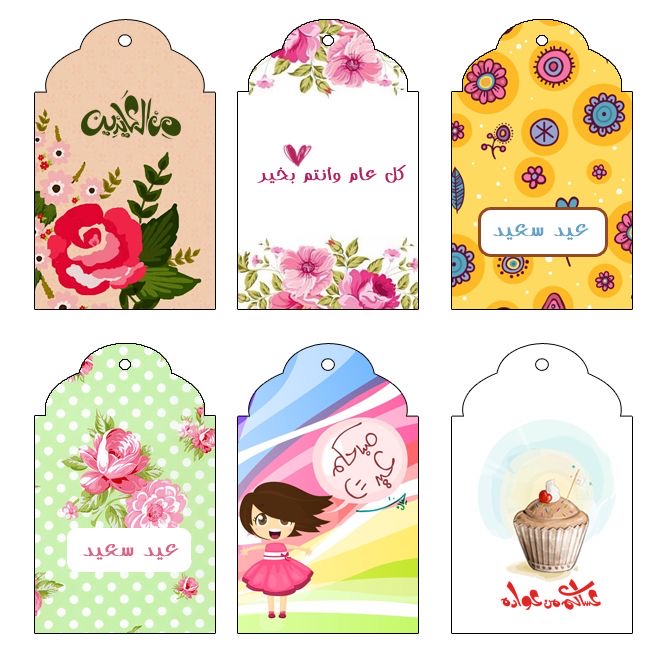 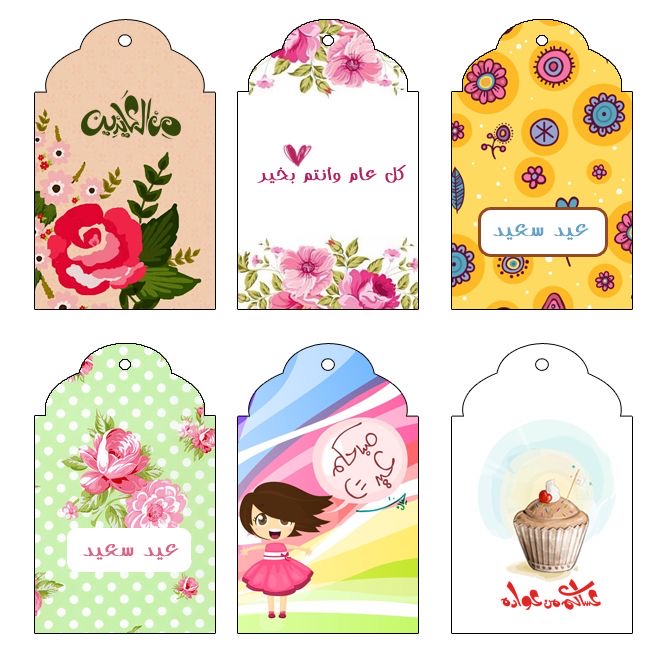 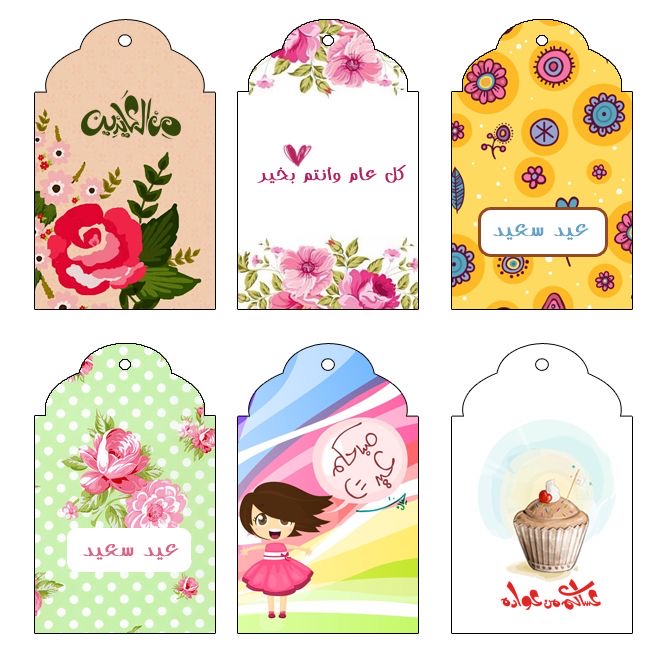 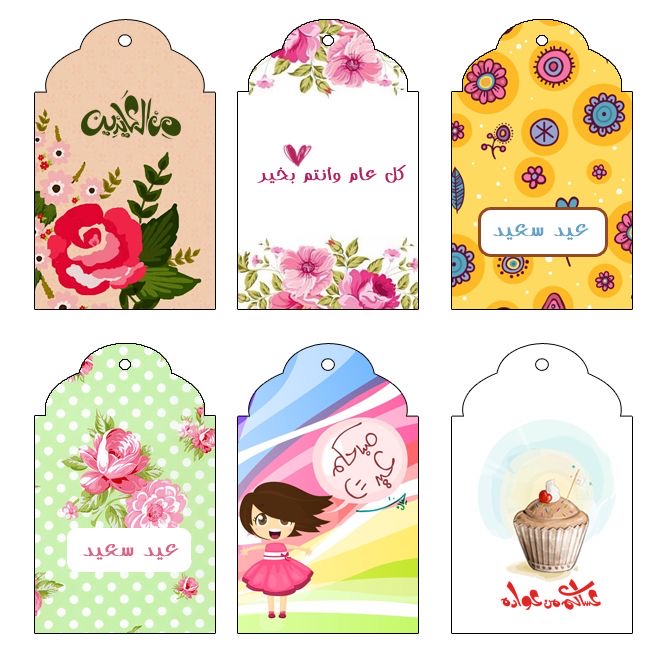 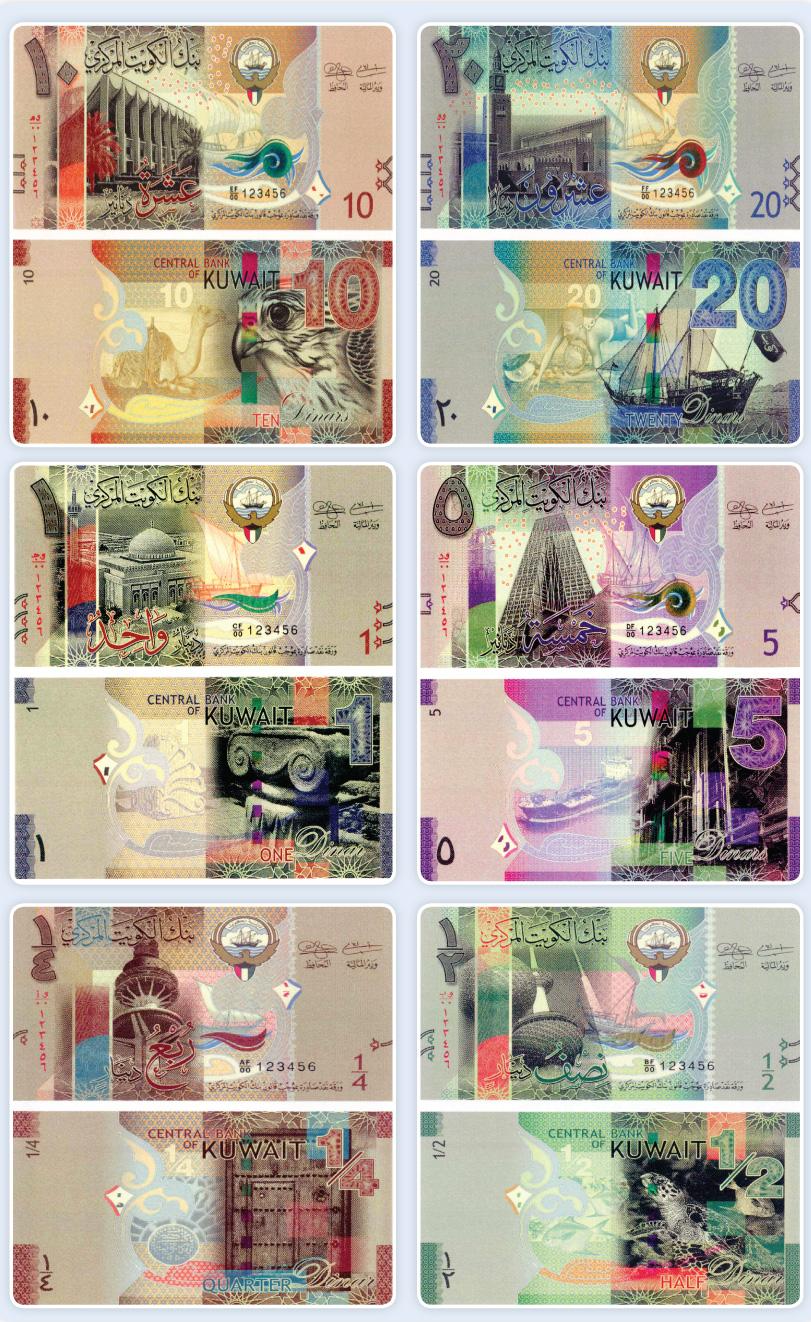 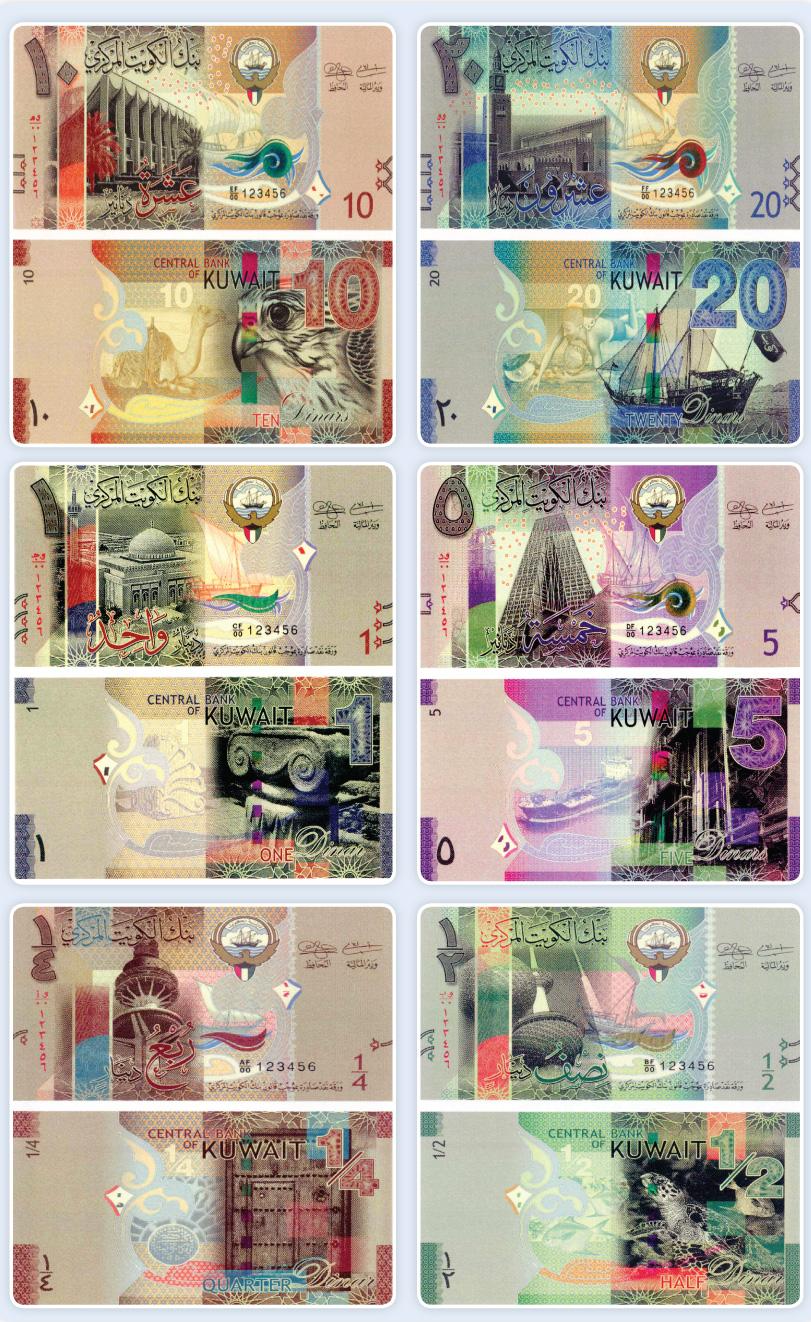 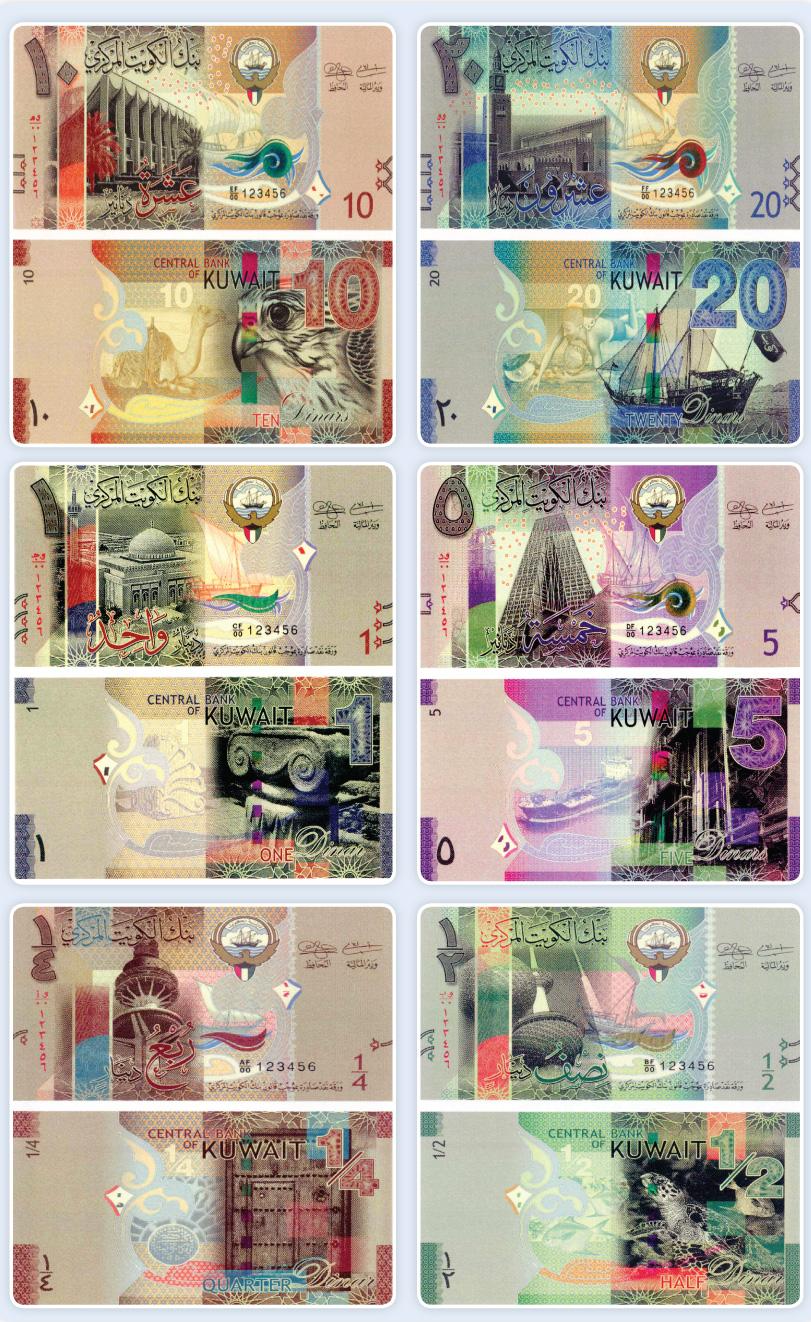 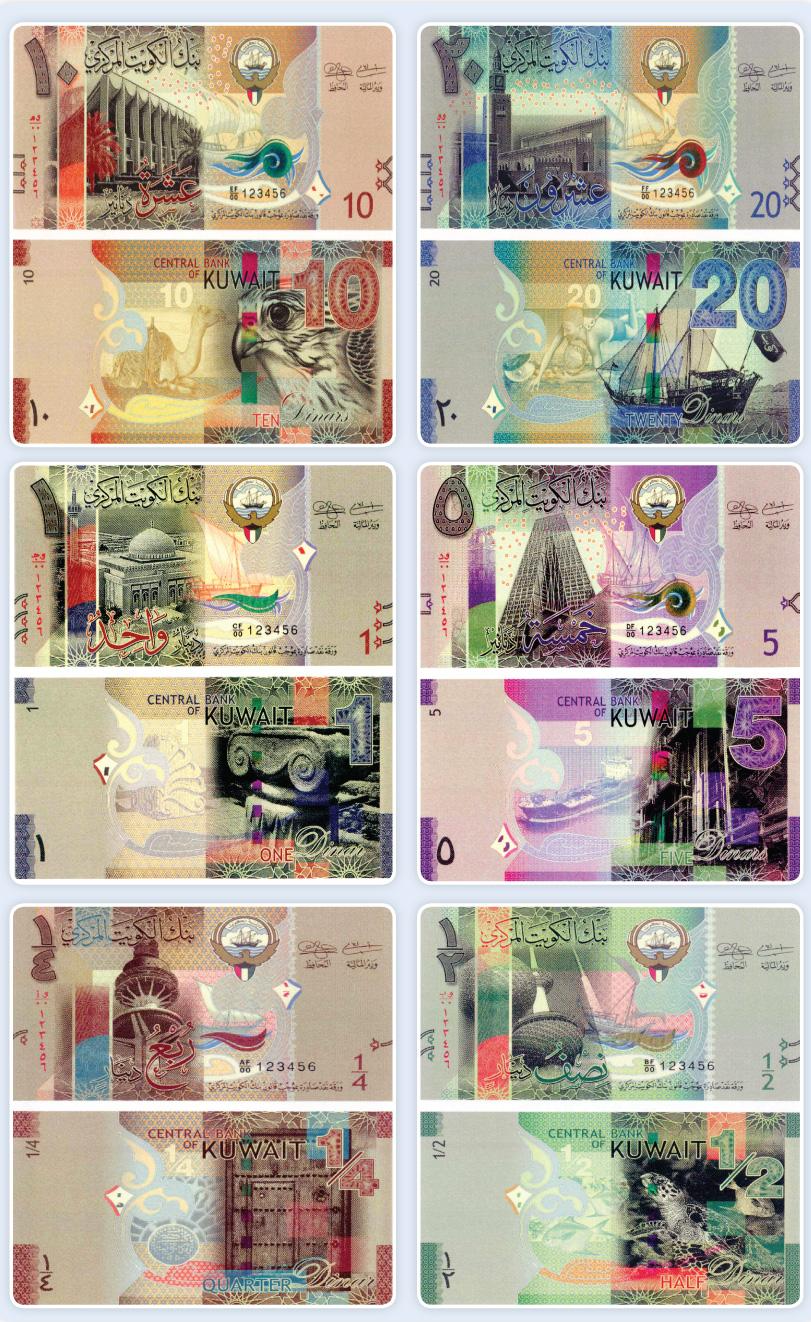 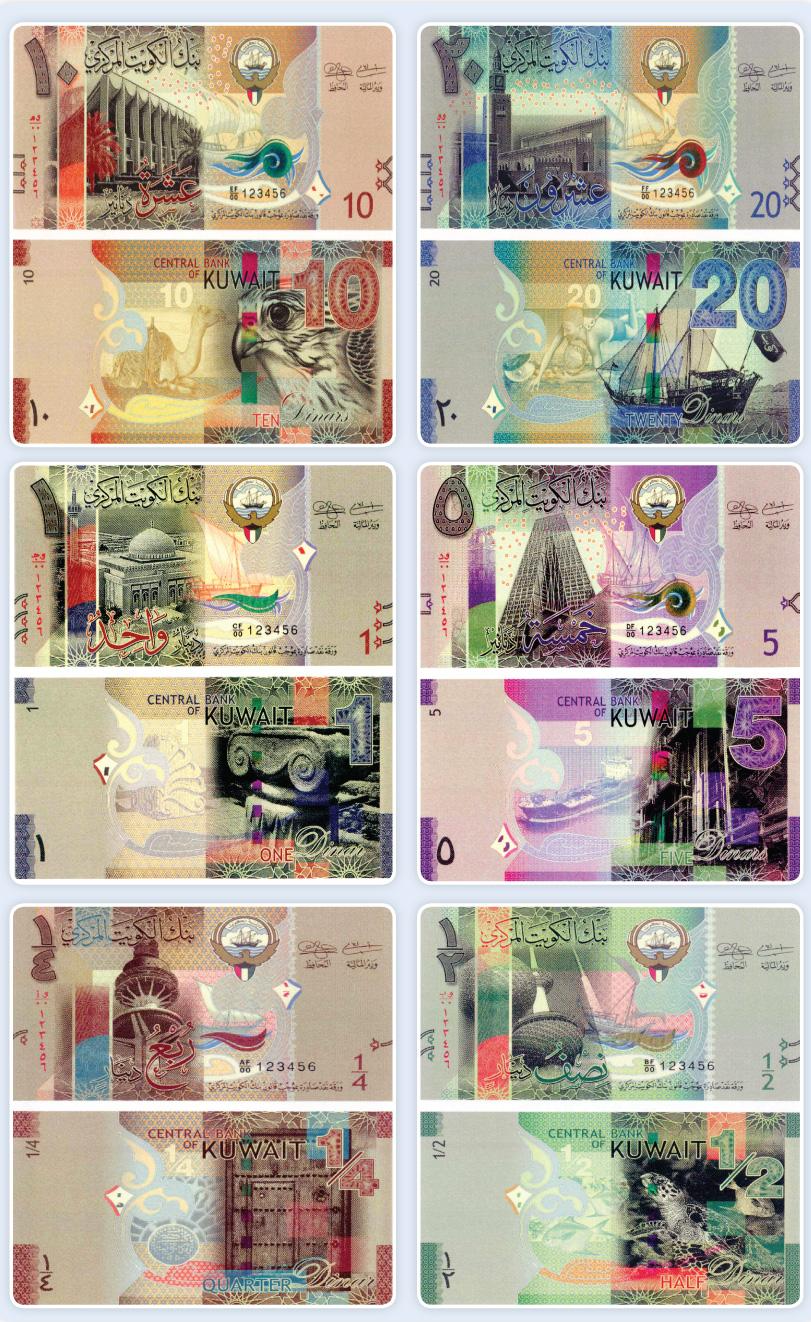 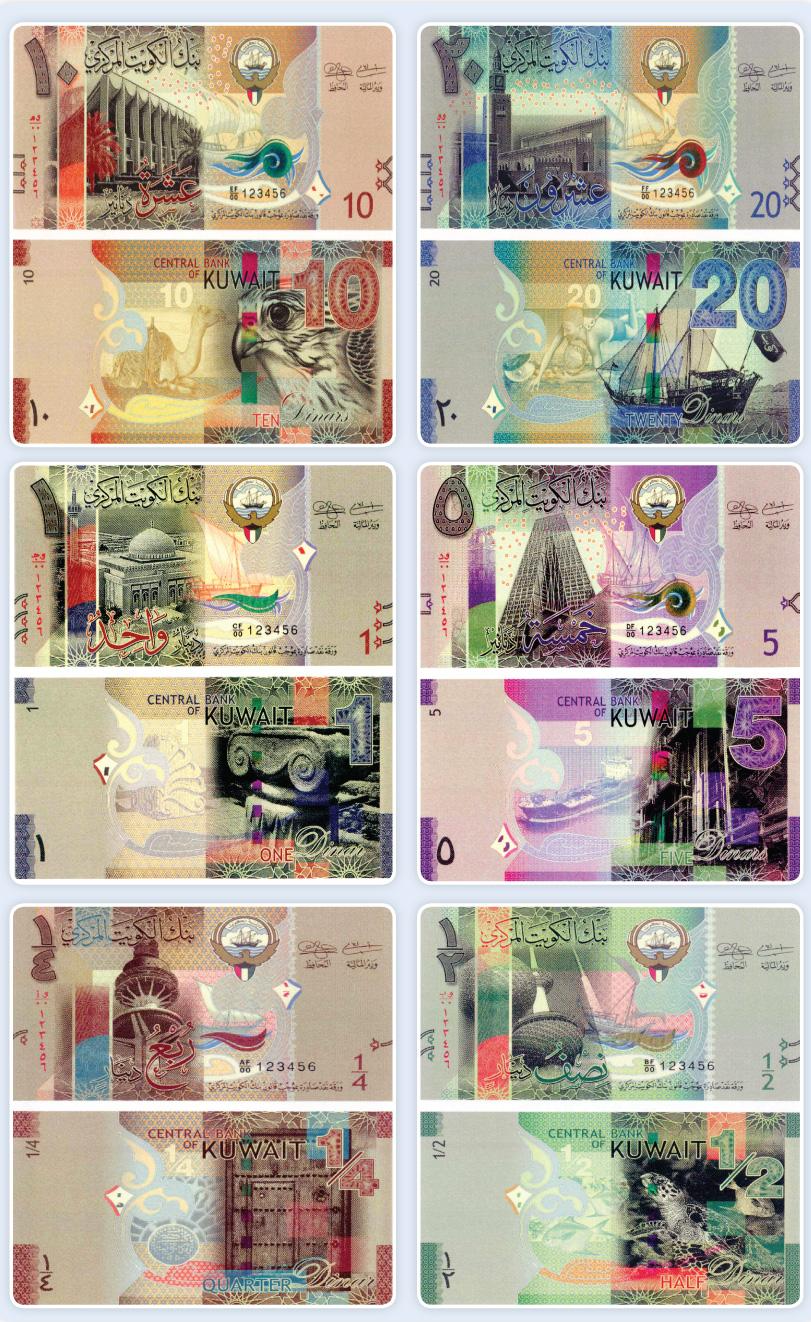 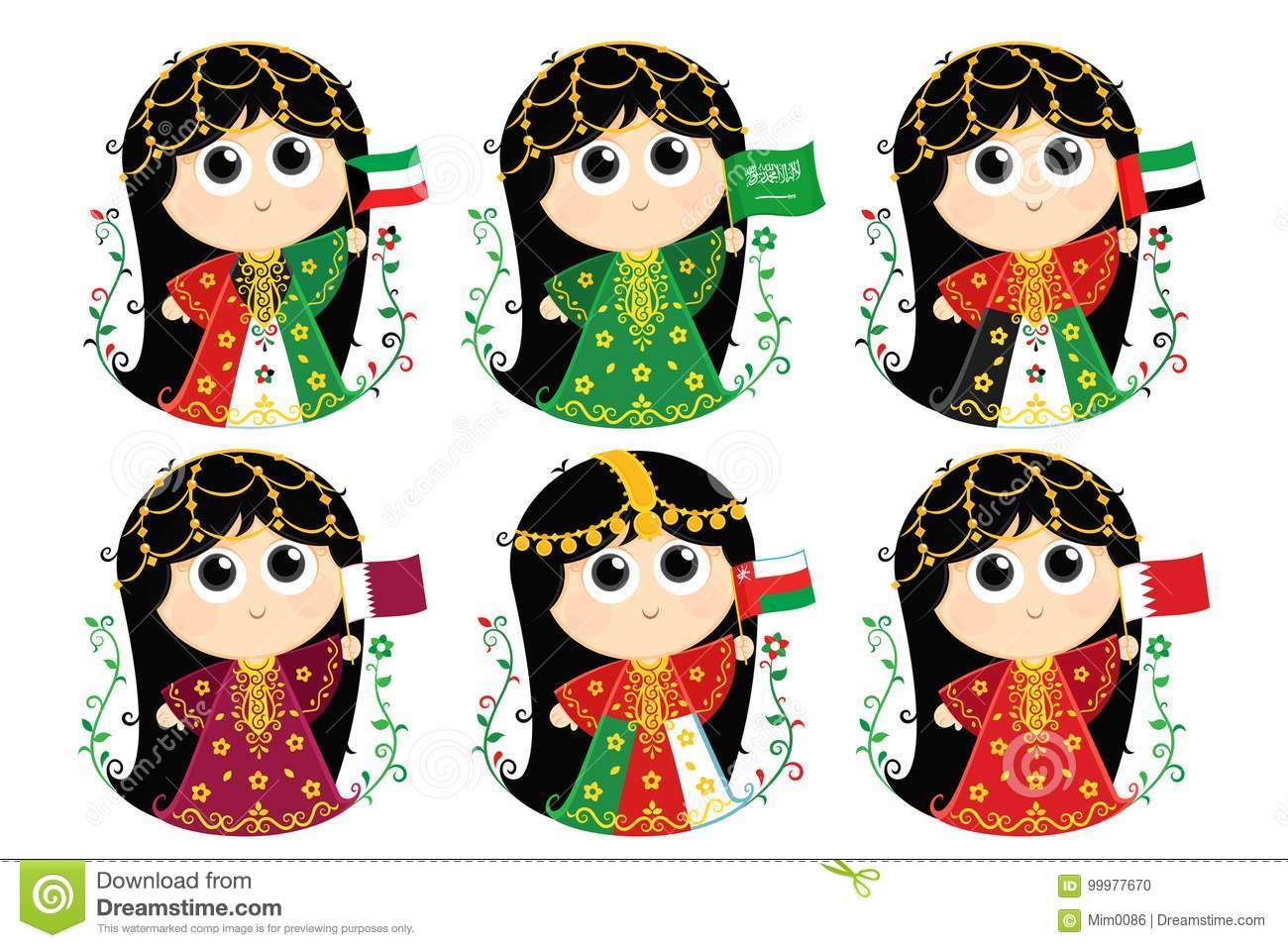 5,4 × 100 =
45
450
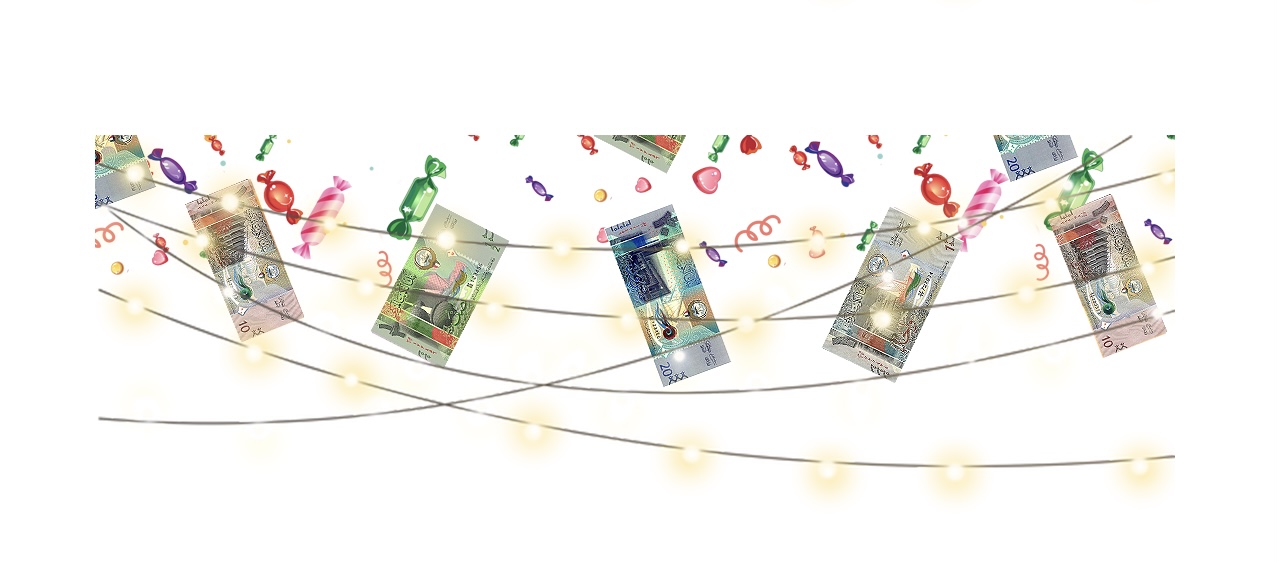 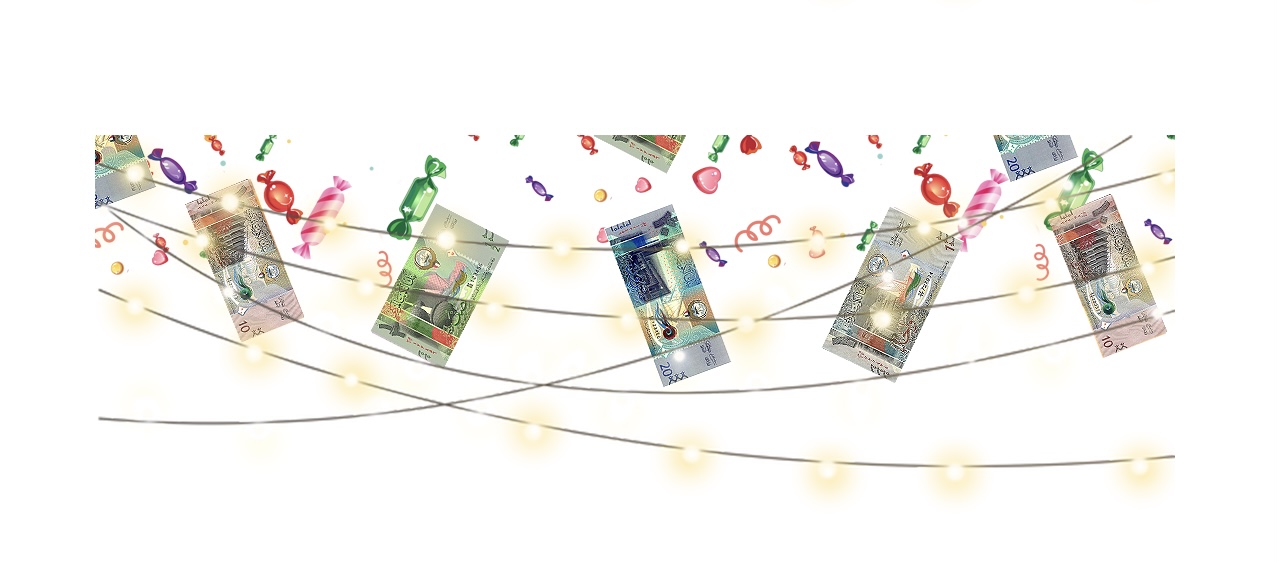 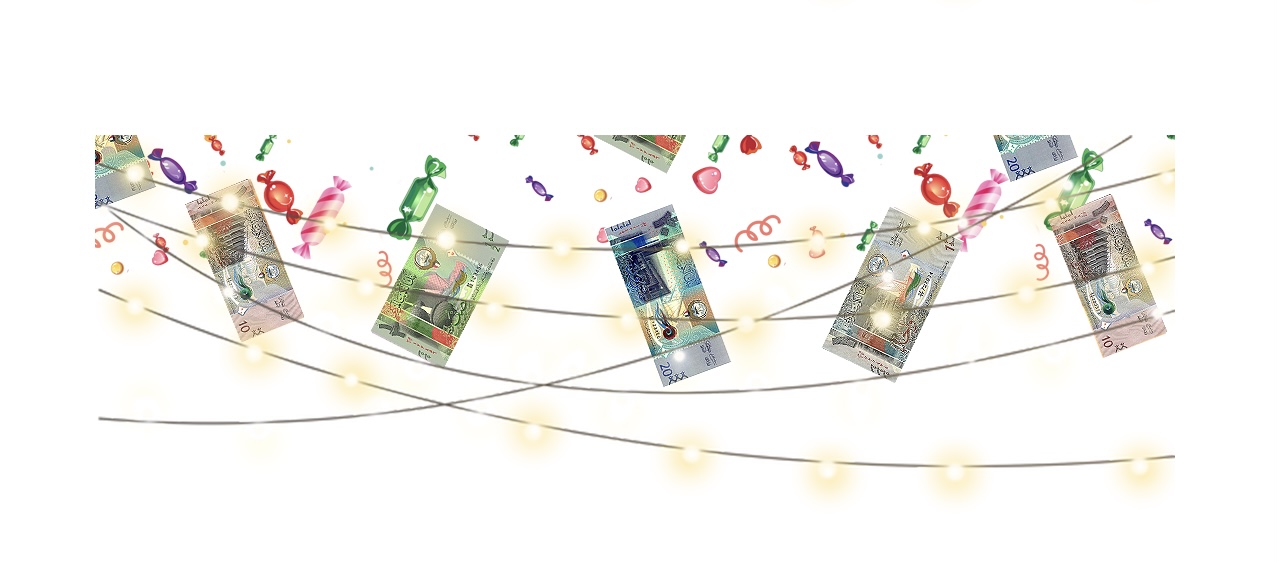 يا ترى شنو العيدية 🤩
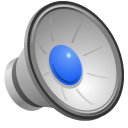 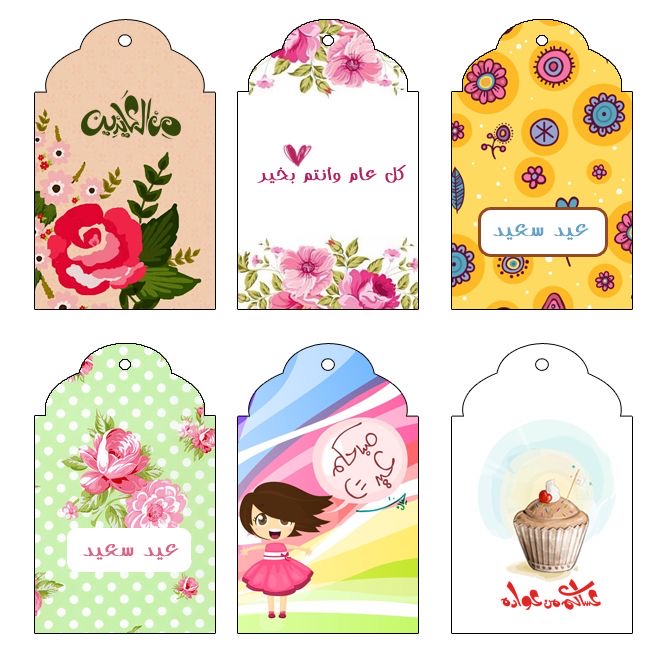 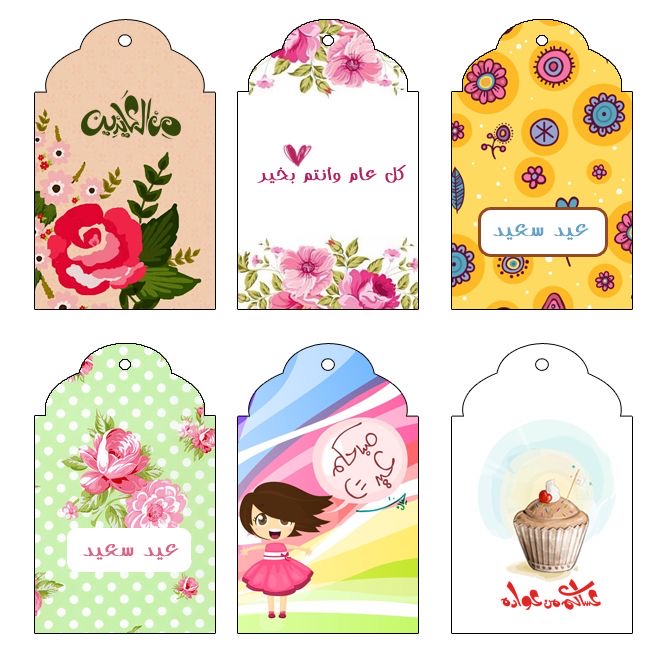 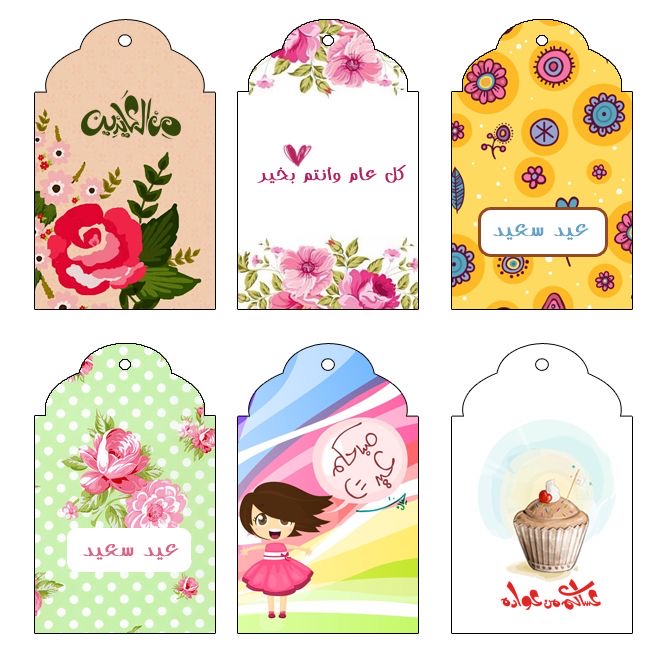 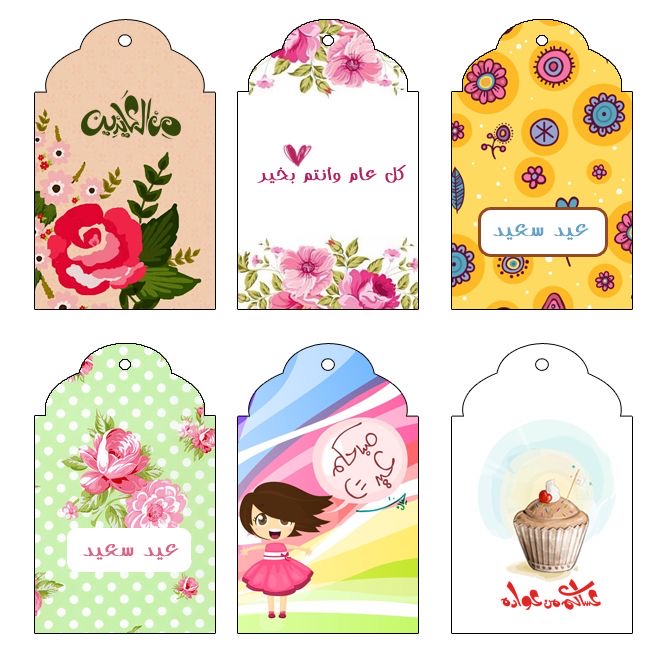 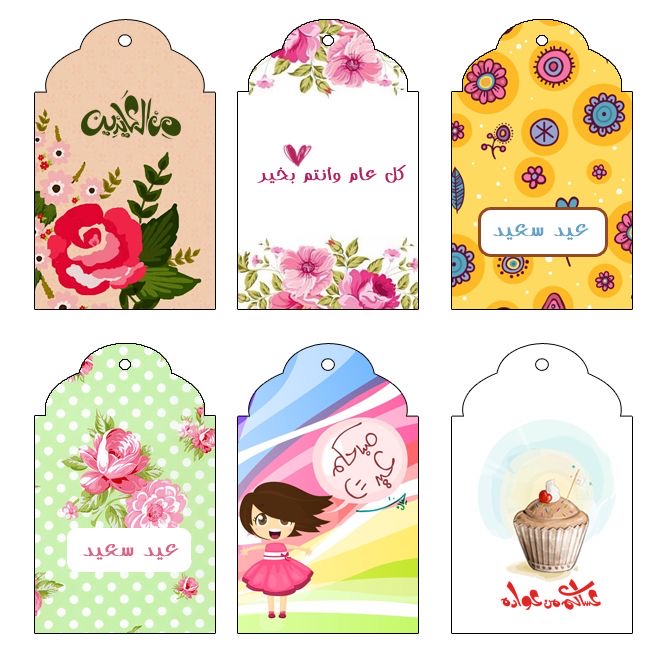 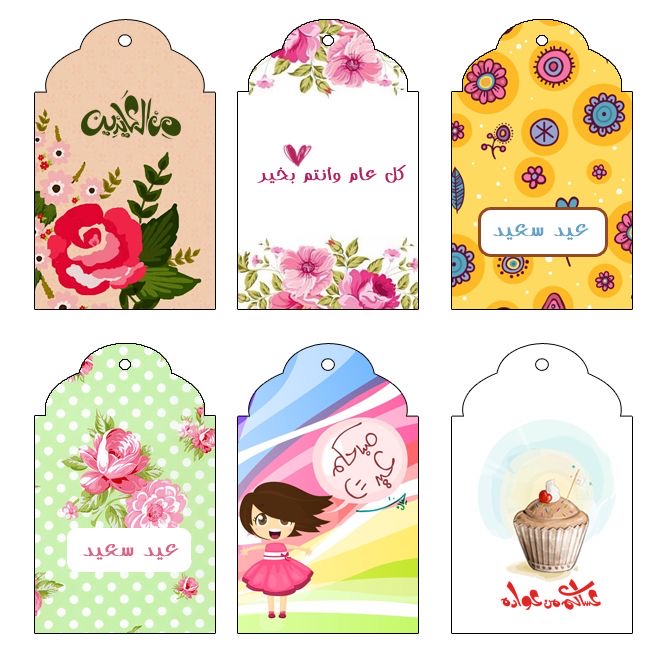 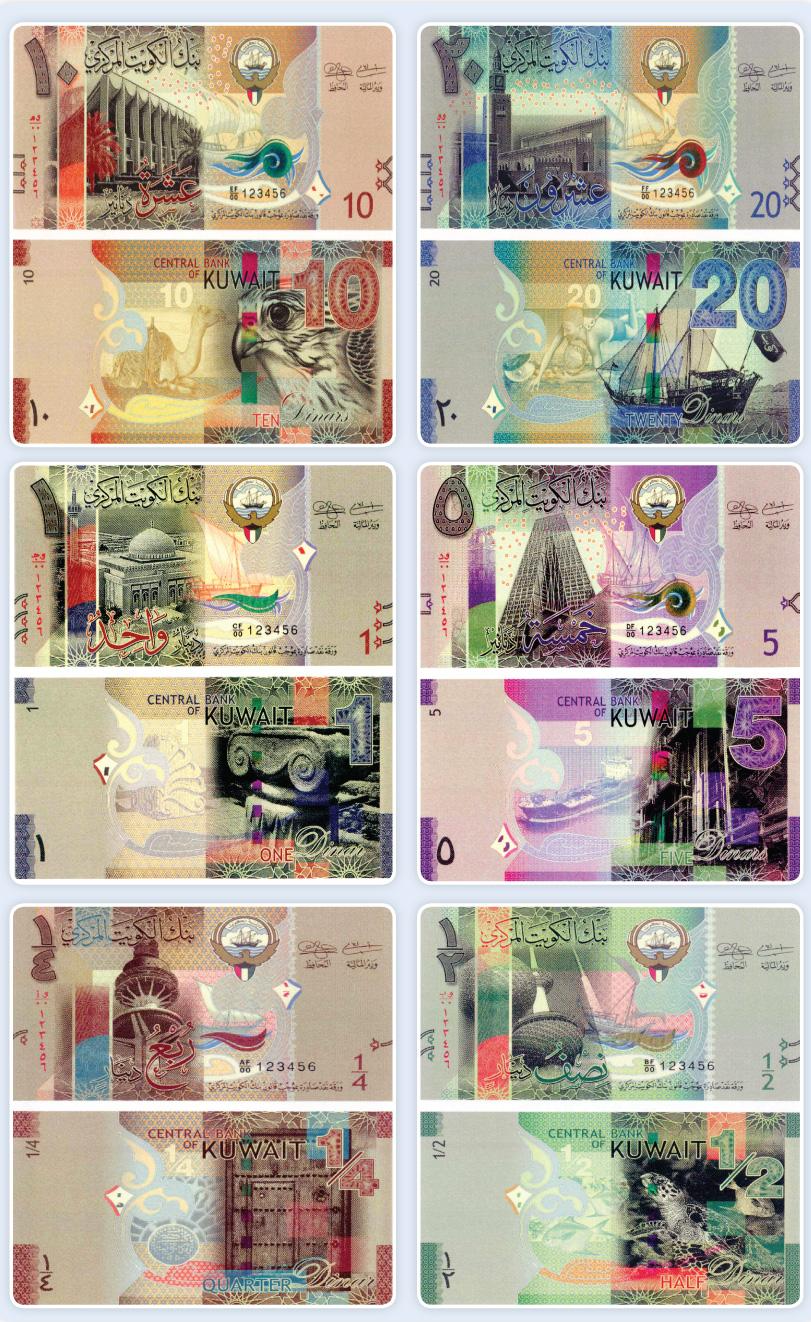 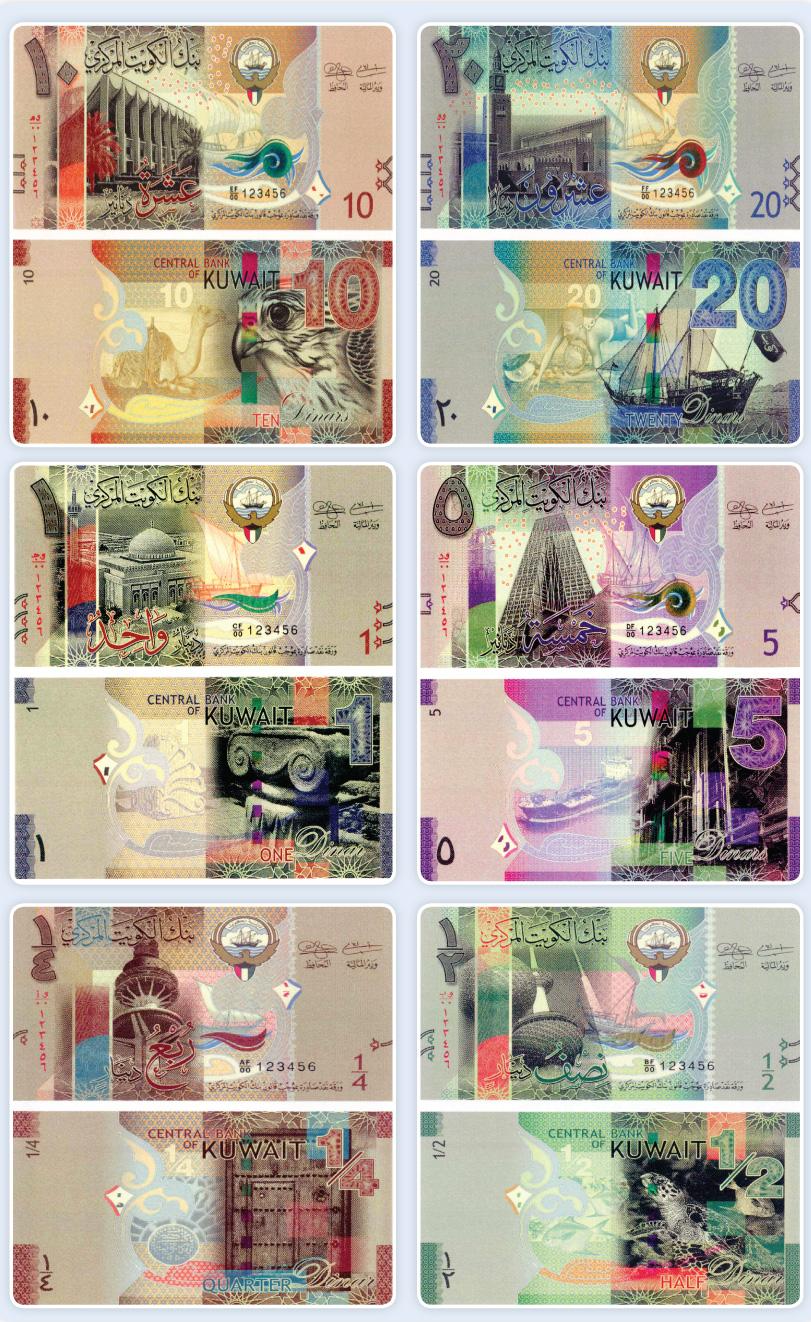 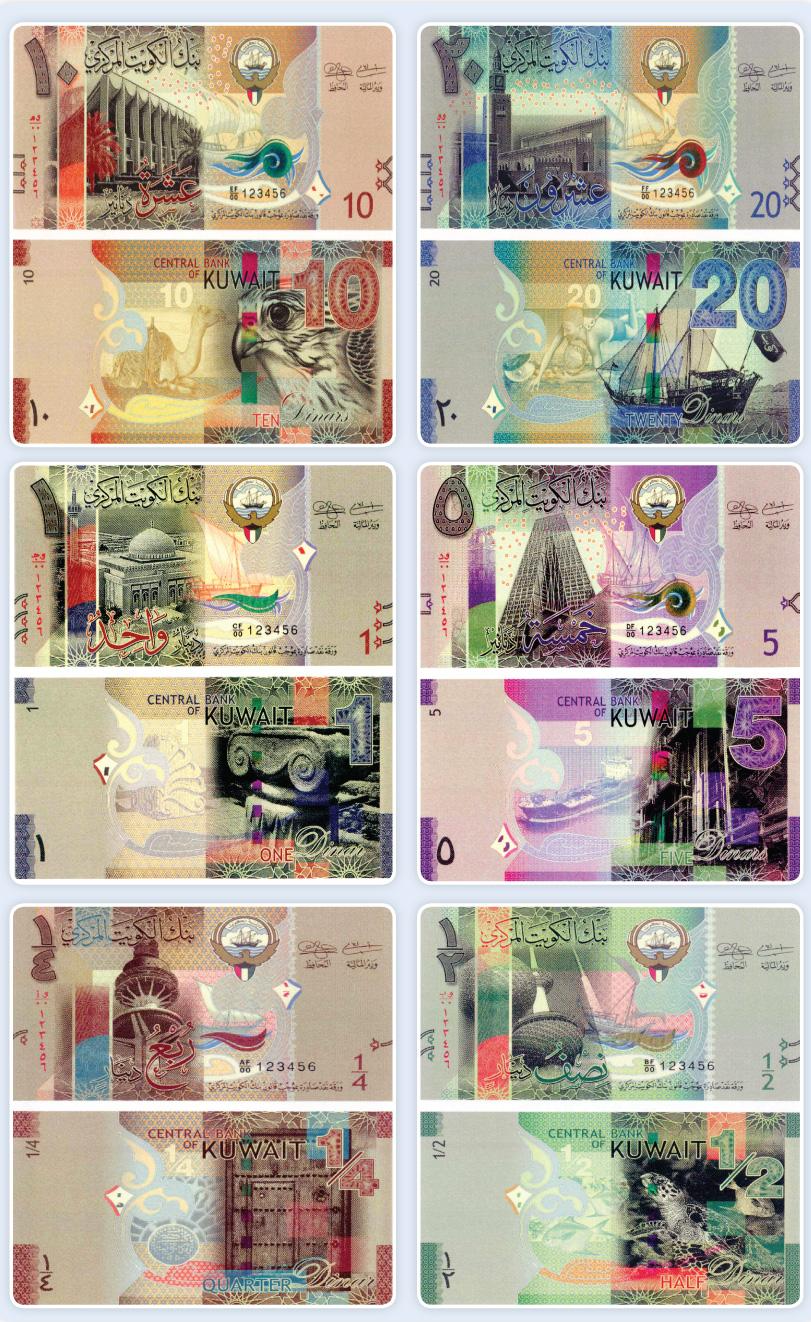 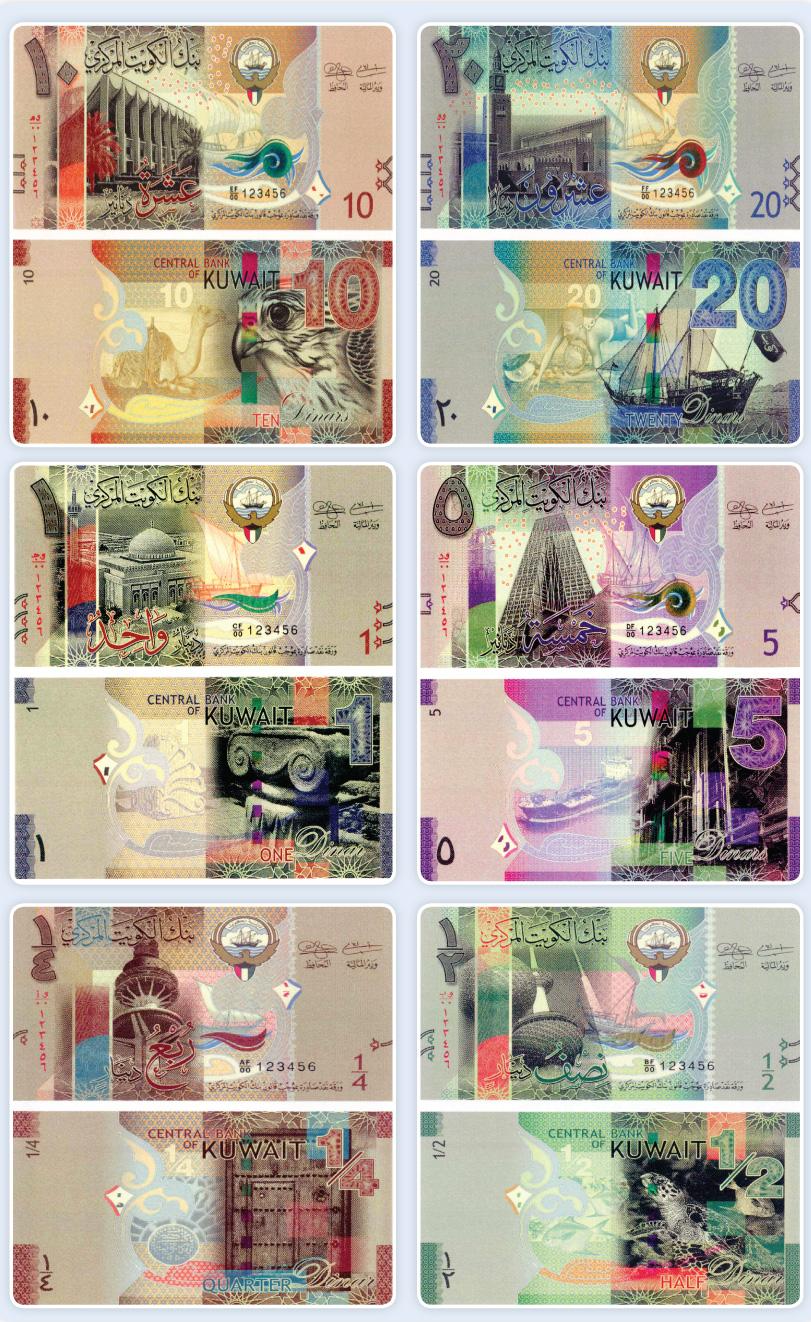 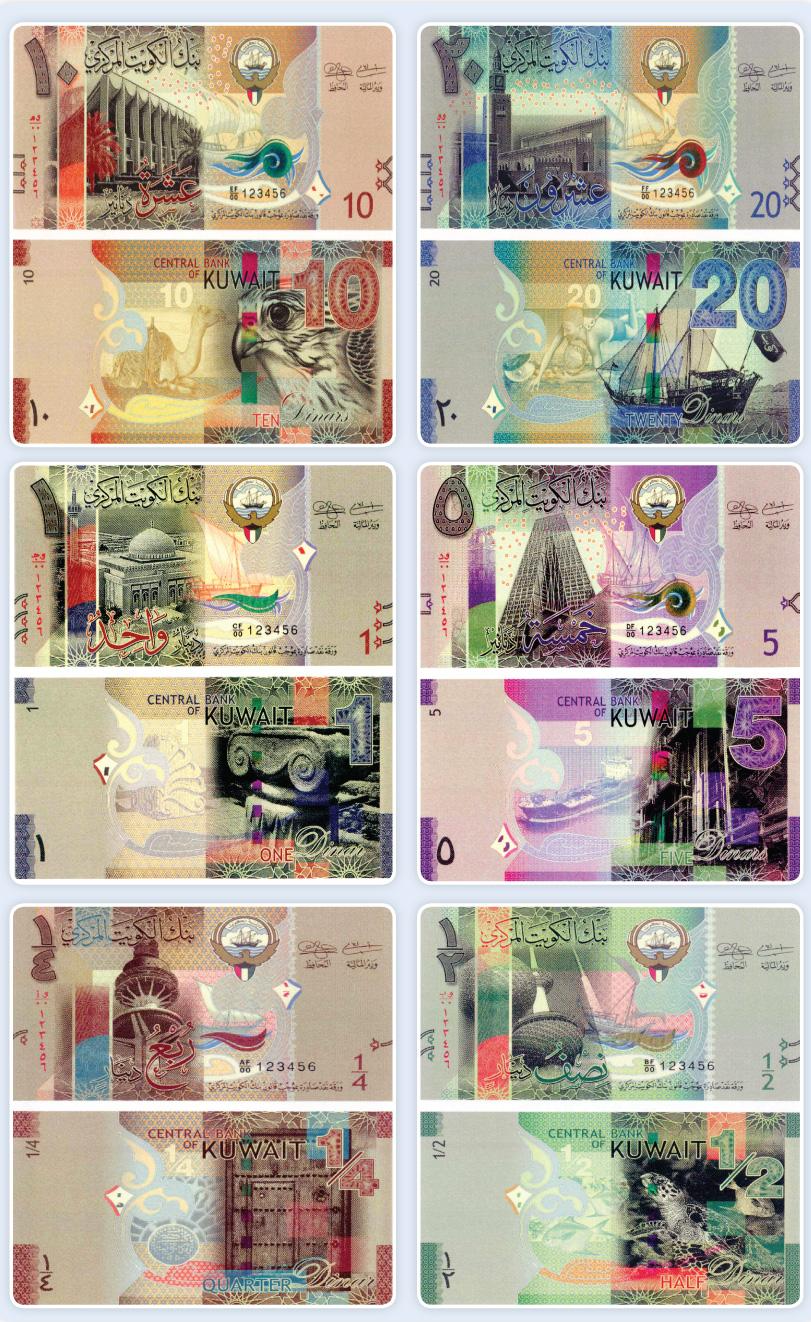 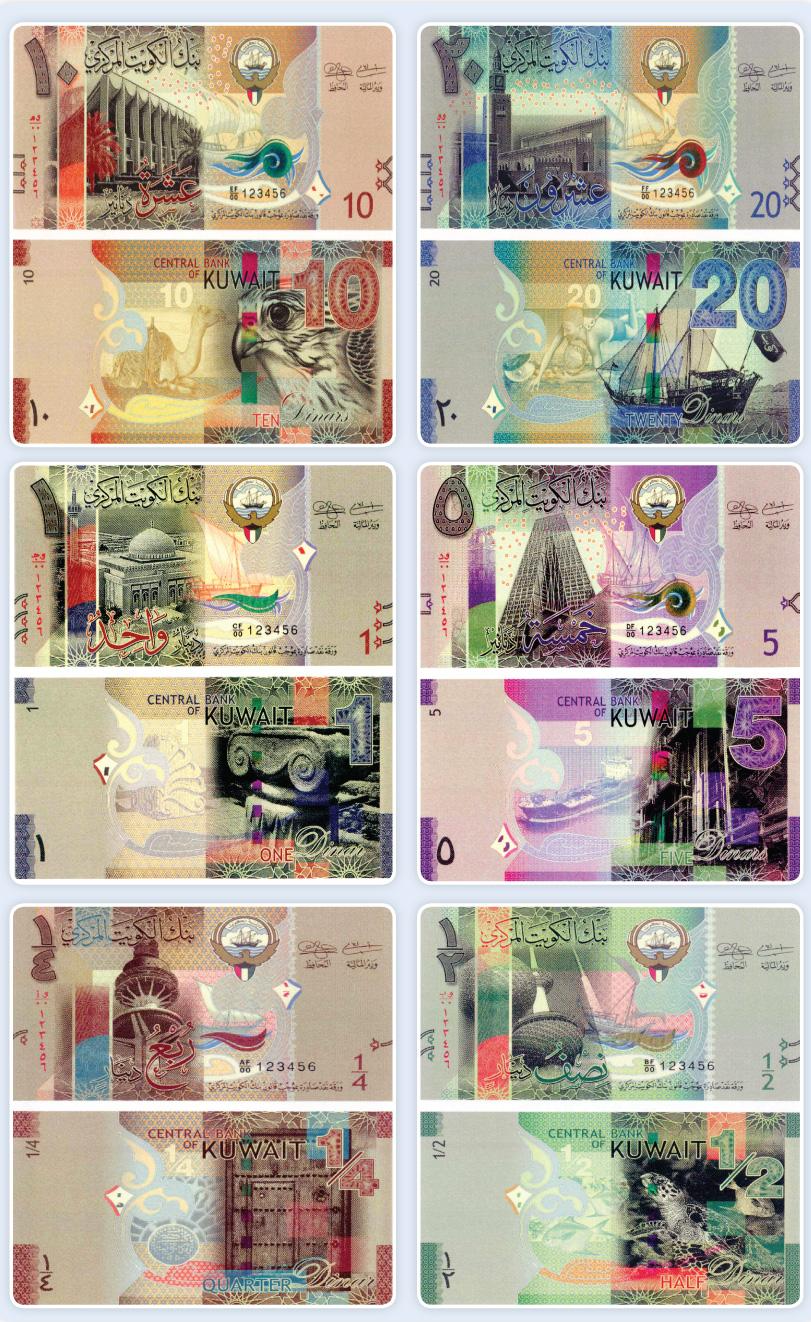 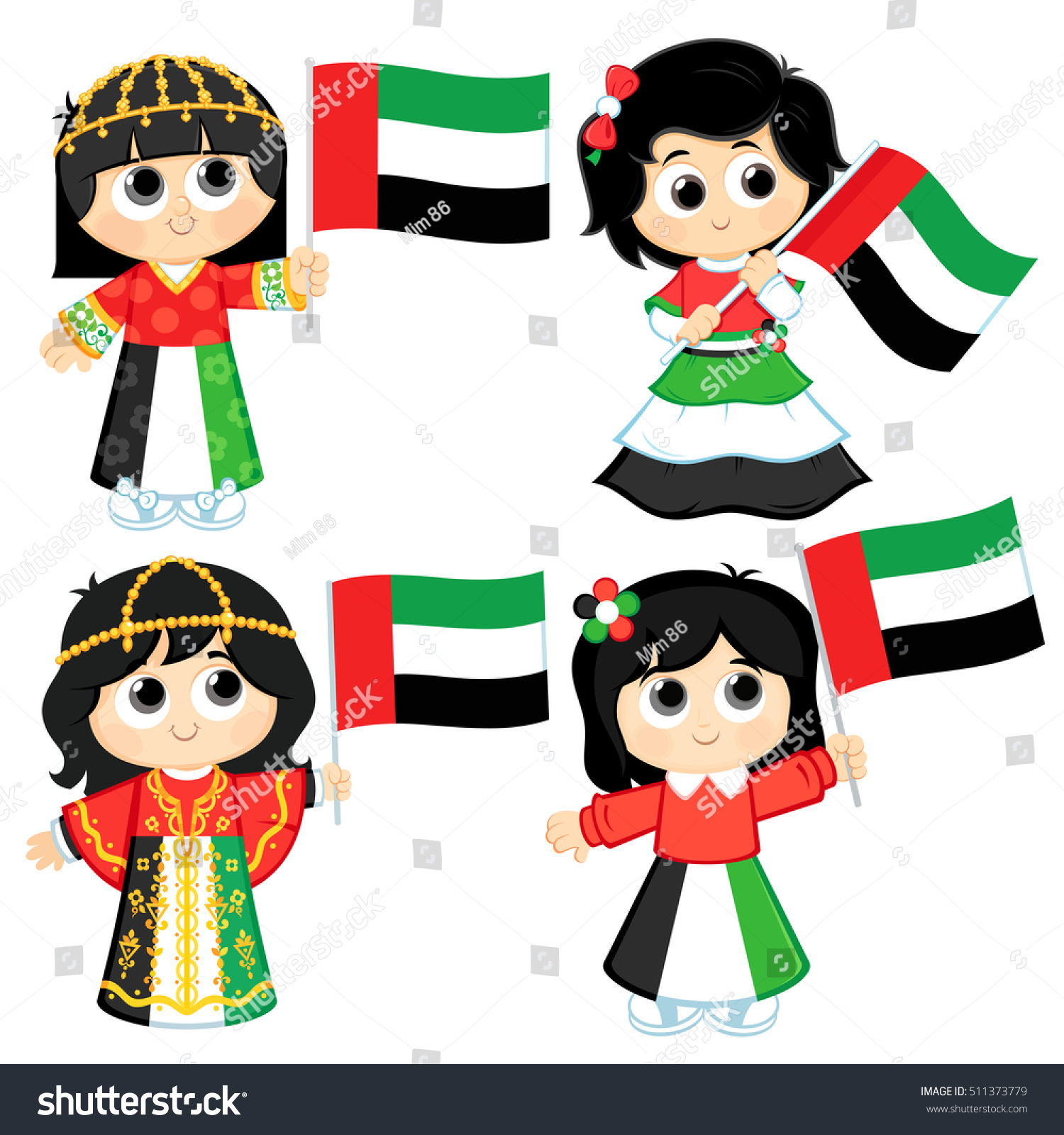 300 ÷ 100 =
3
3,0
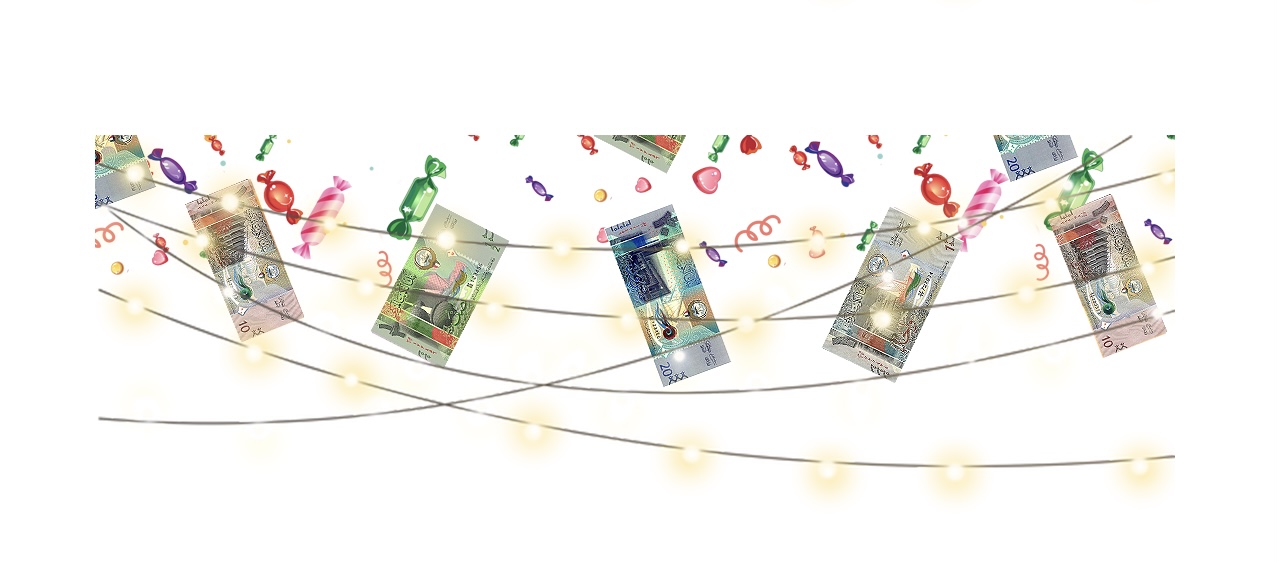 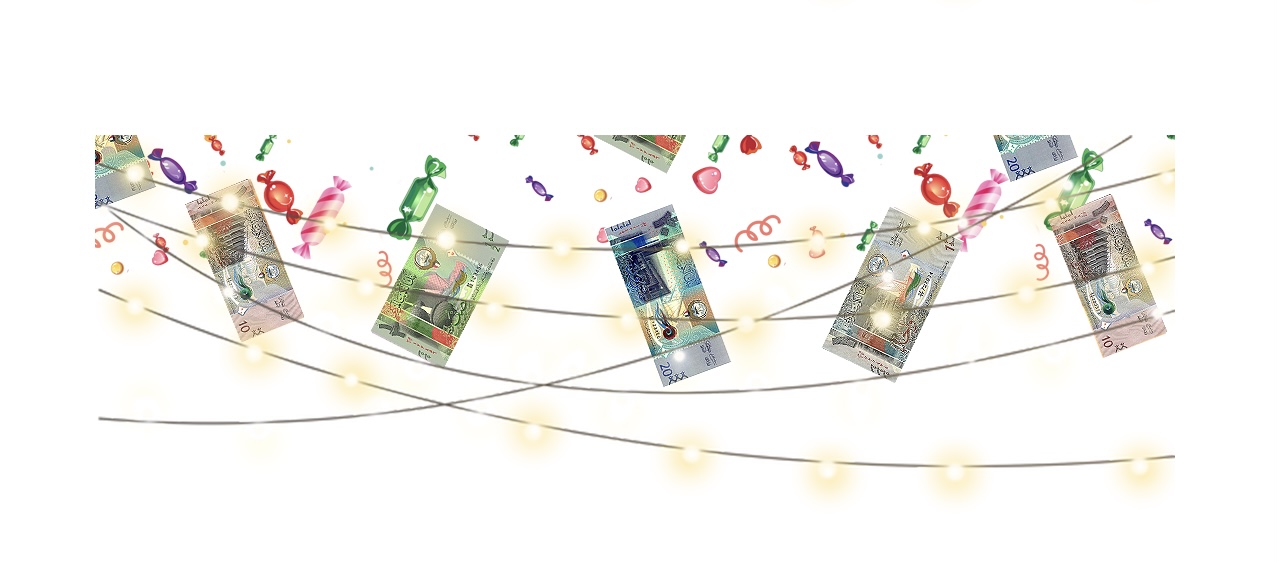 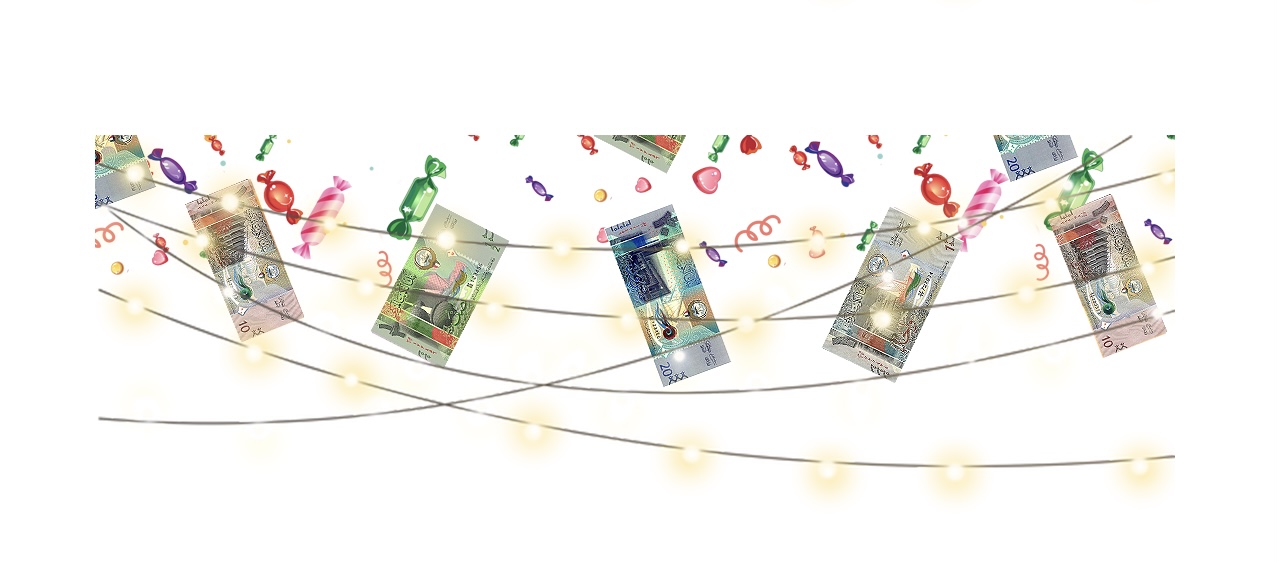 يا ترى شنو العيدية 🤩
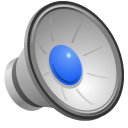 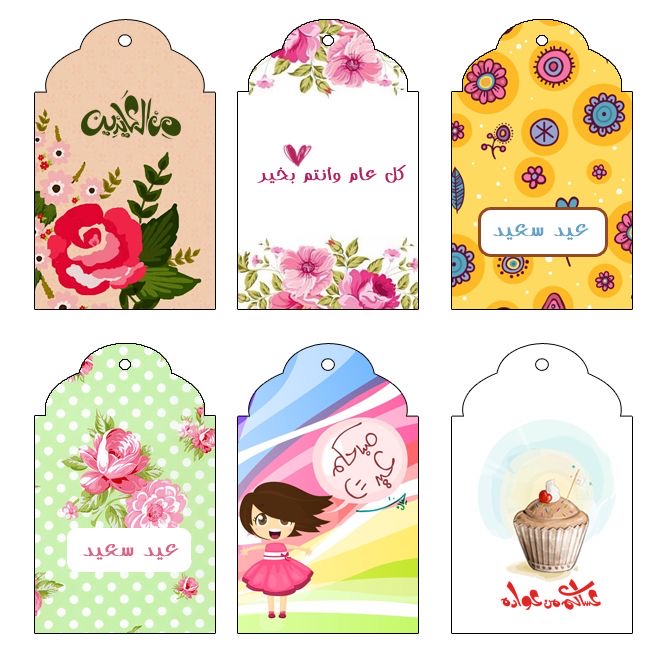 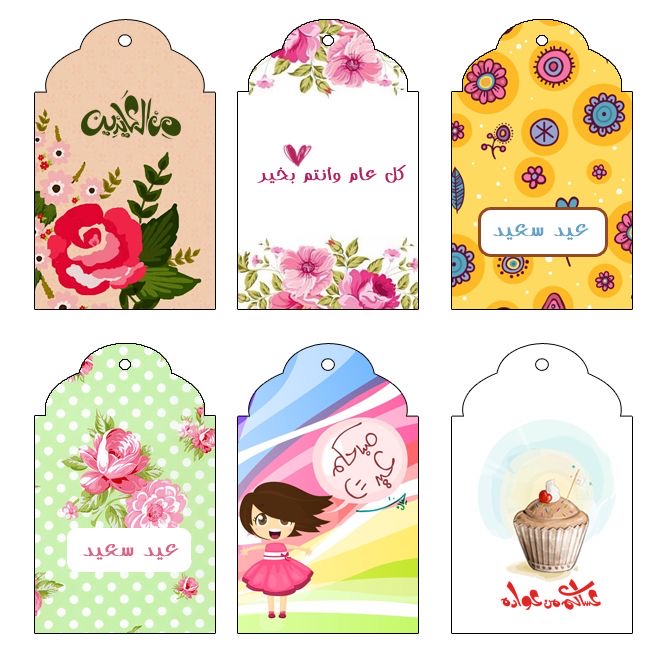 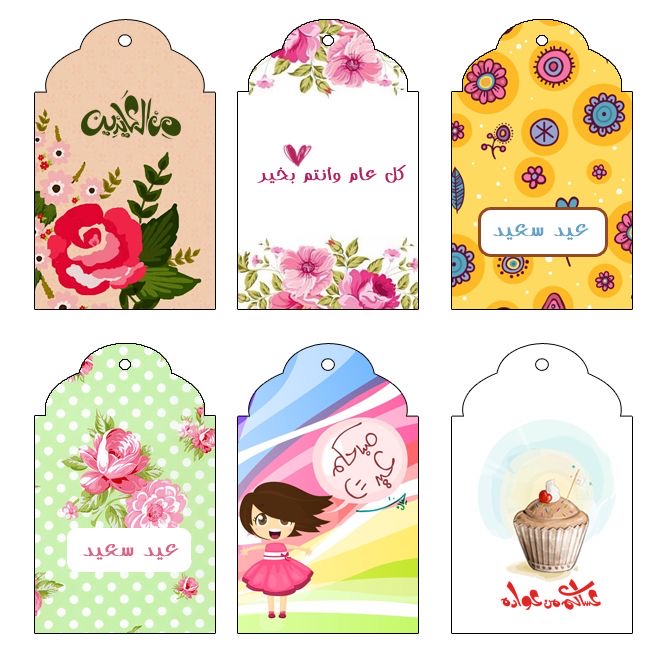 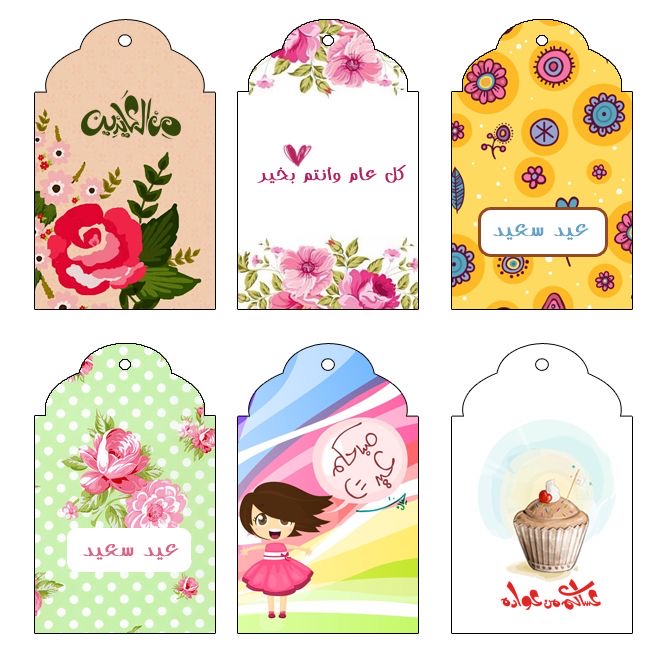 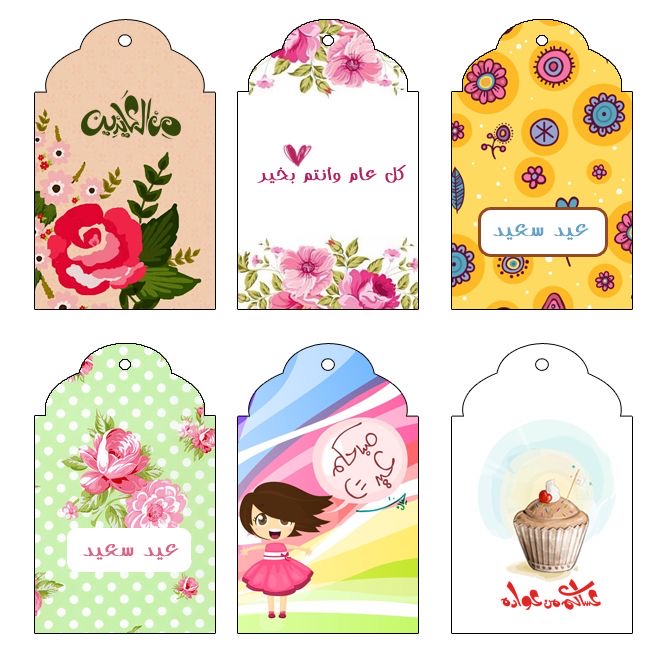 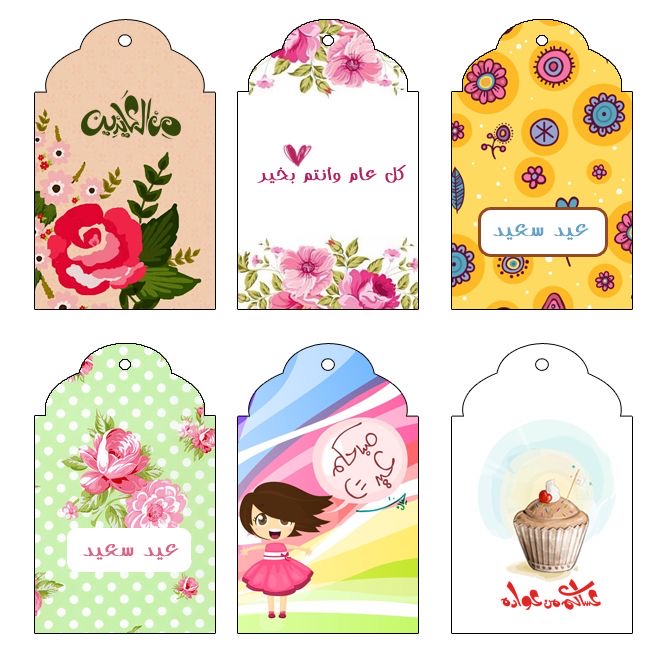 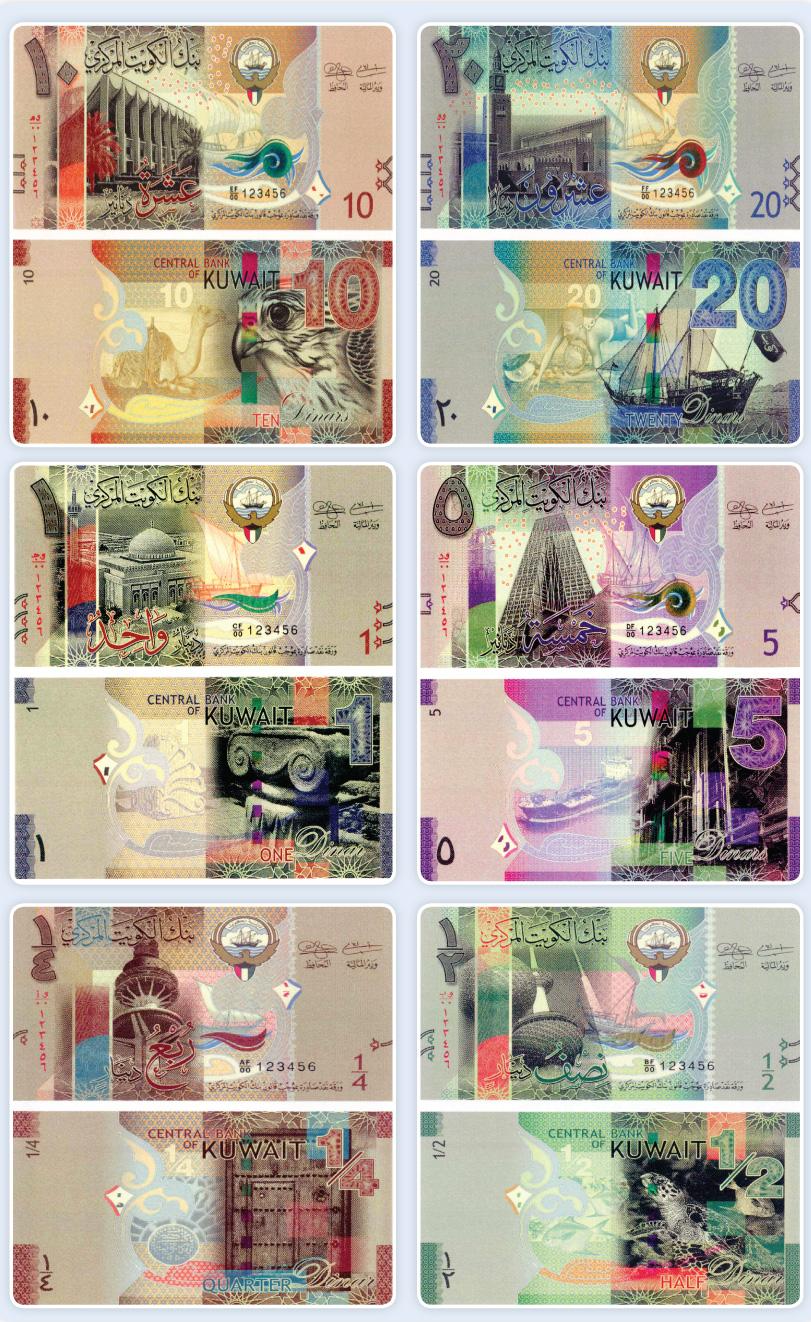 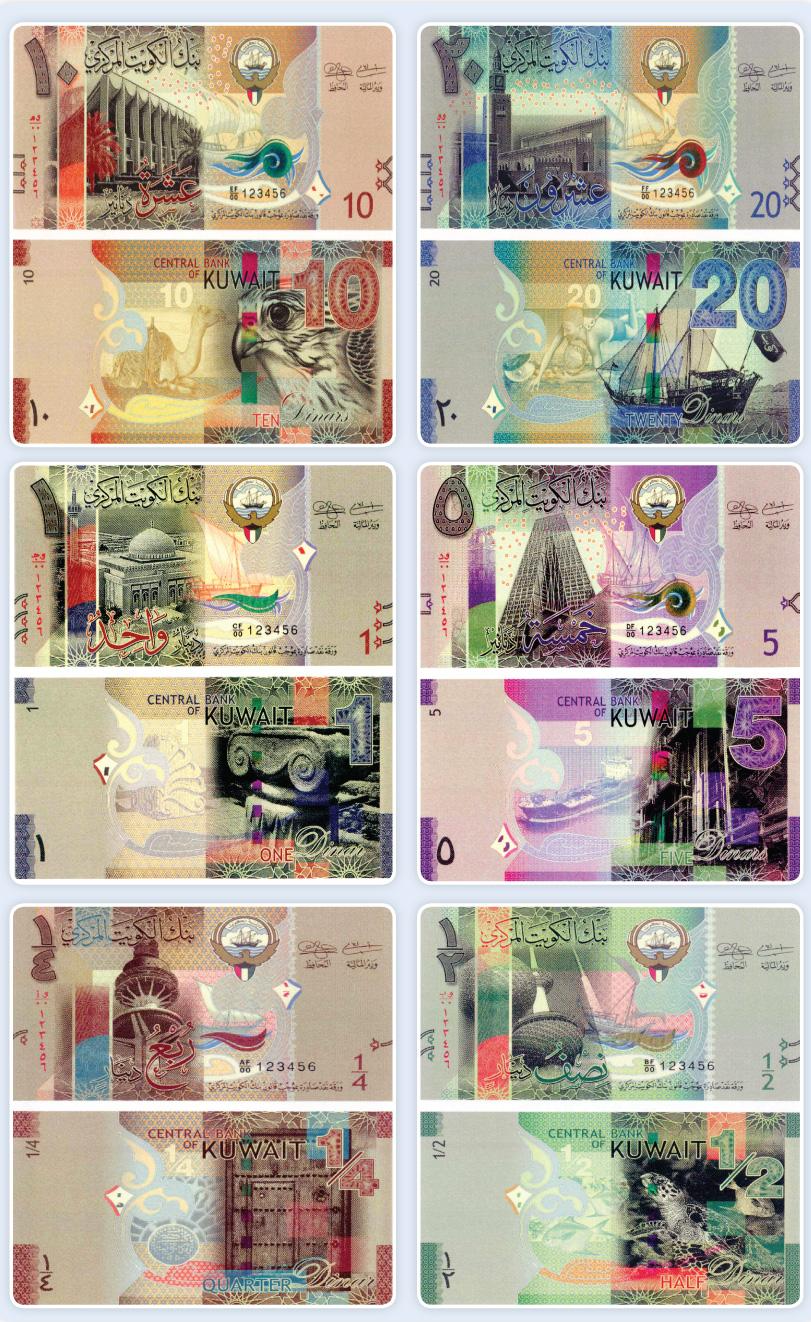 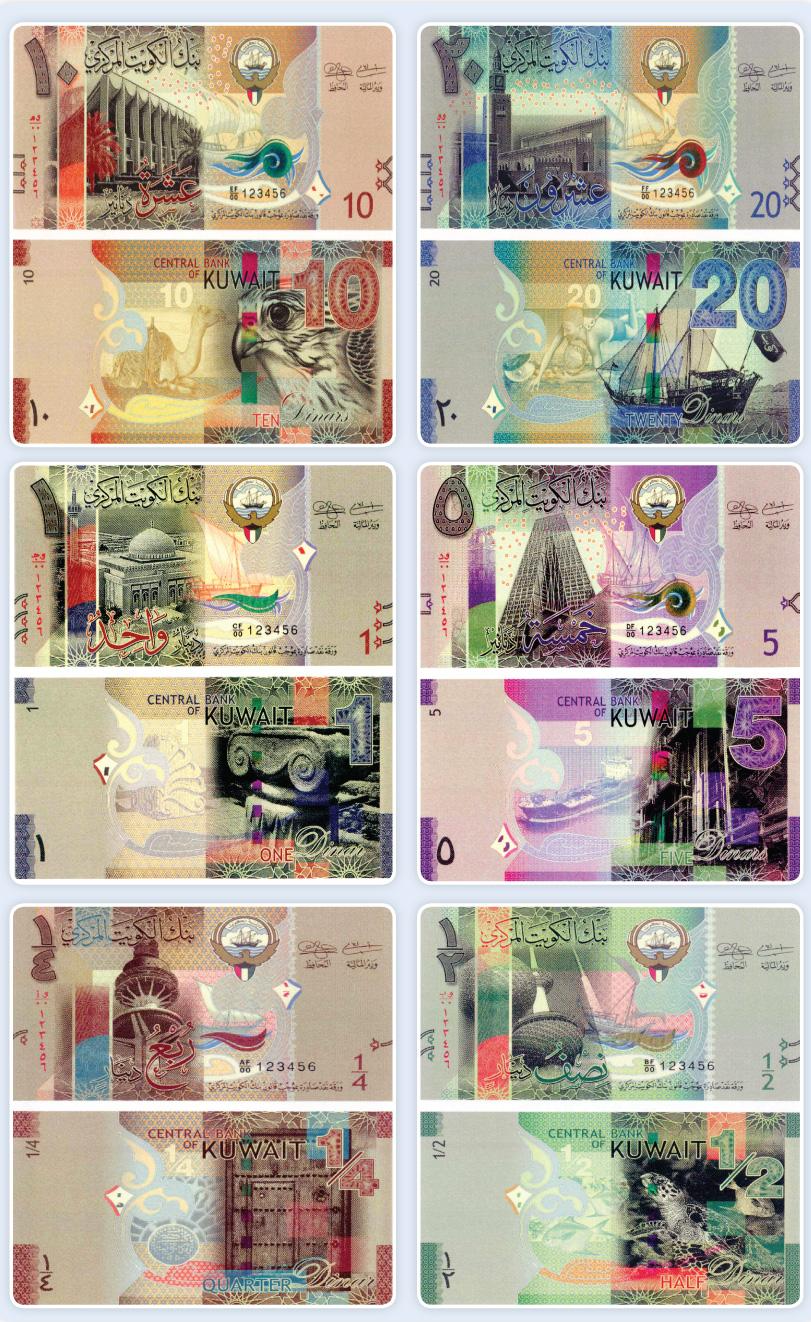 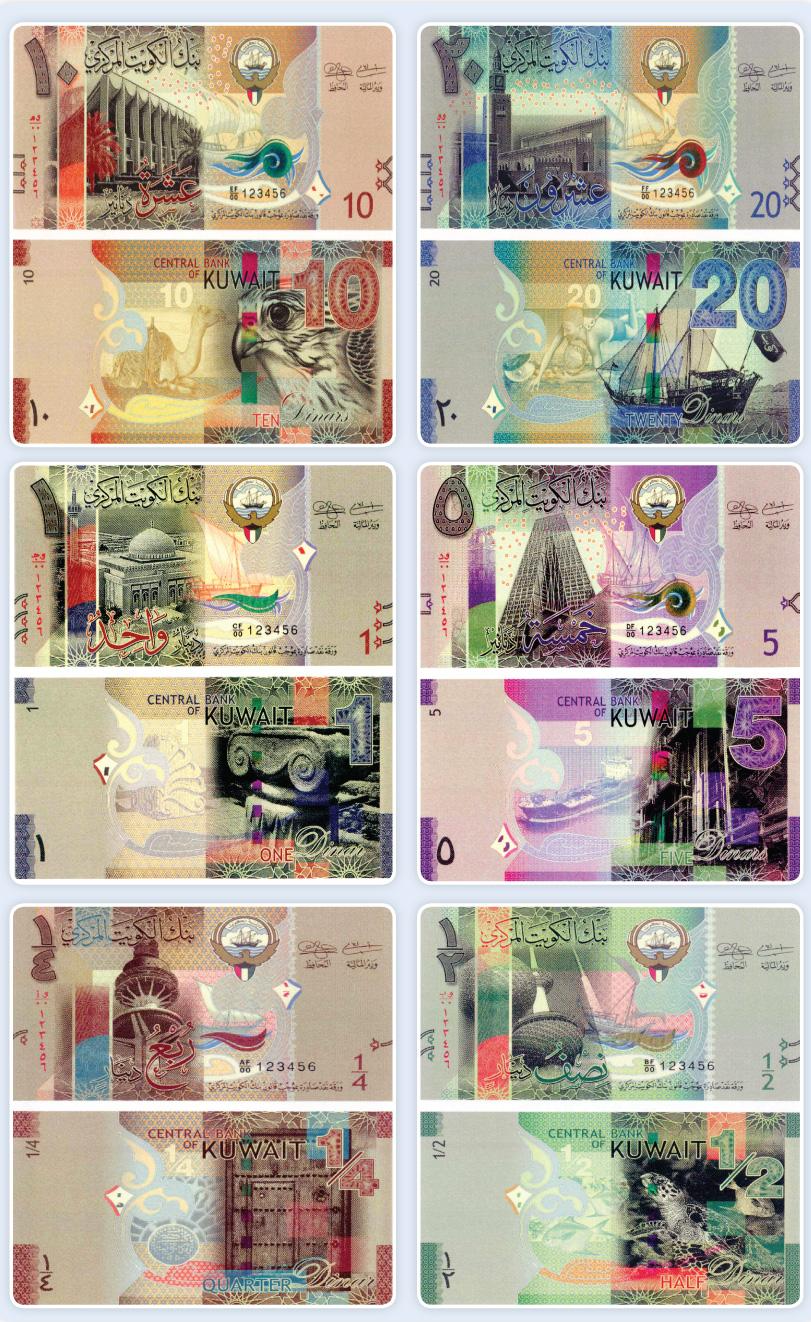 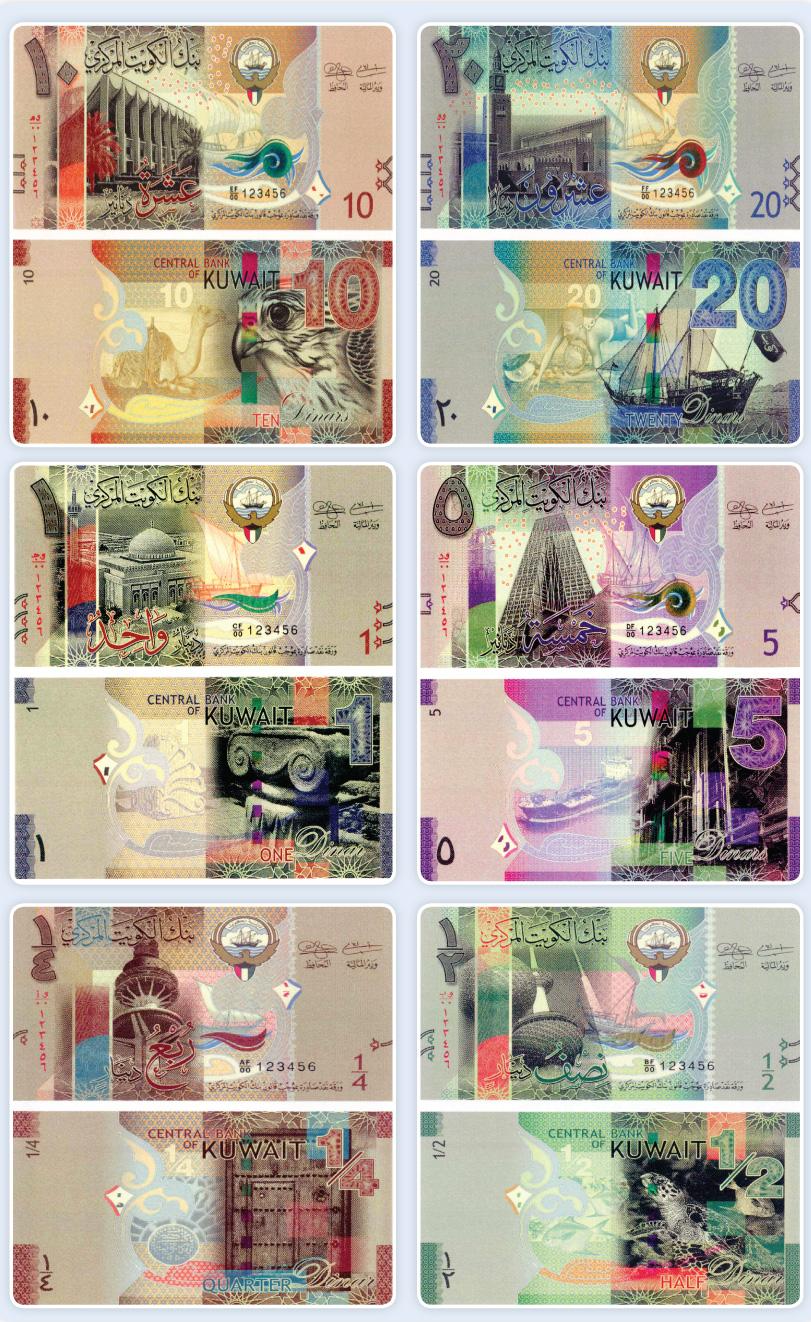 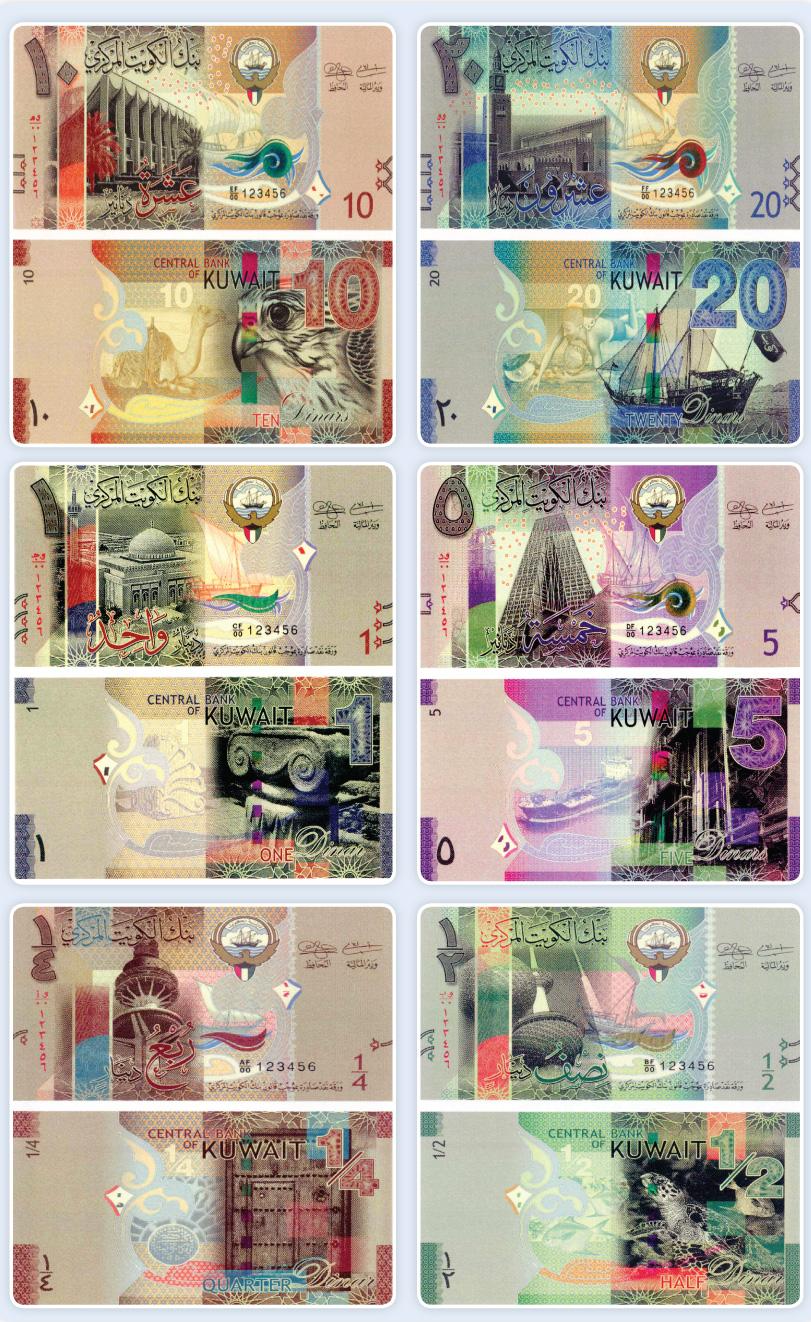 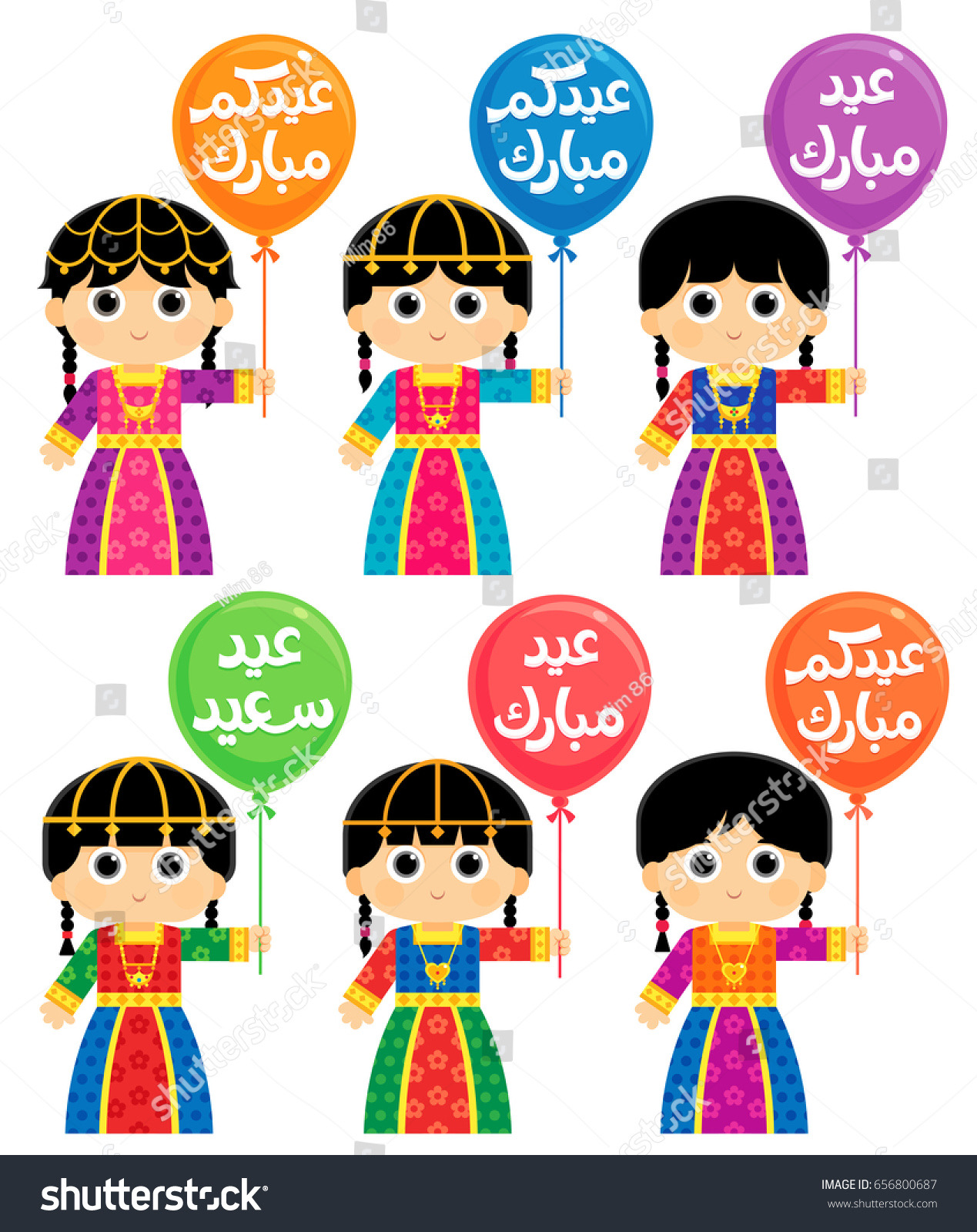 25,3 ÷ 100 =
0,0325
32,5
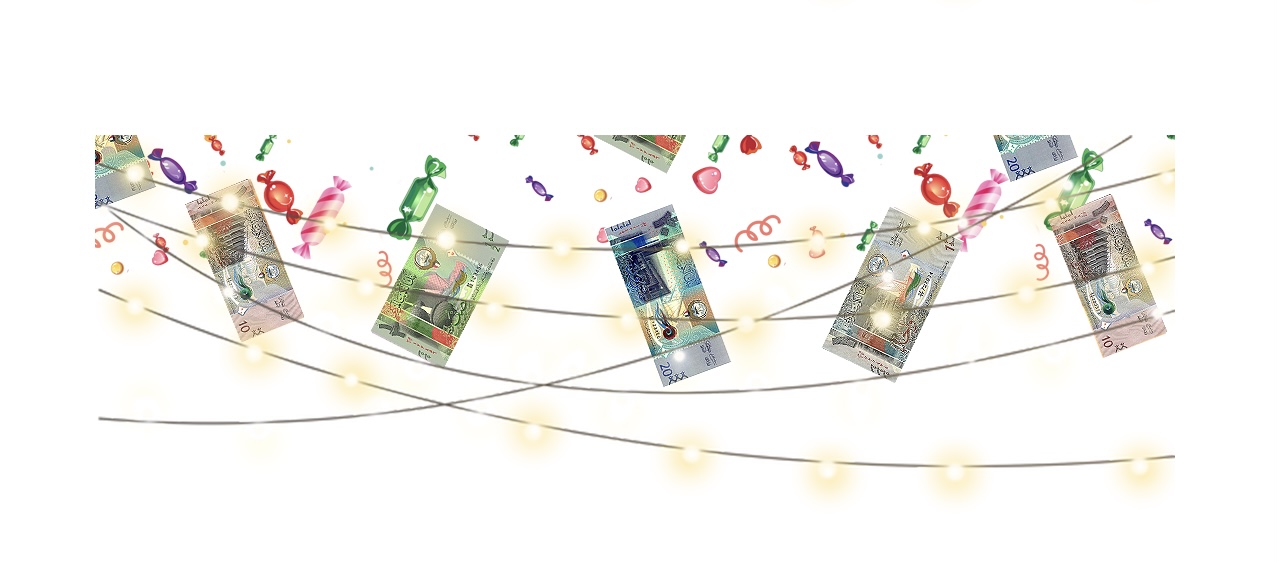 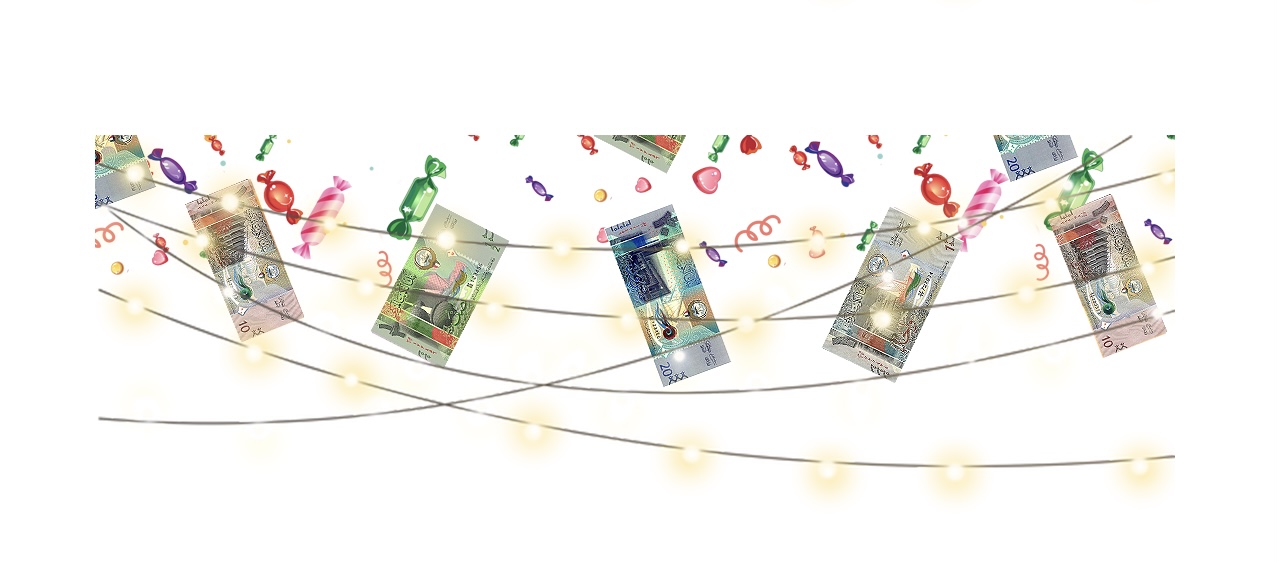 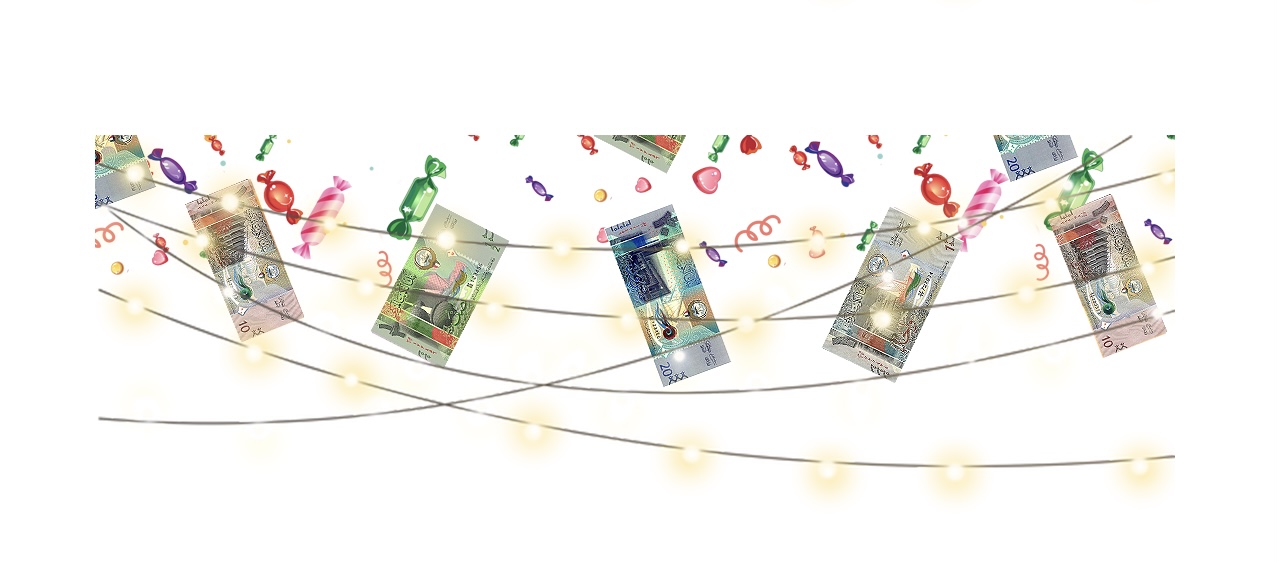 يا ترى شنو العيدية 🤩
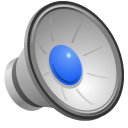 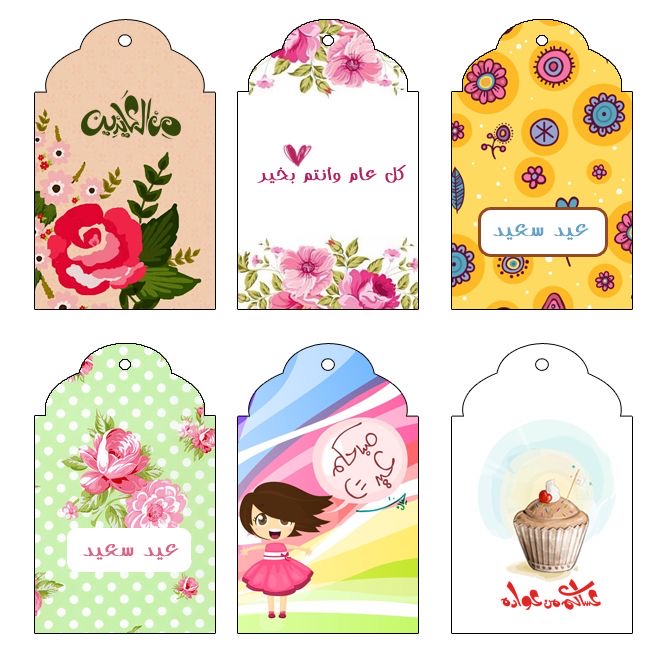 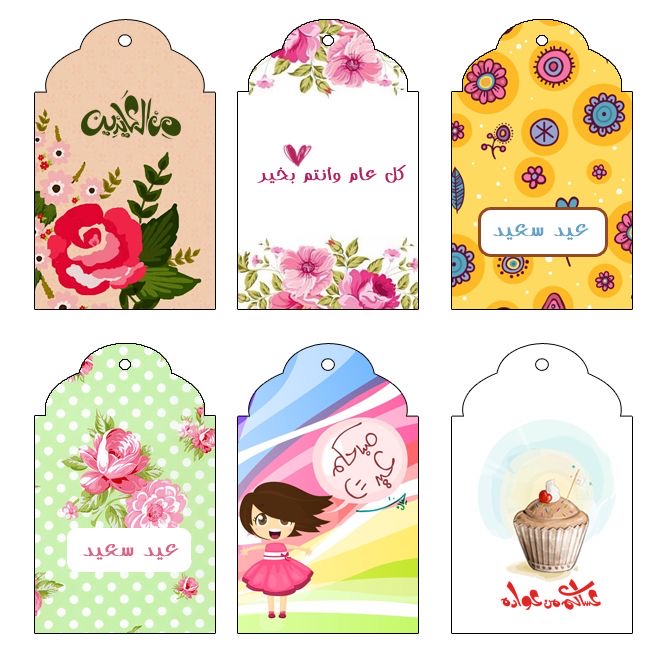 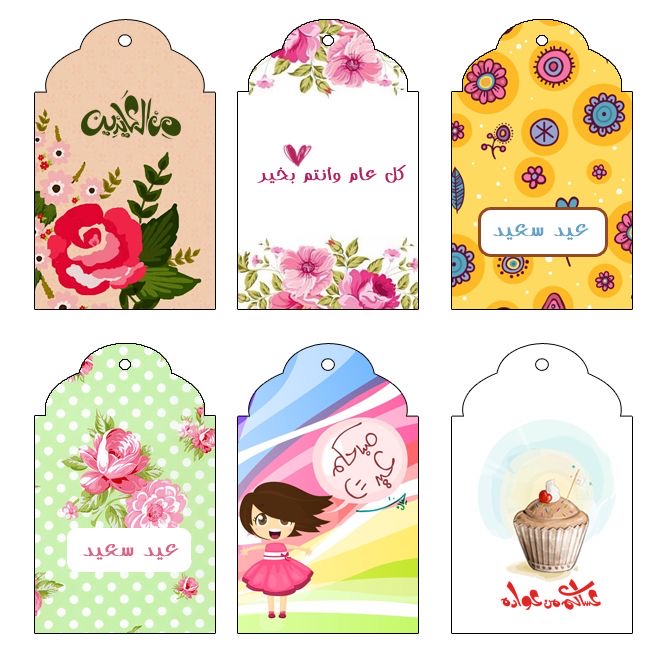 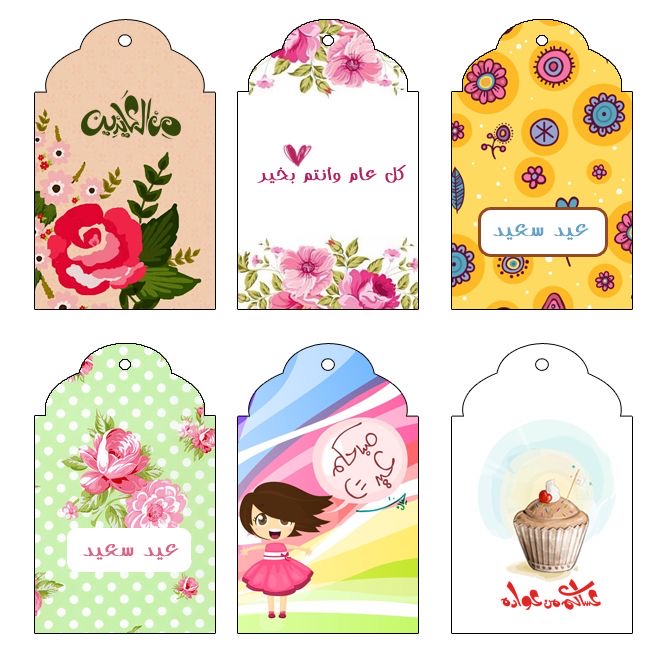 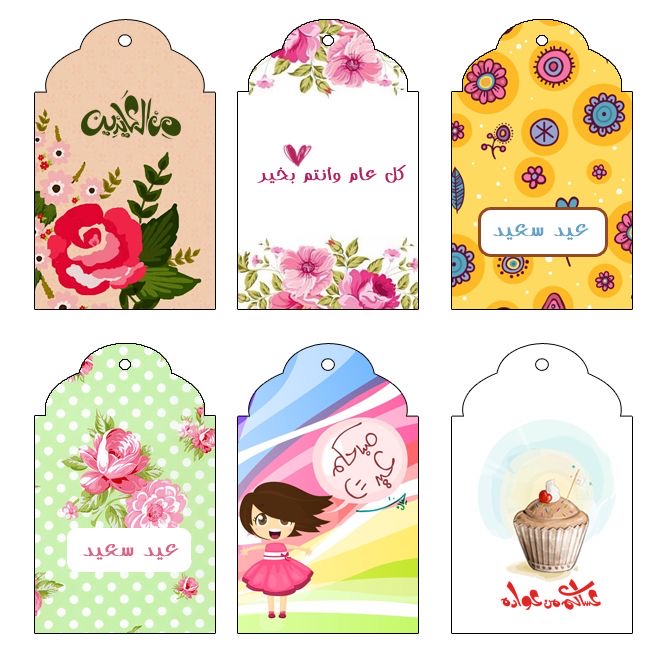 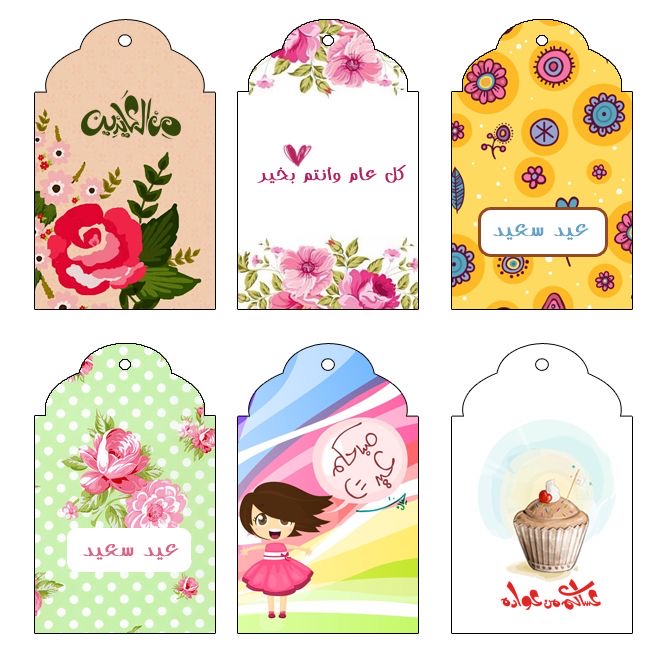 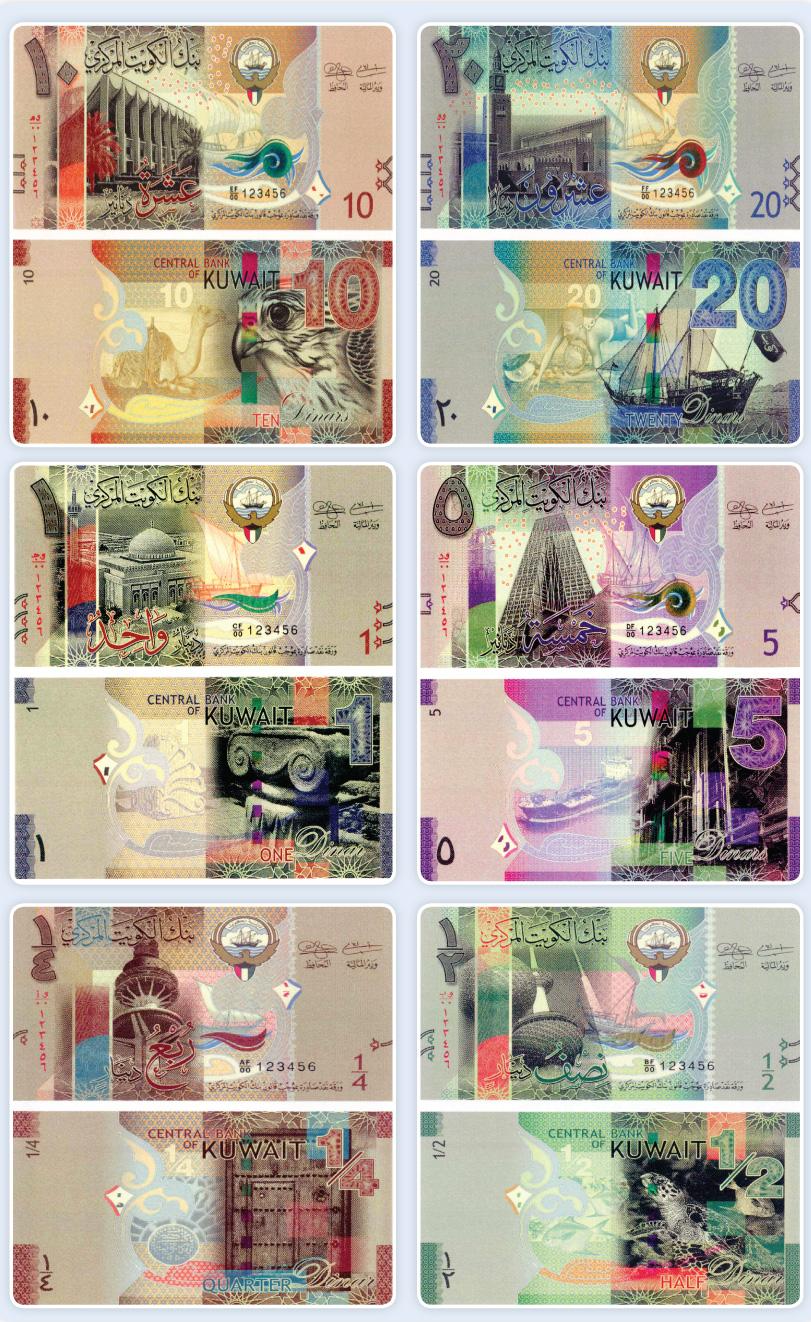 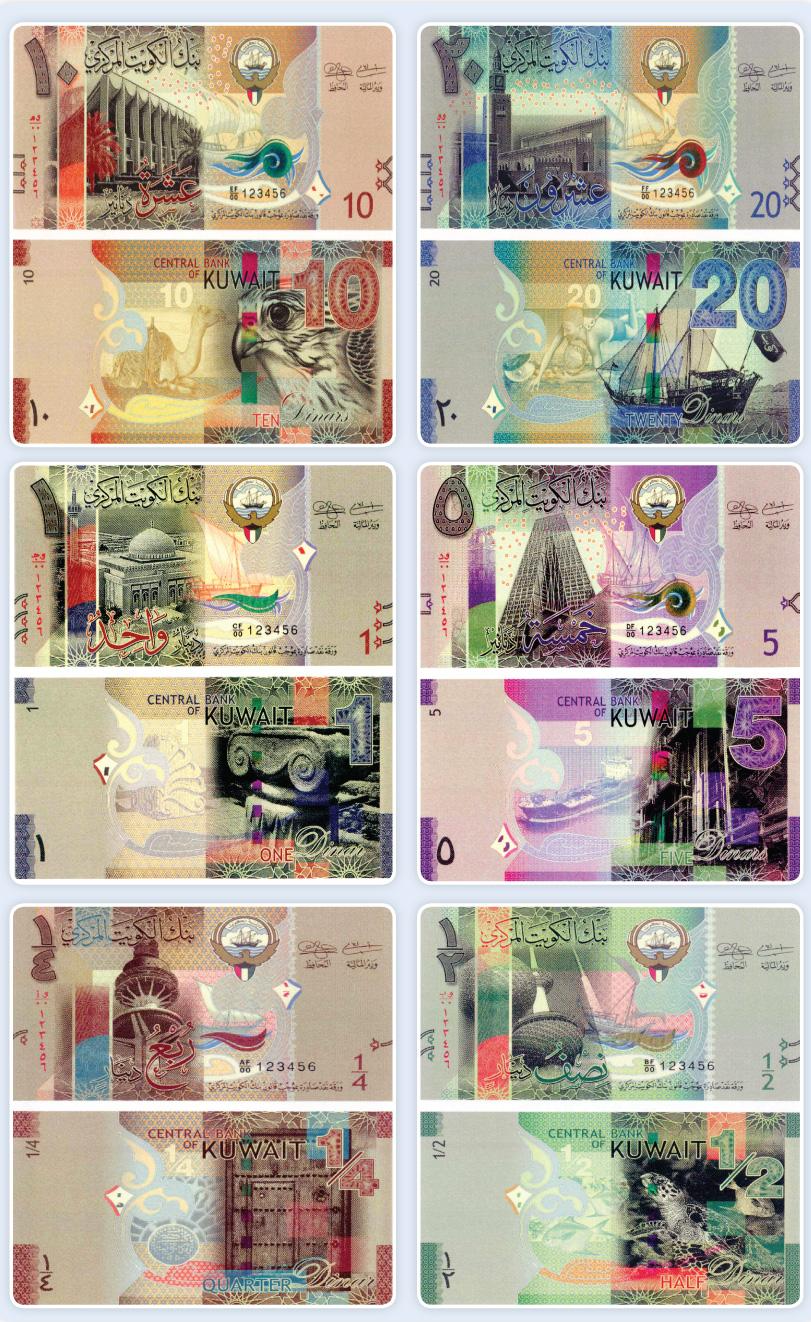 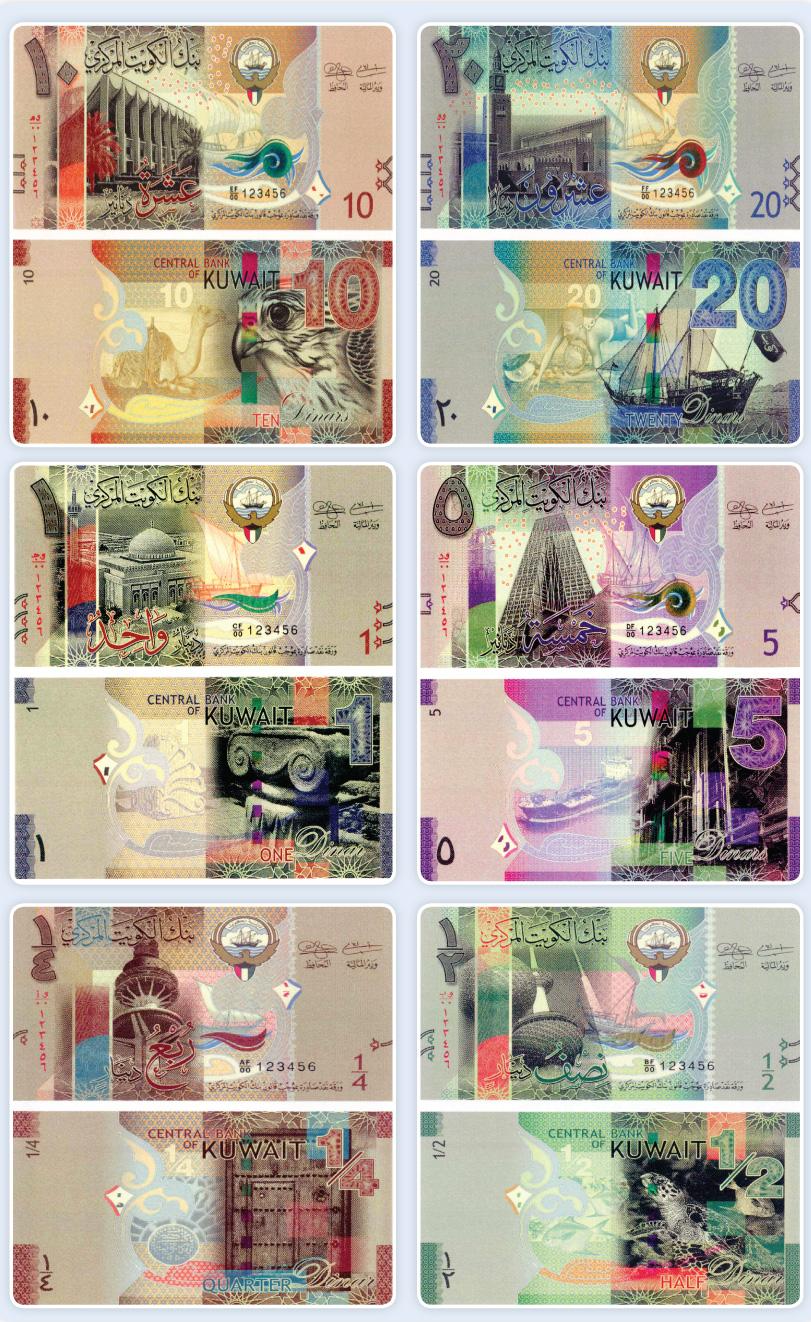 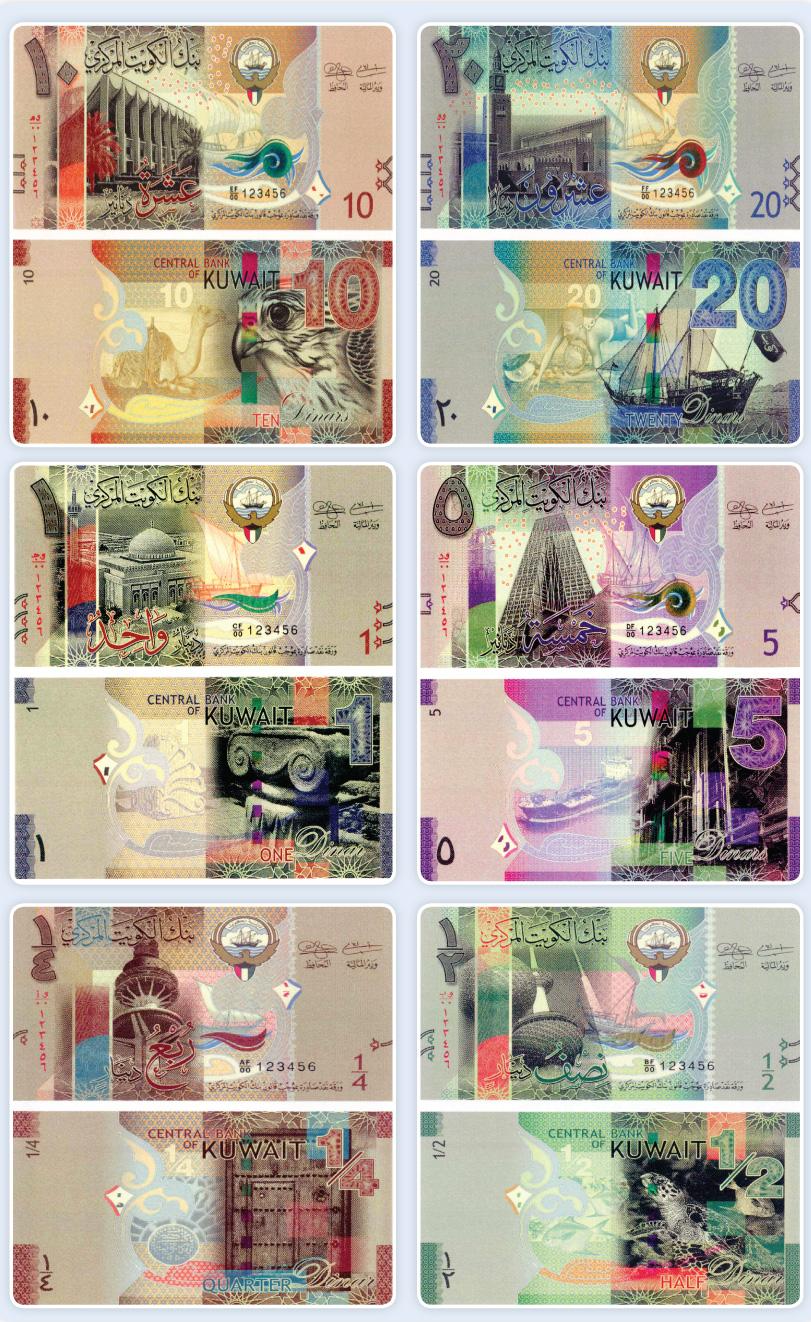 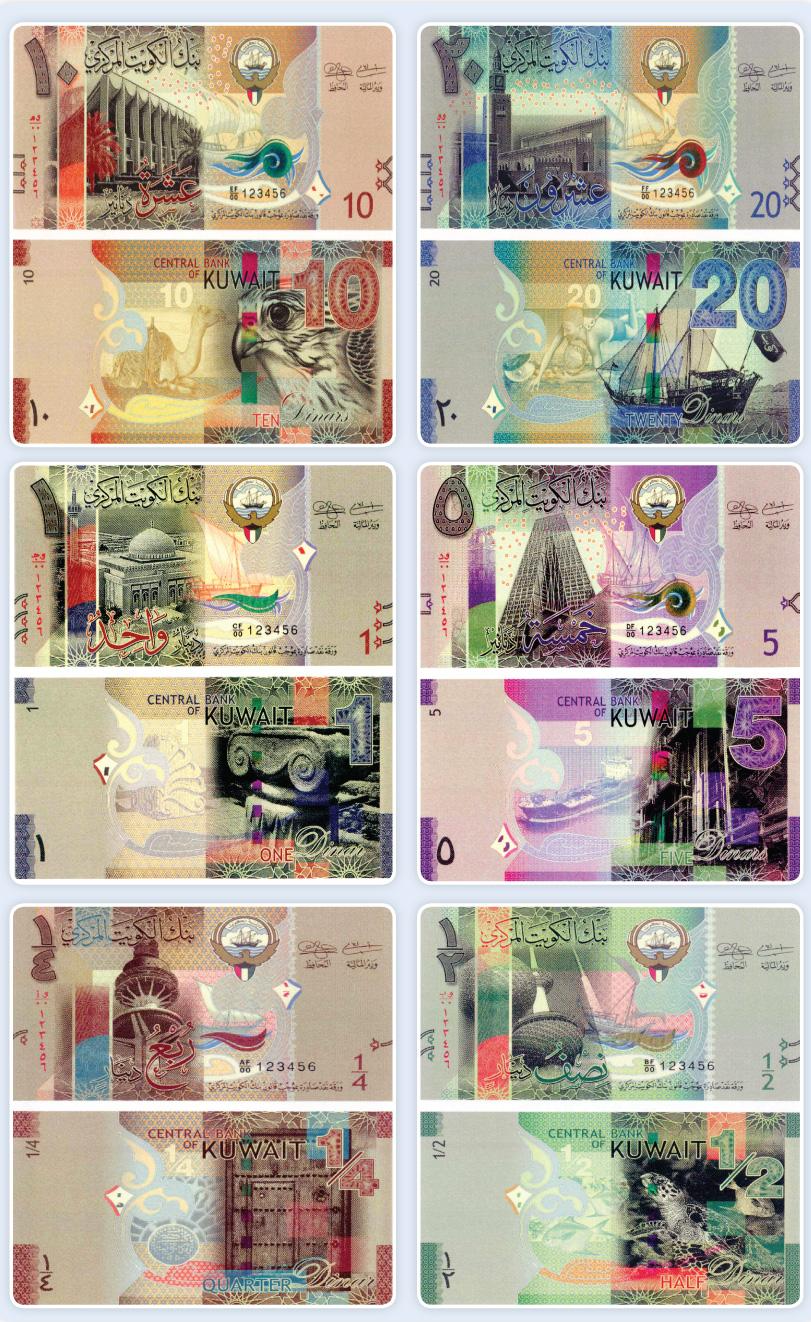 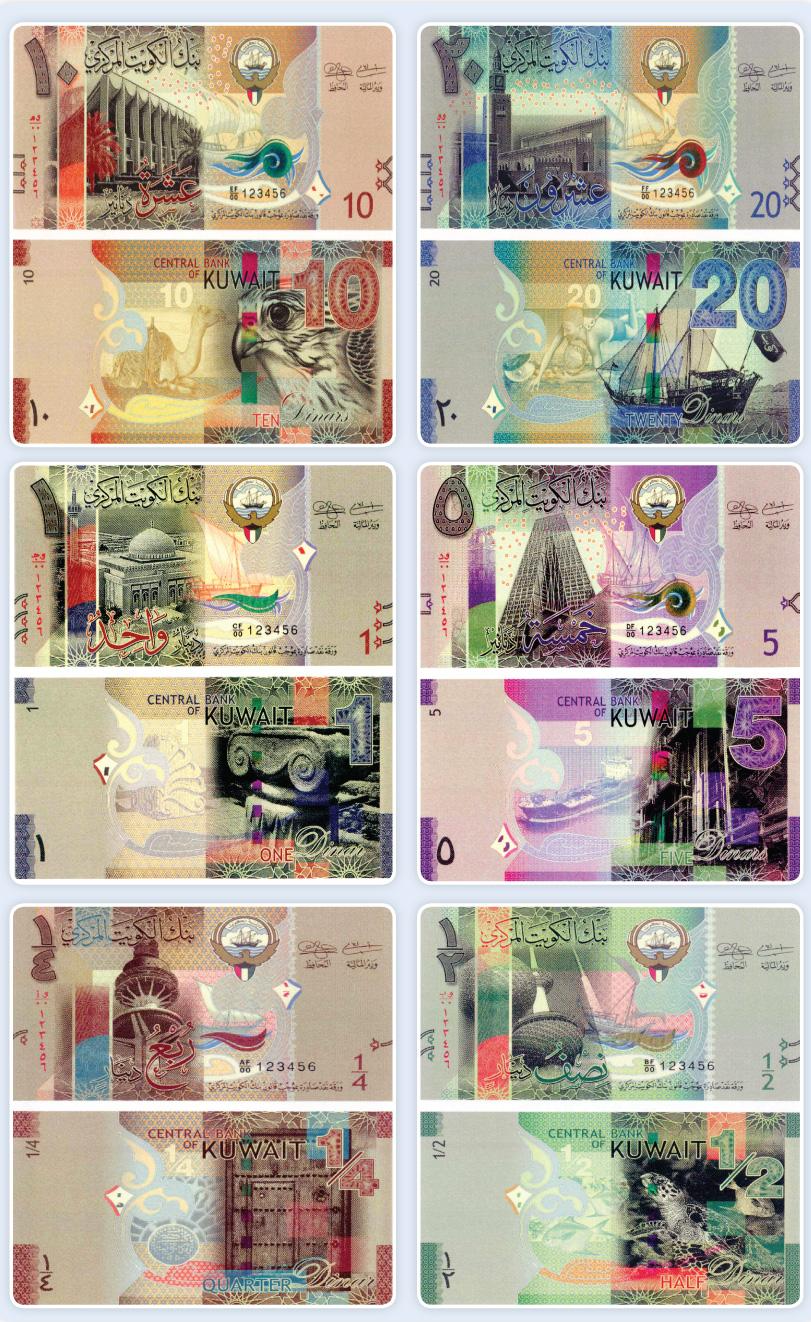 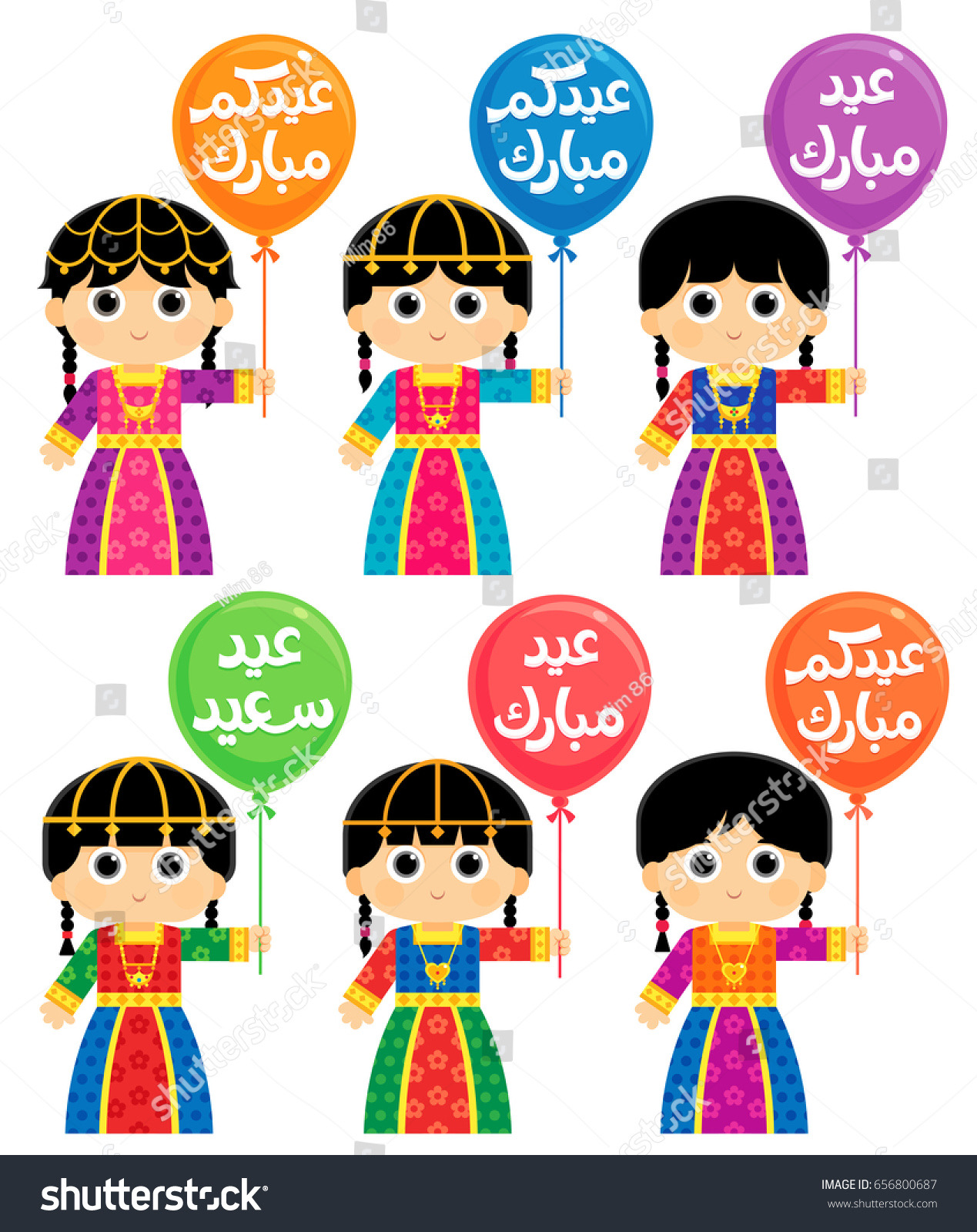 012,0 × 100 =
12
1,2
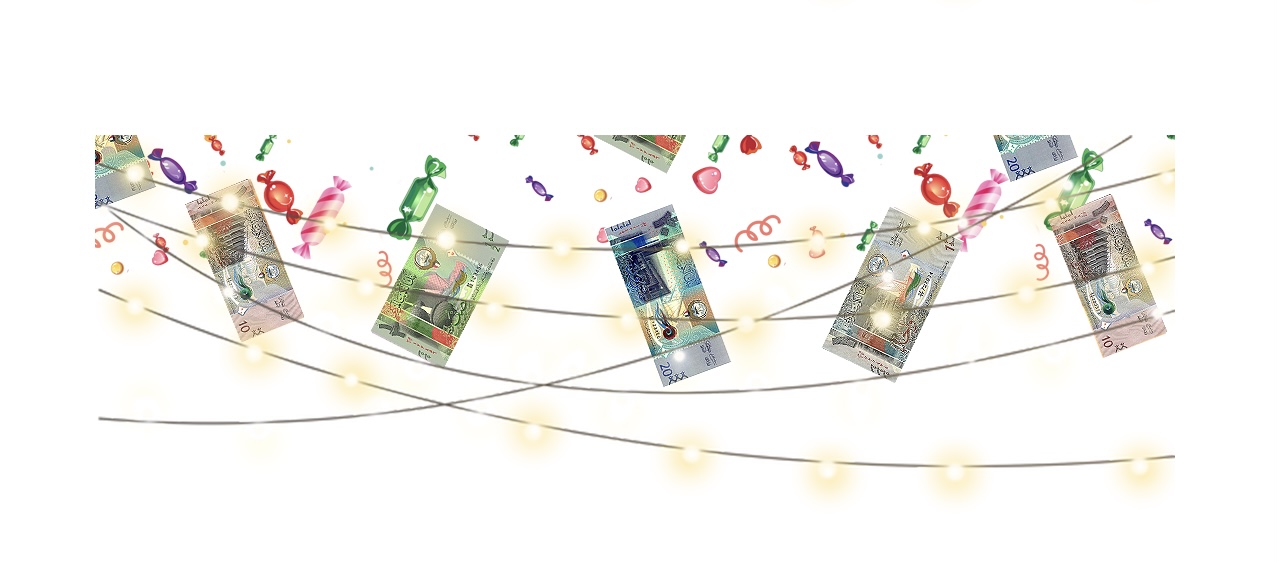 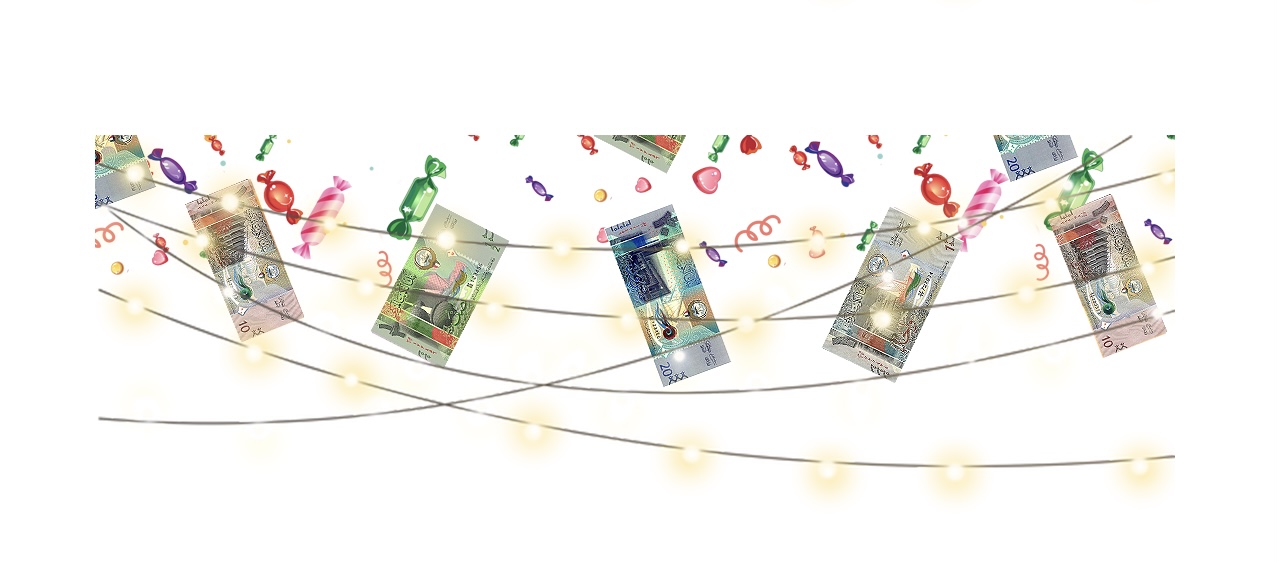 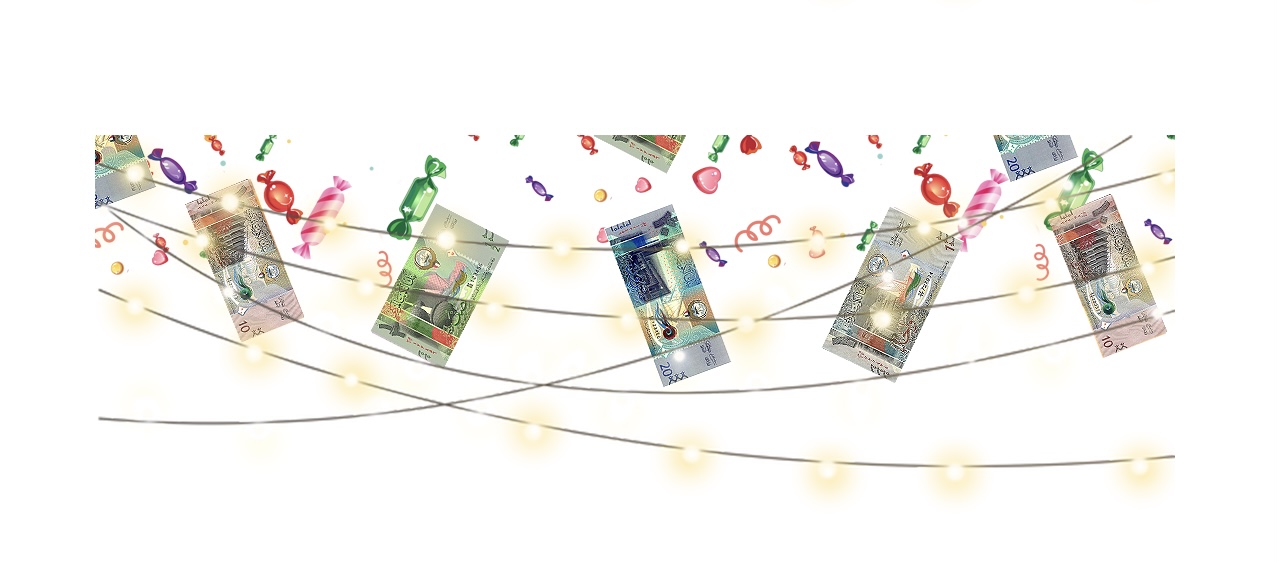 يا ترى شنو العيدية 🤩
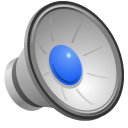 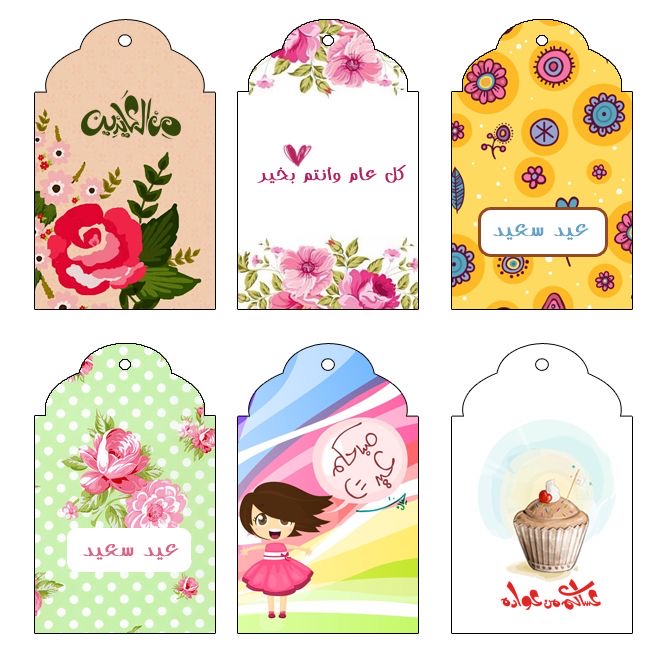 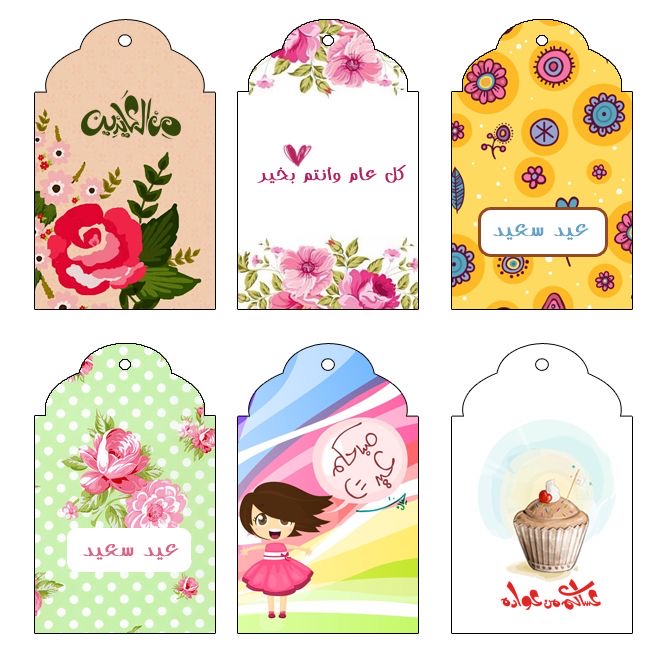 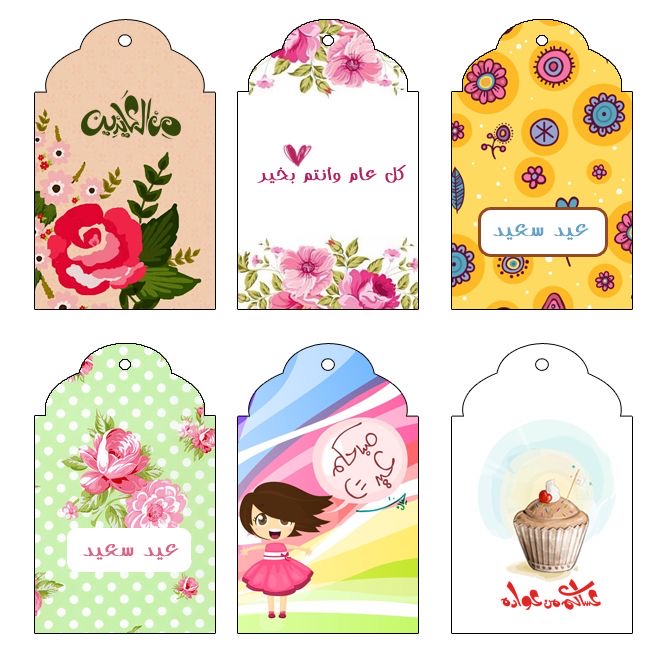 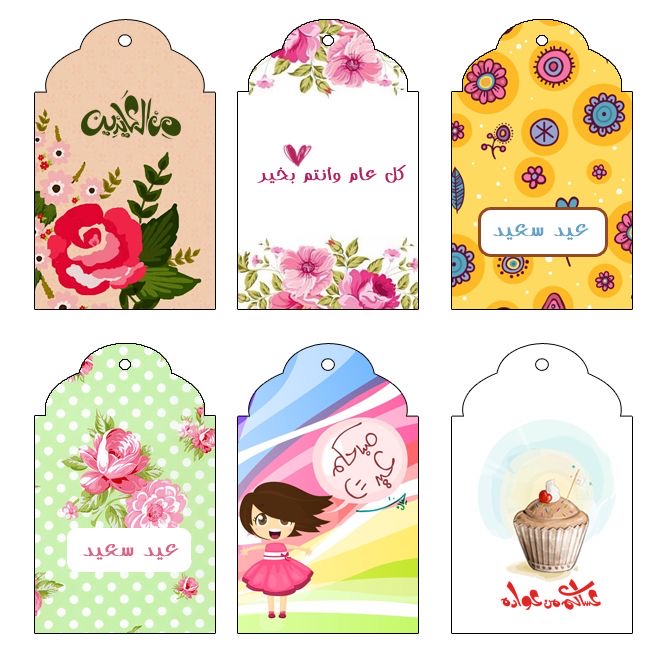 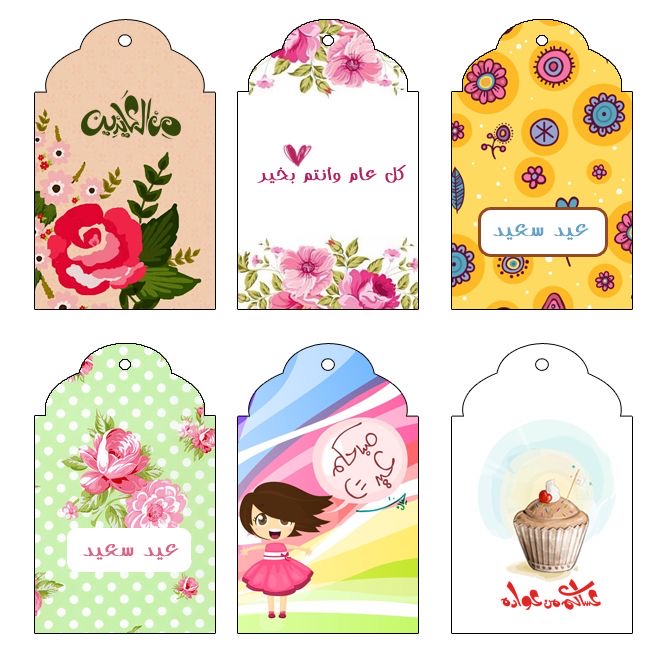 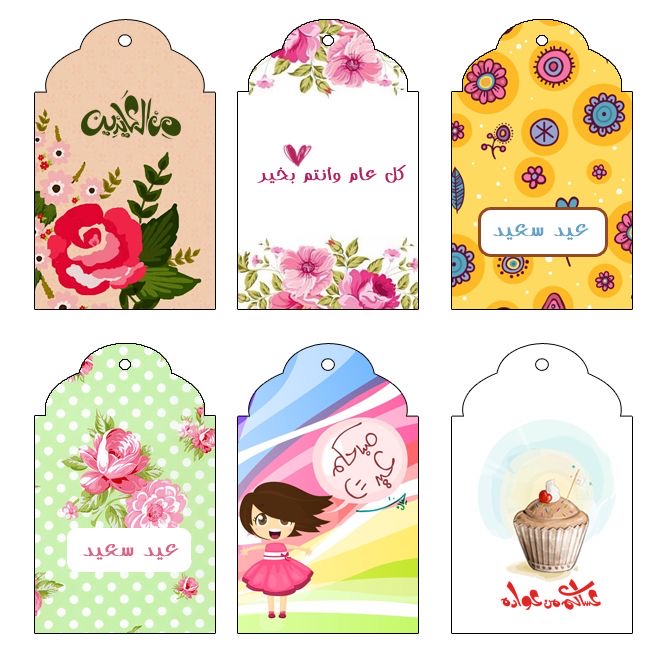 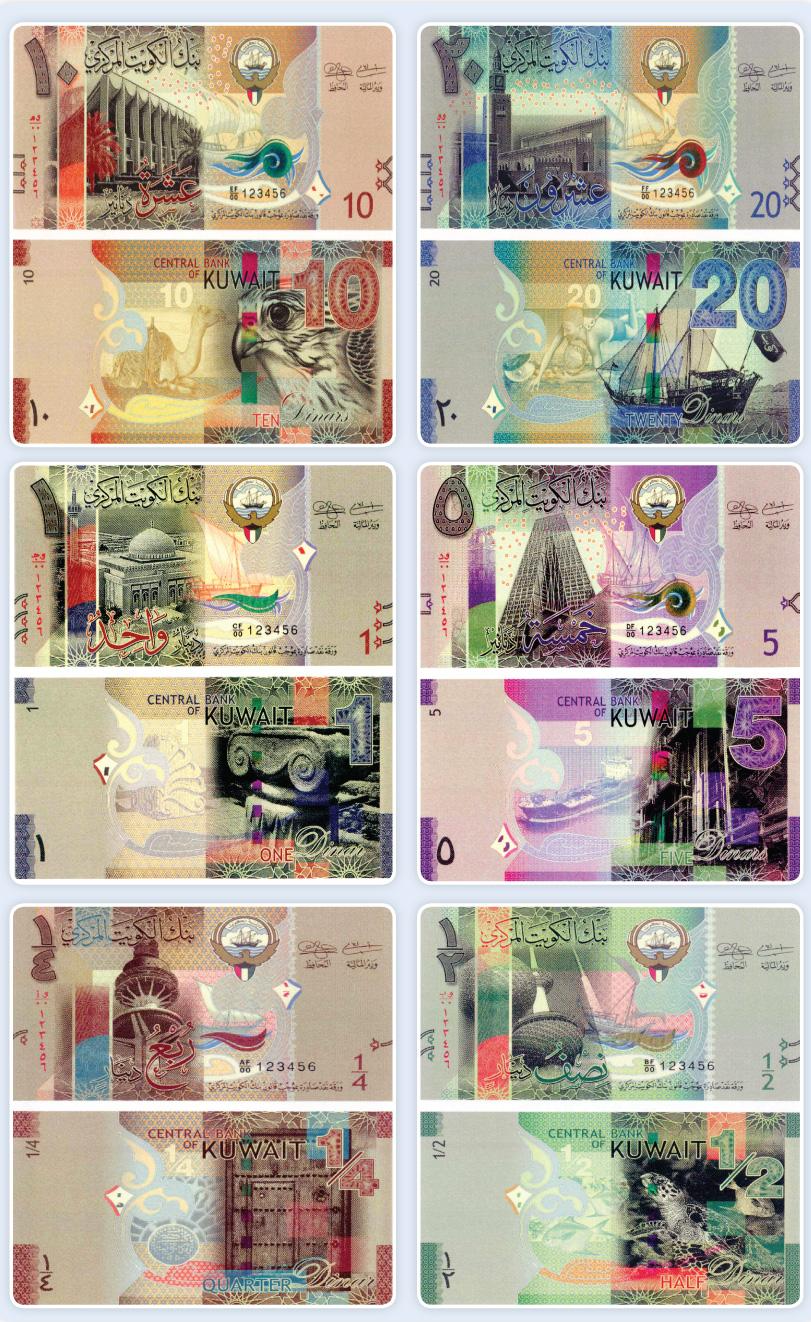 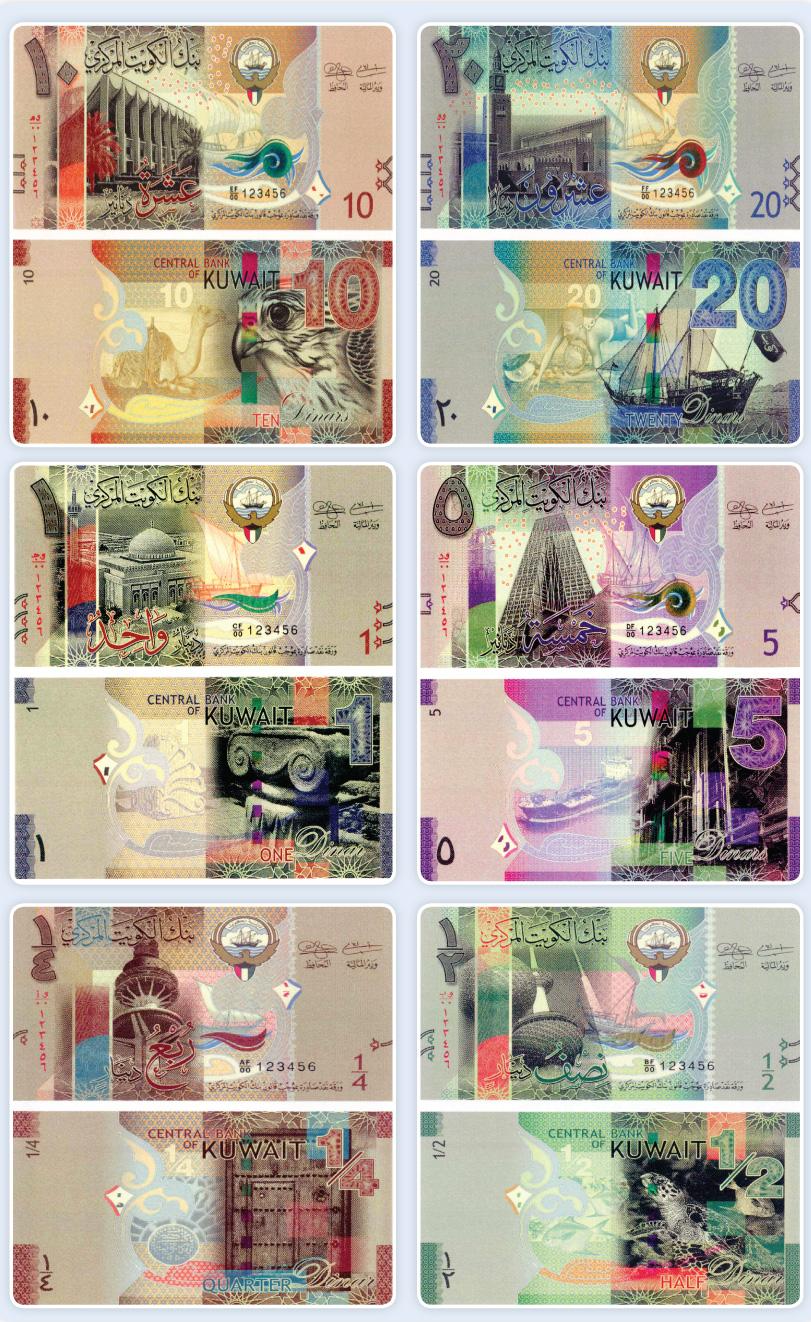 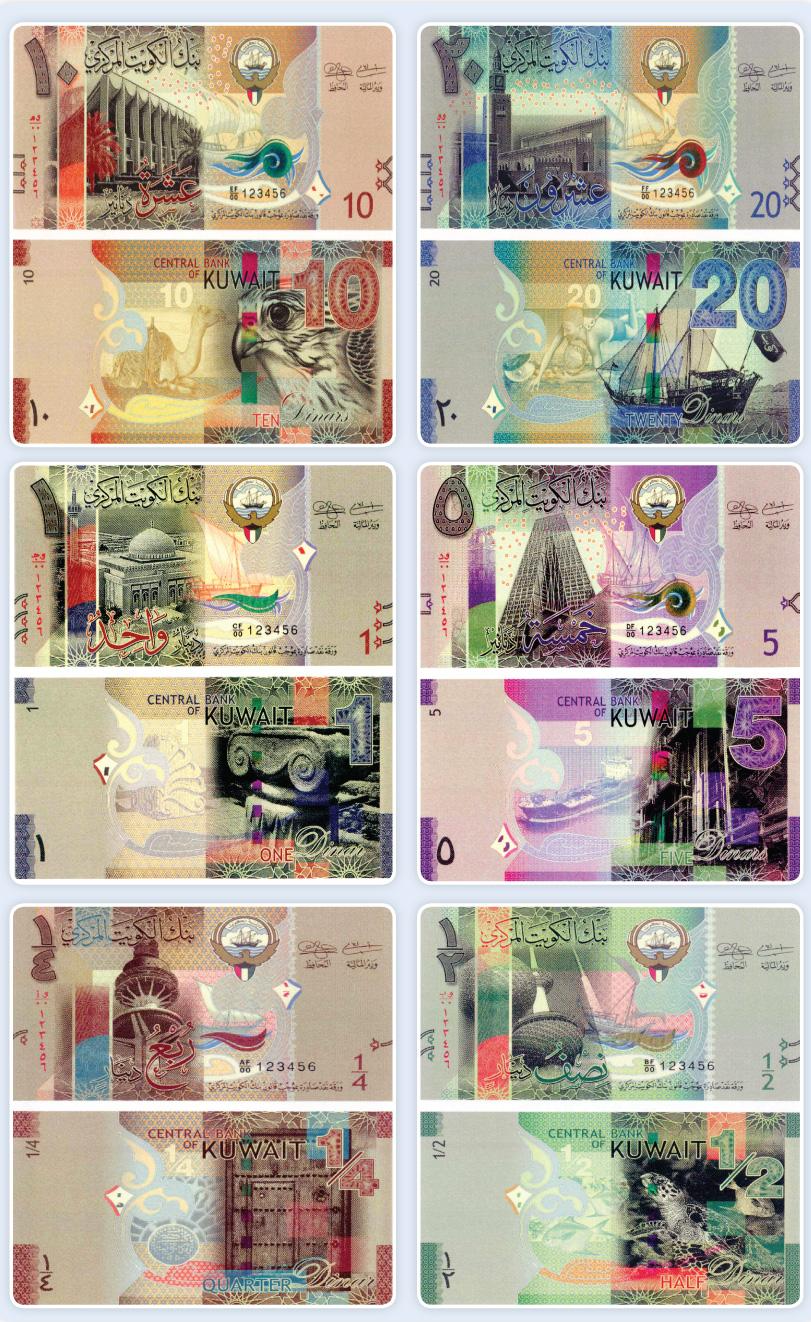 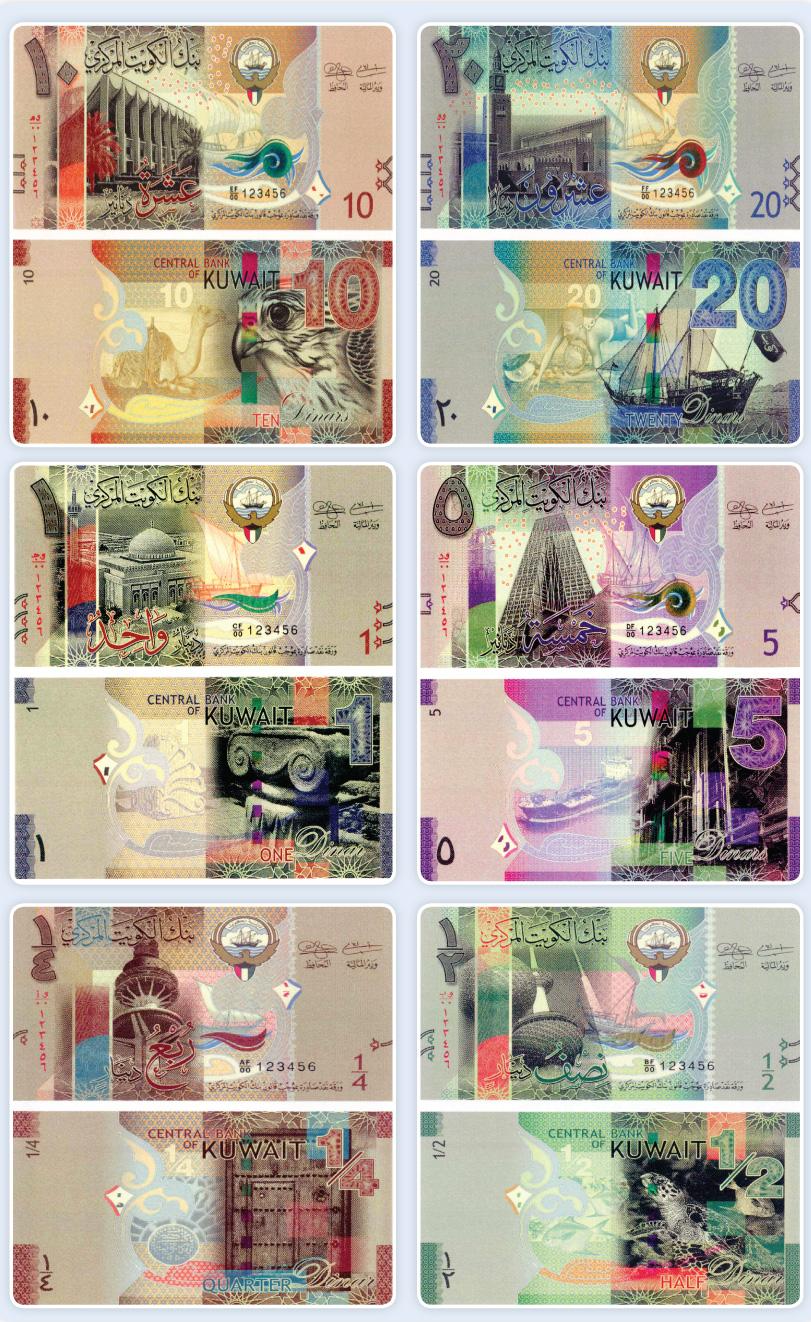 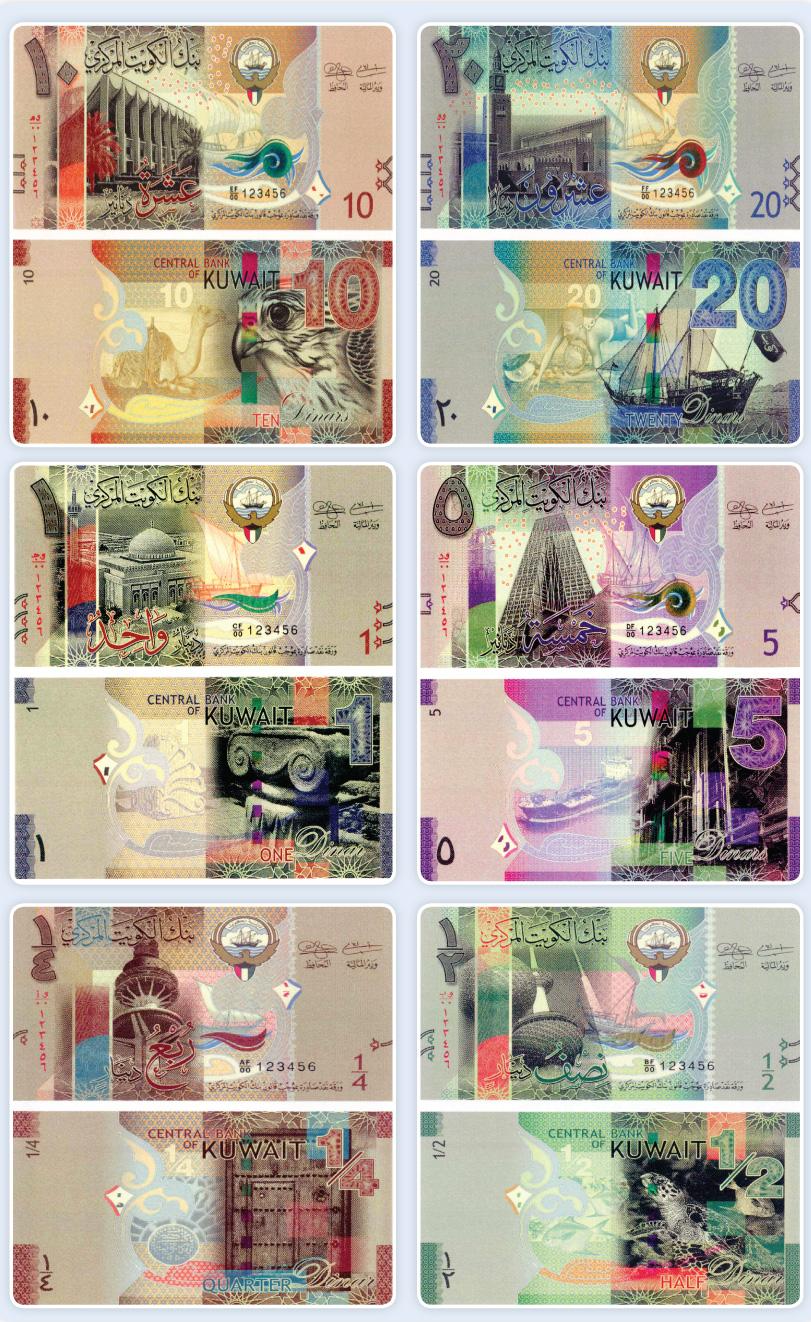 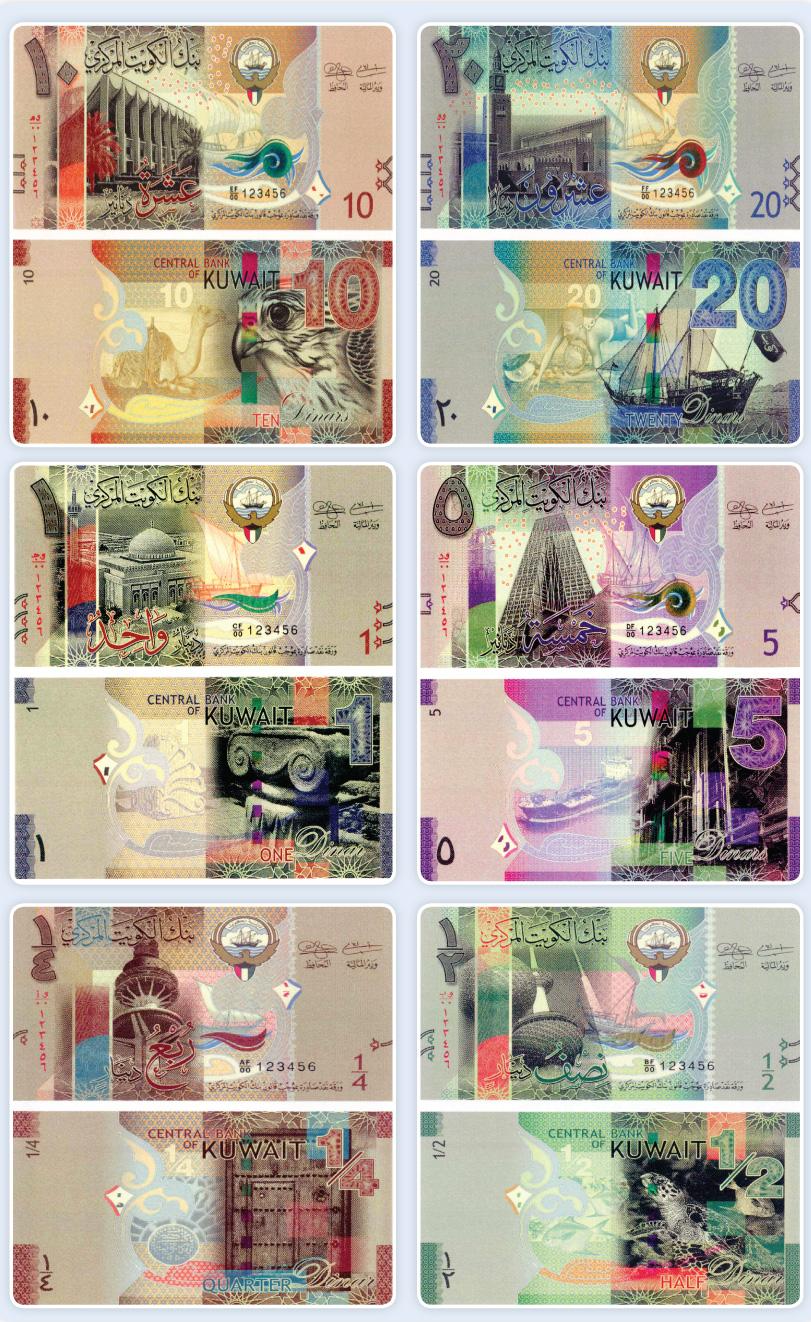 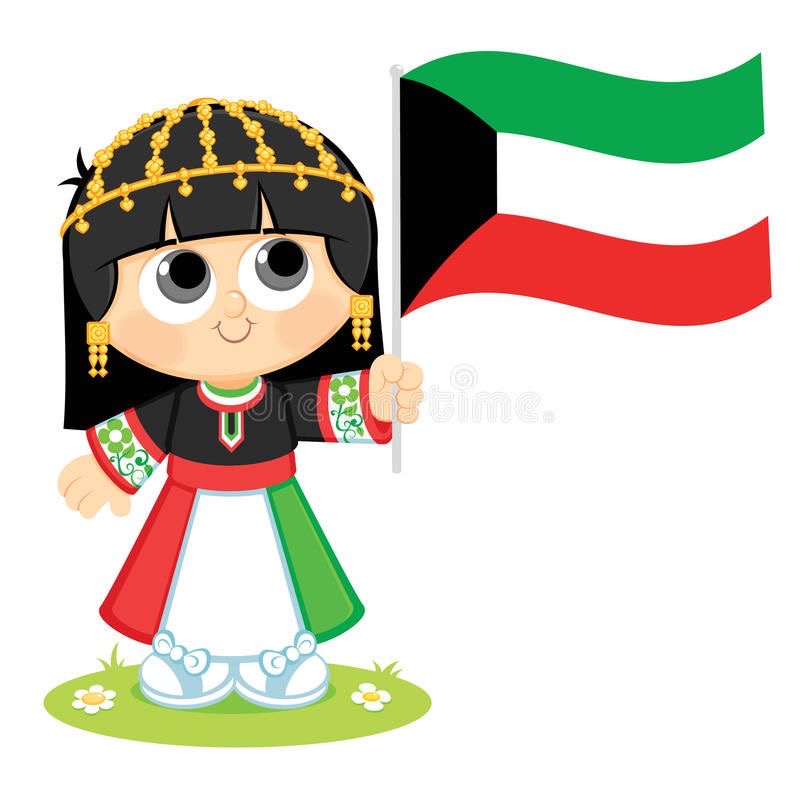 07,0 × 100 =
7
0,7
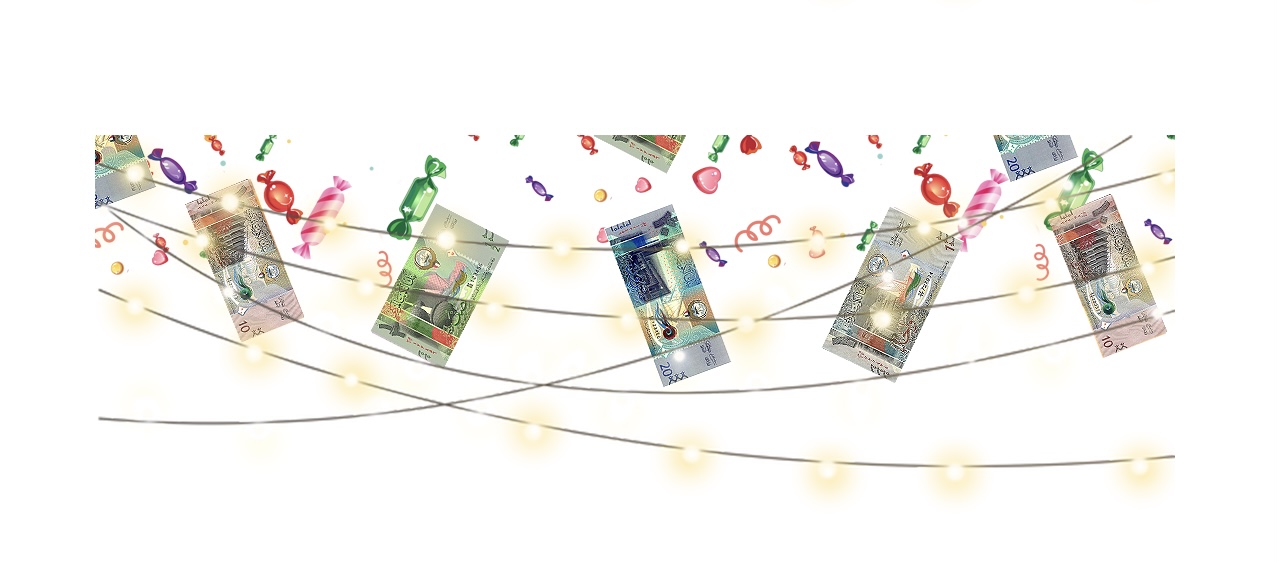 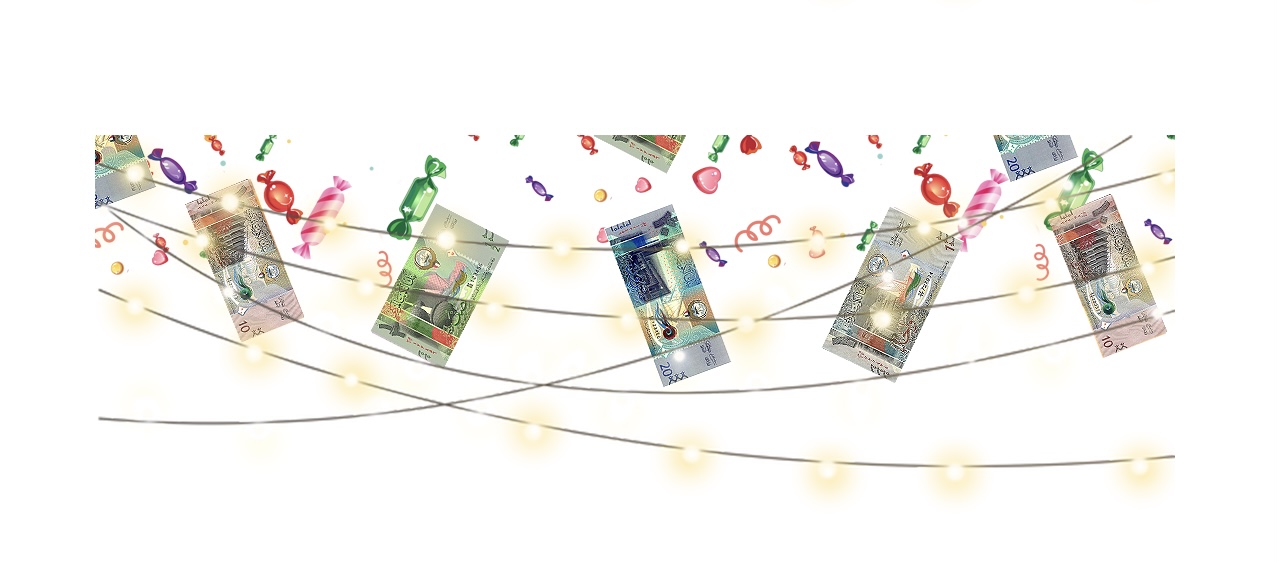 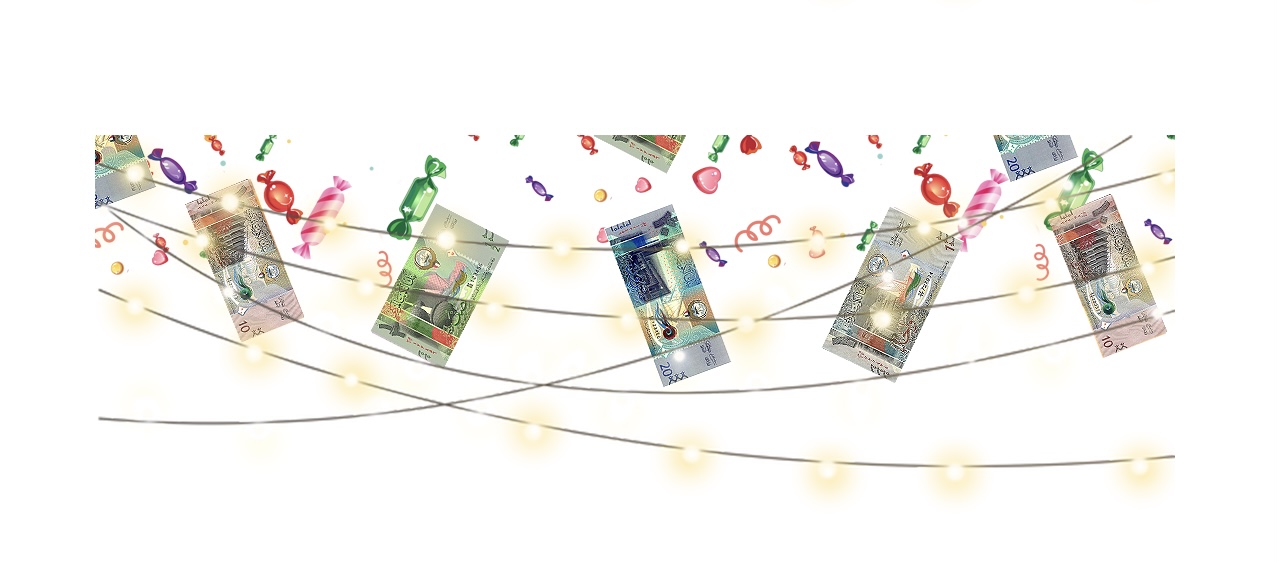 يا ترى شنو العيدية 🤩
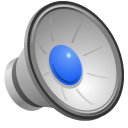 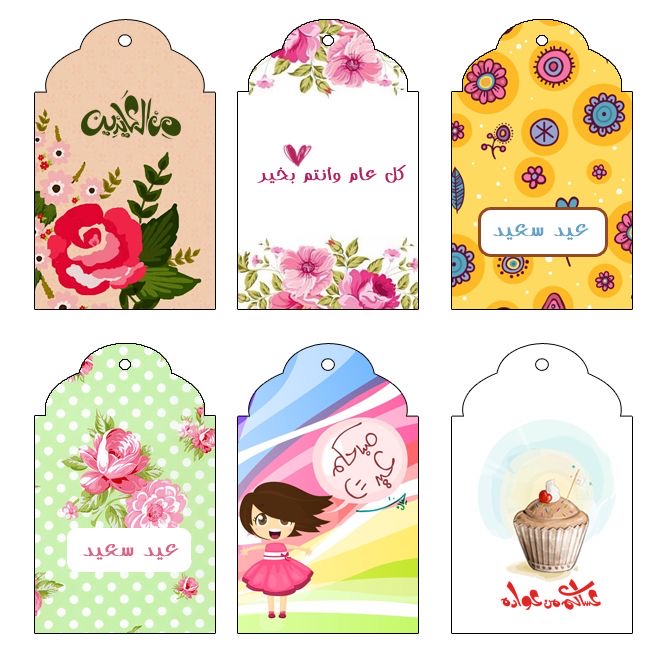 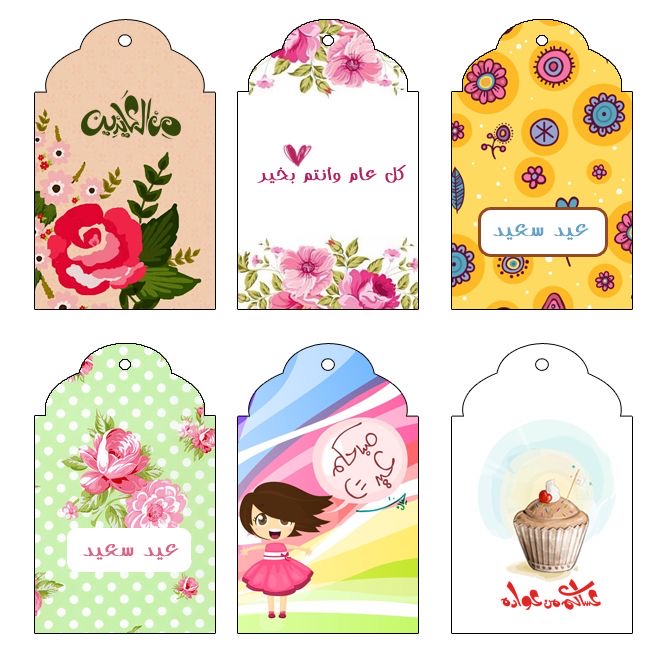 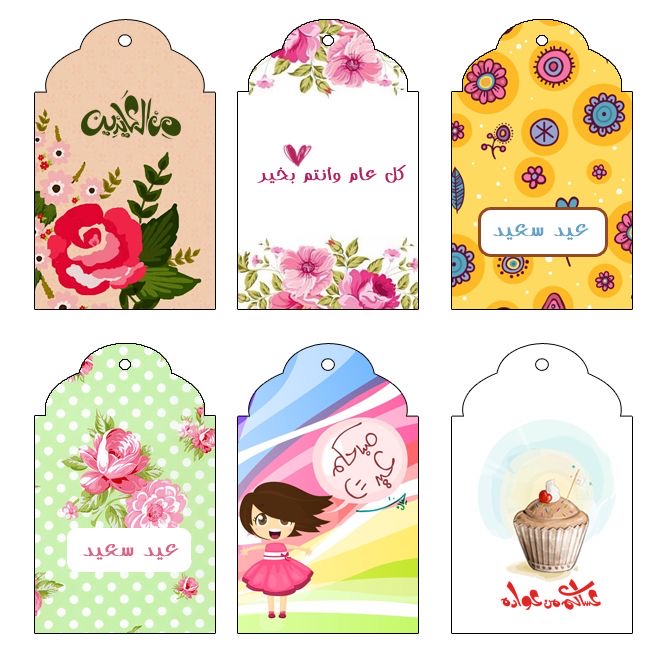 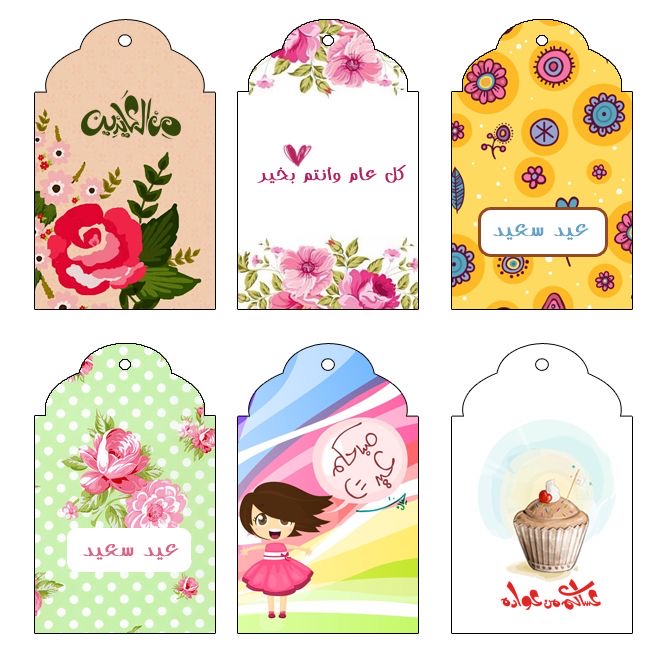 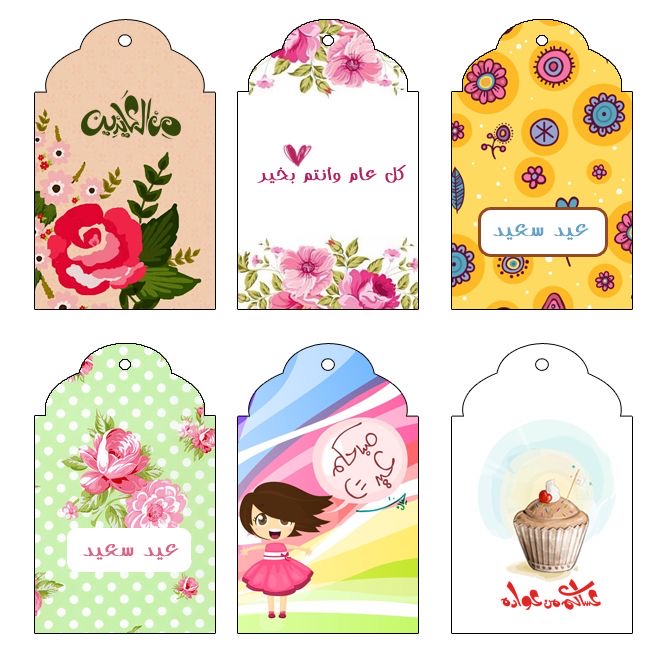 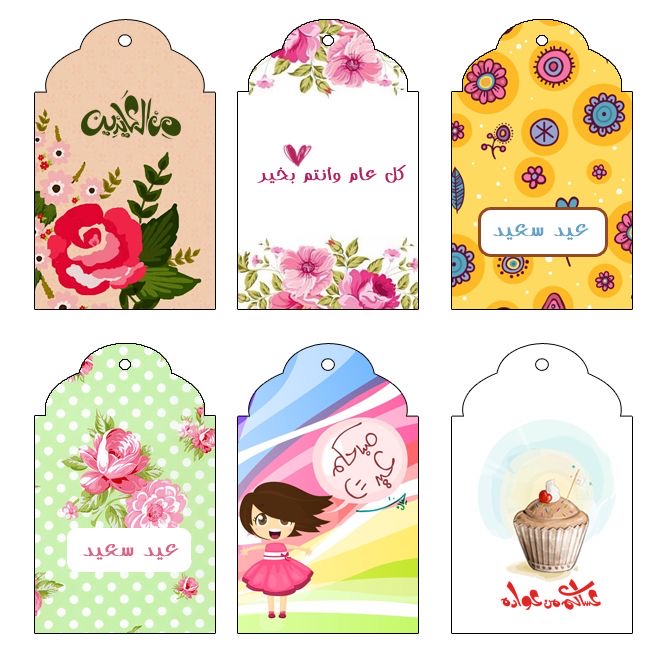 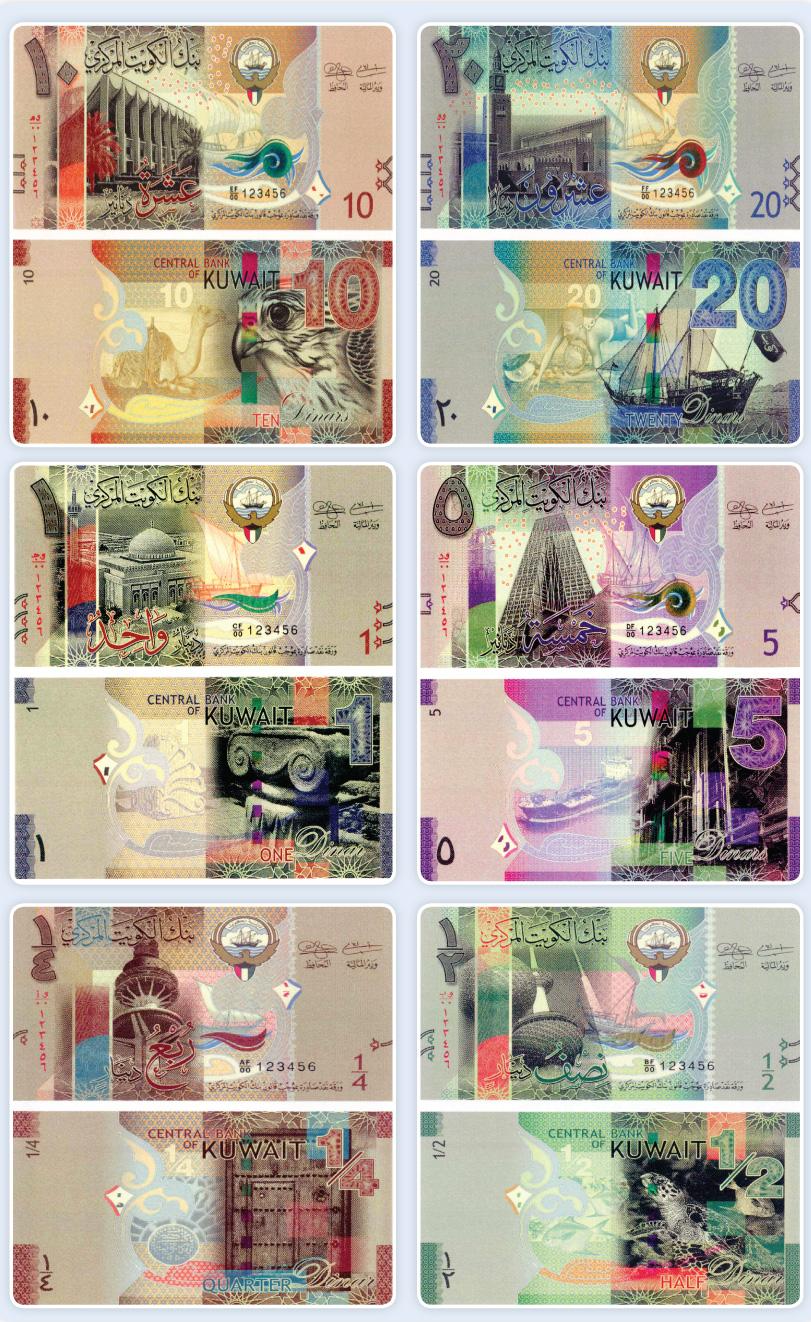 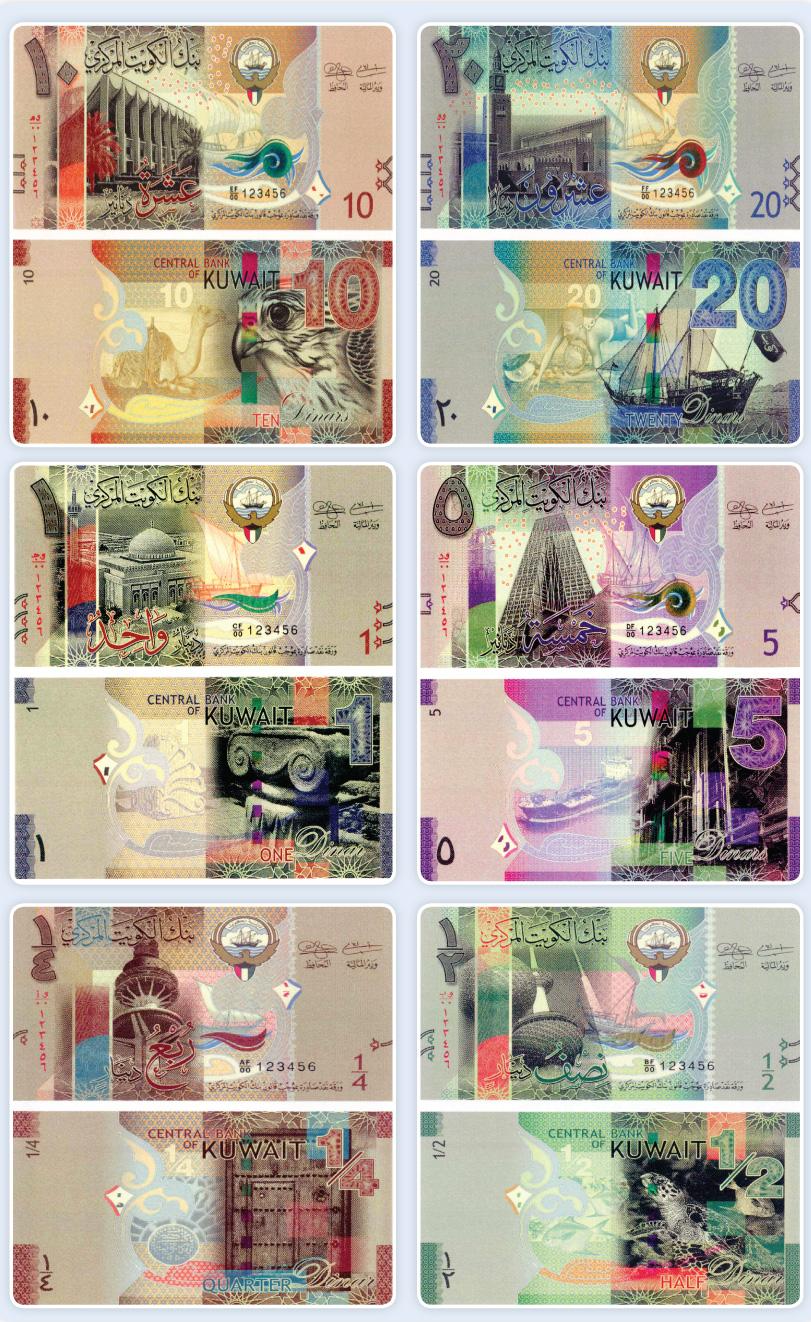 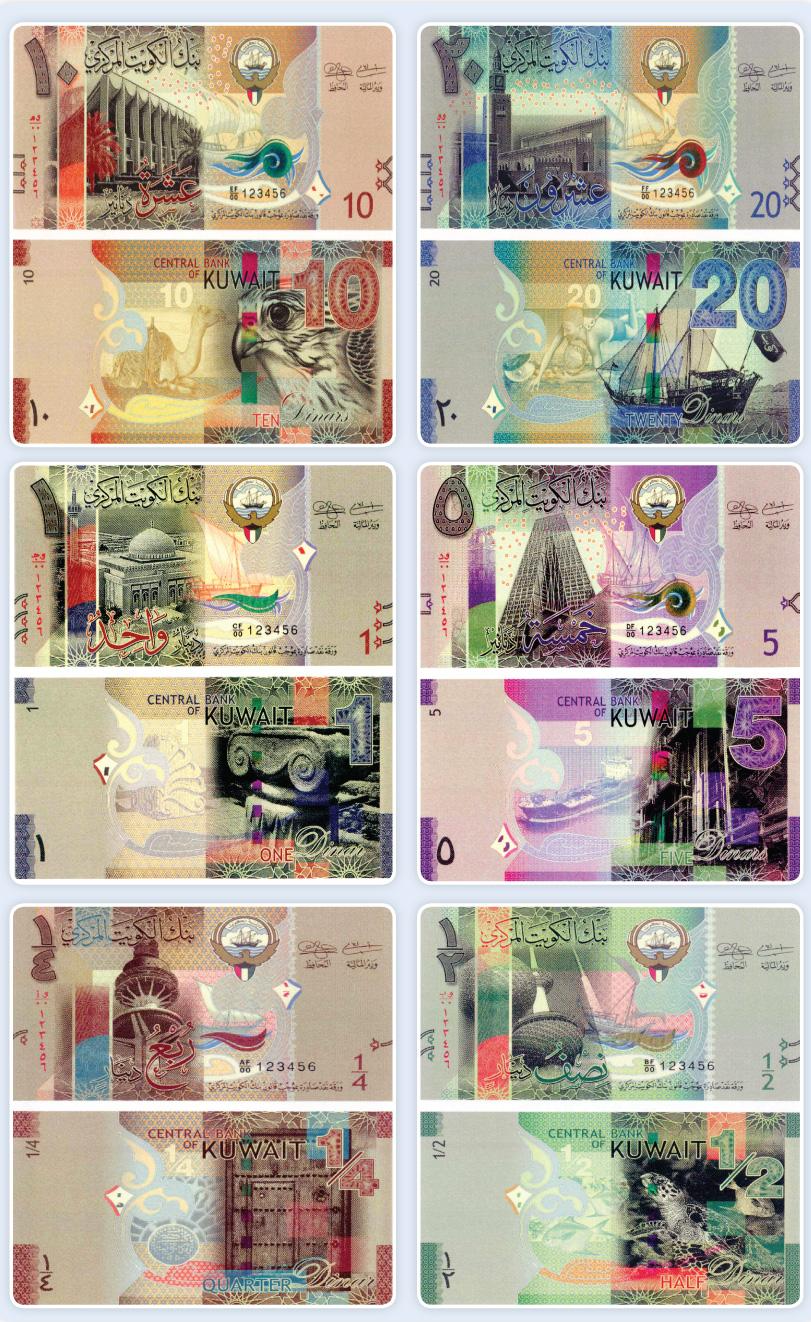 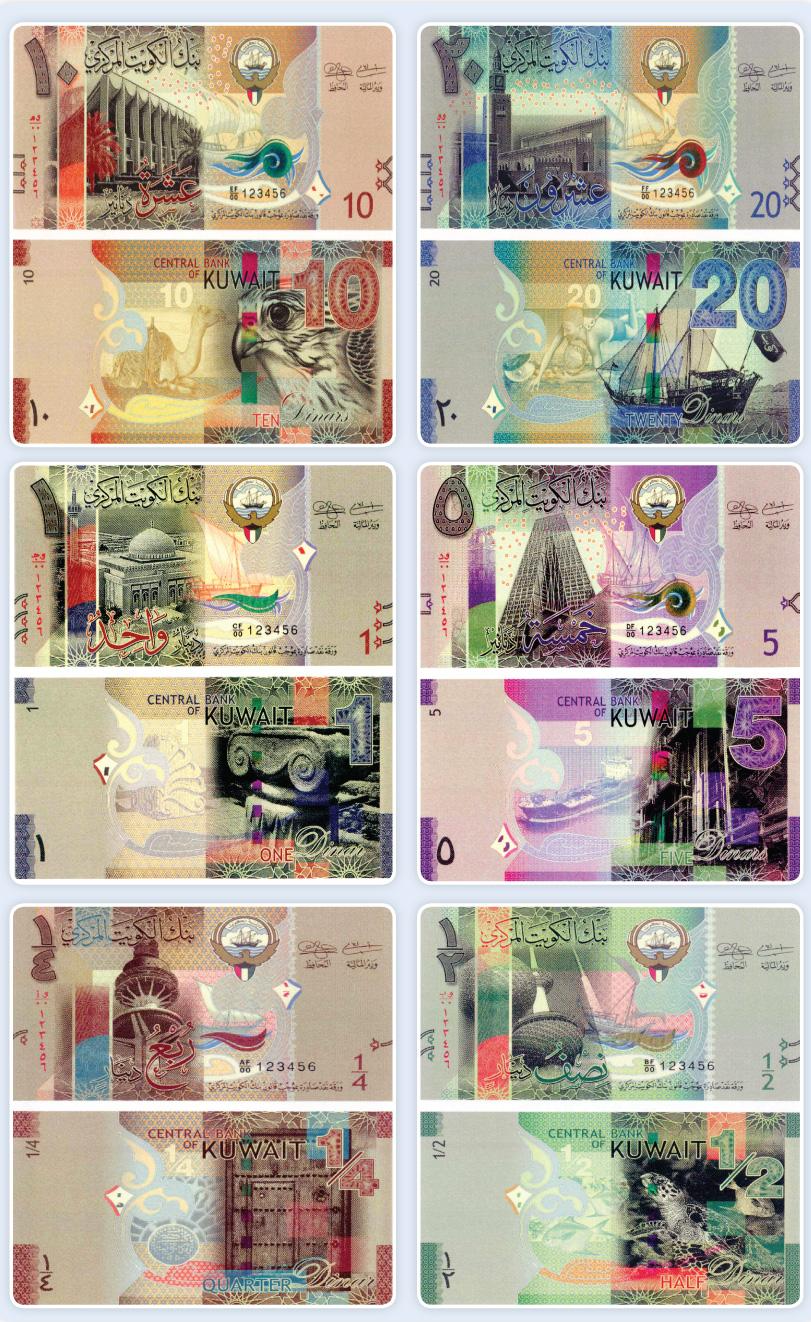 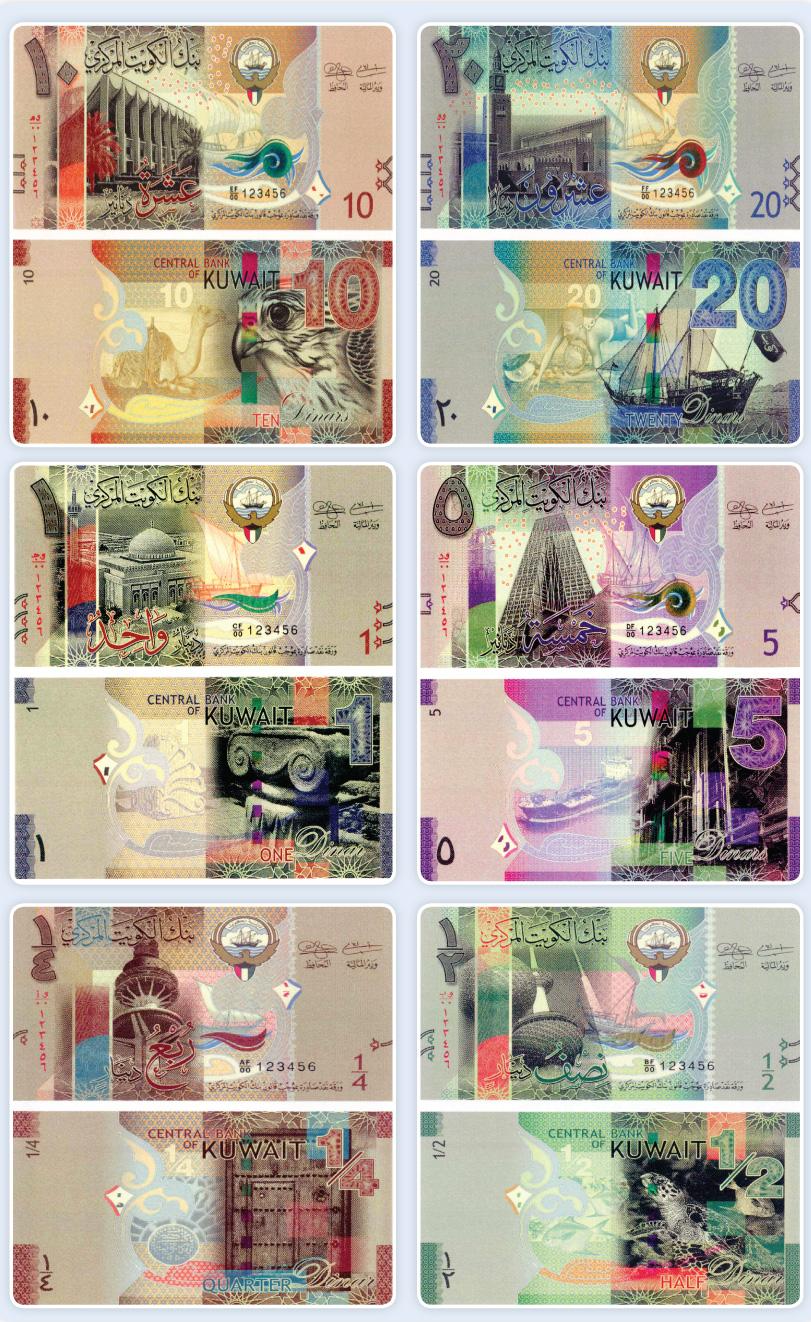 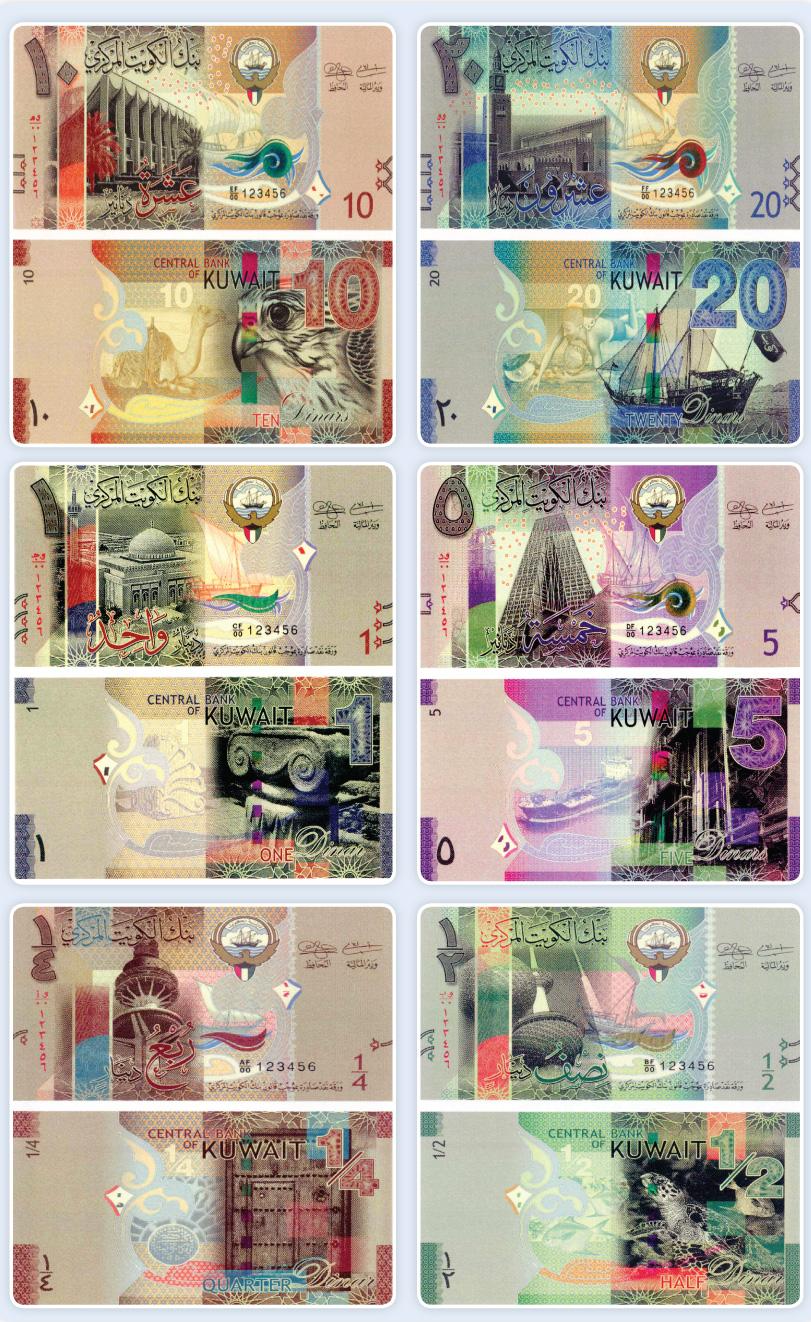 كتاب الطالب صفحة 168
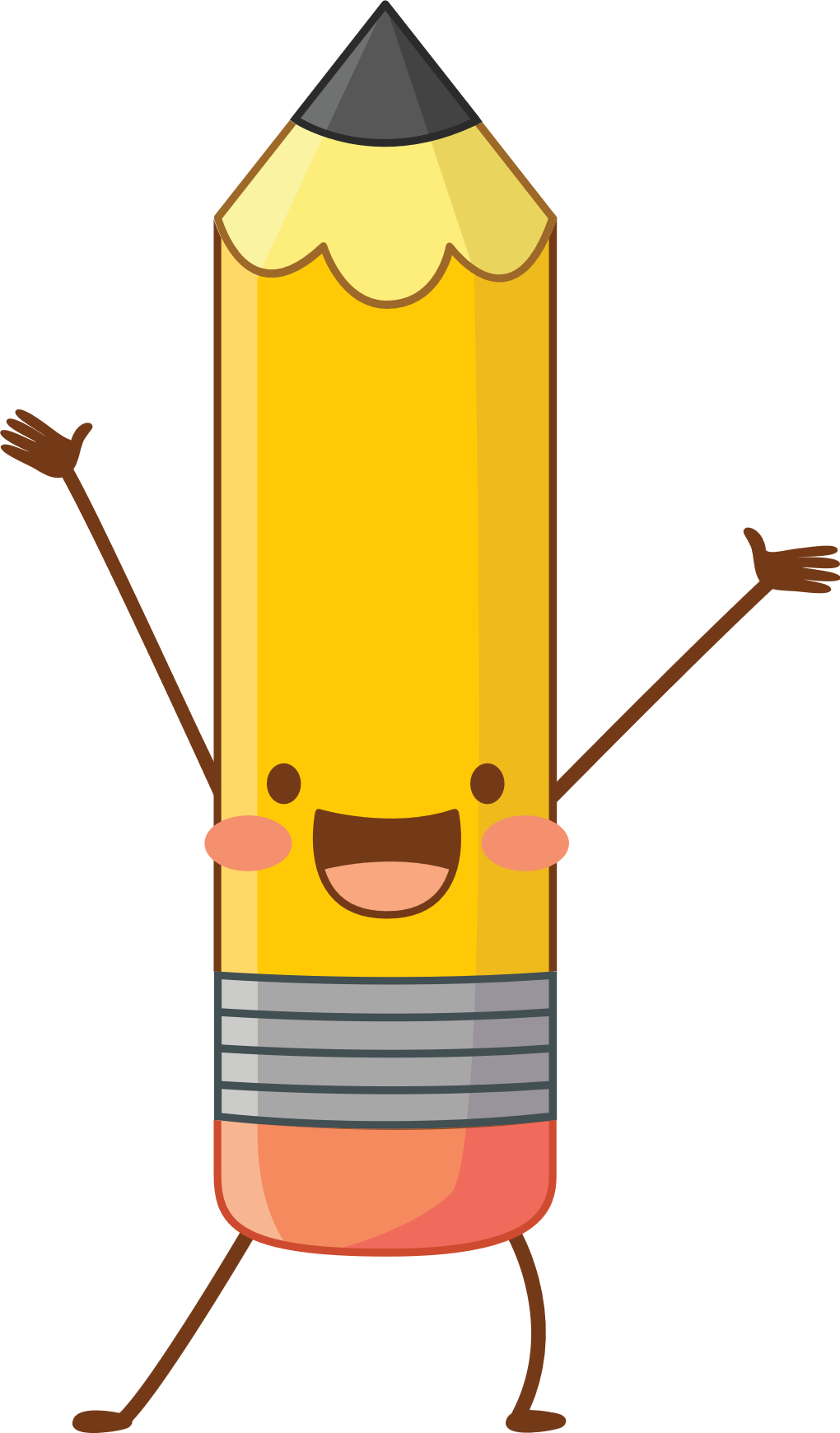 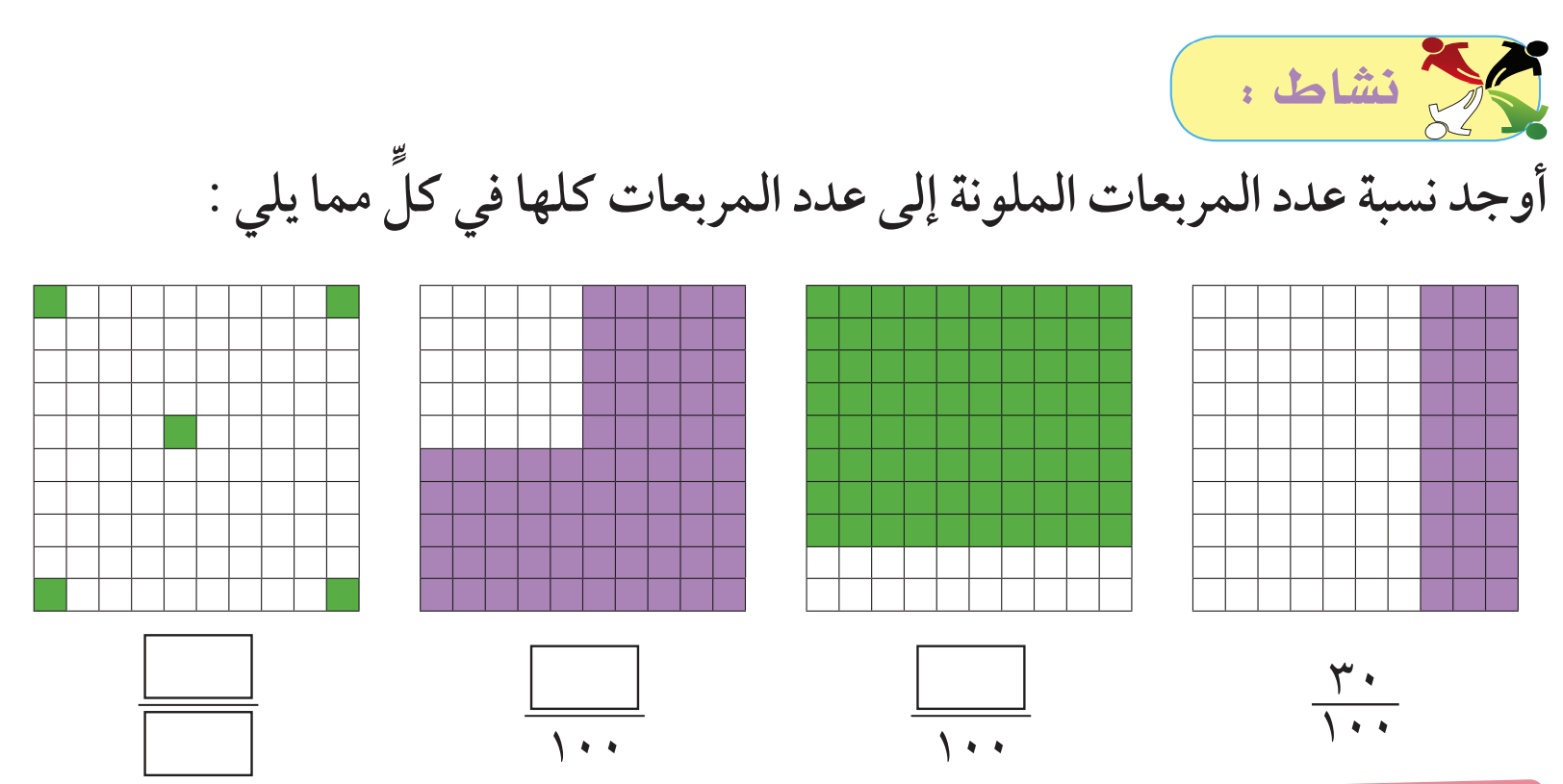 5
80
75
100
أوجد نسبة عدد المربعات الملونة الى عدد المربعات كلها في كل مما ياتي , بعد تلوينها على شبكة المربعات :
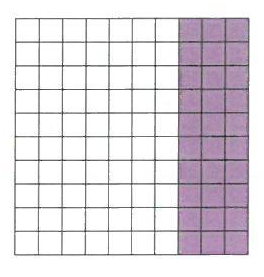 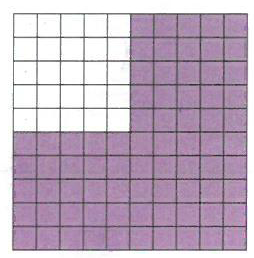 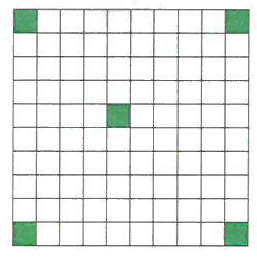 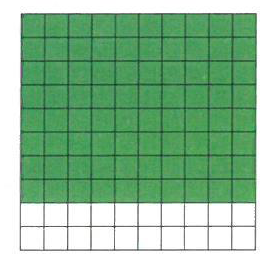 الاجزاء الملونة
30
100
80
100
75
100
5
100
الاجزاء كلها
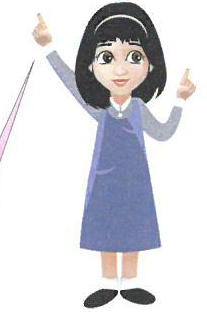 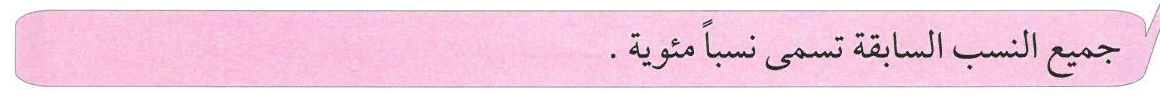 النسبة المئوية :
نسبة من نوع خاص نقارن فيها عدد ما بالعدد 100
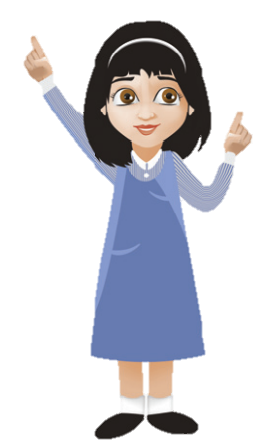 فاصل
و
نواصل
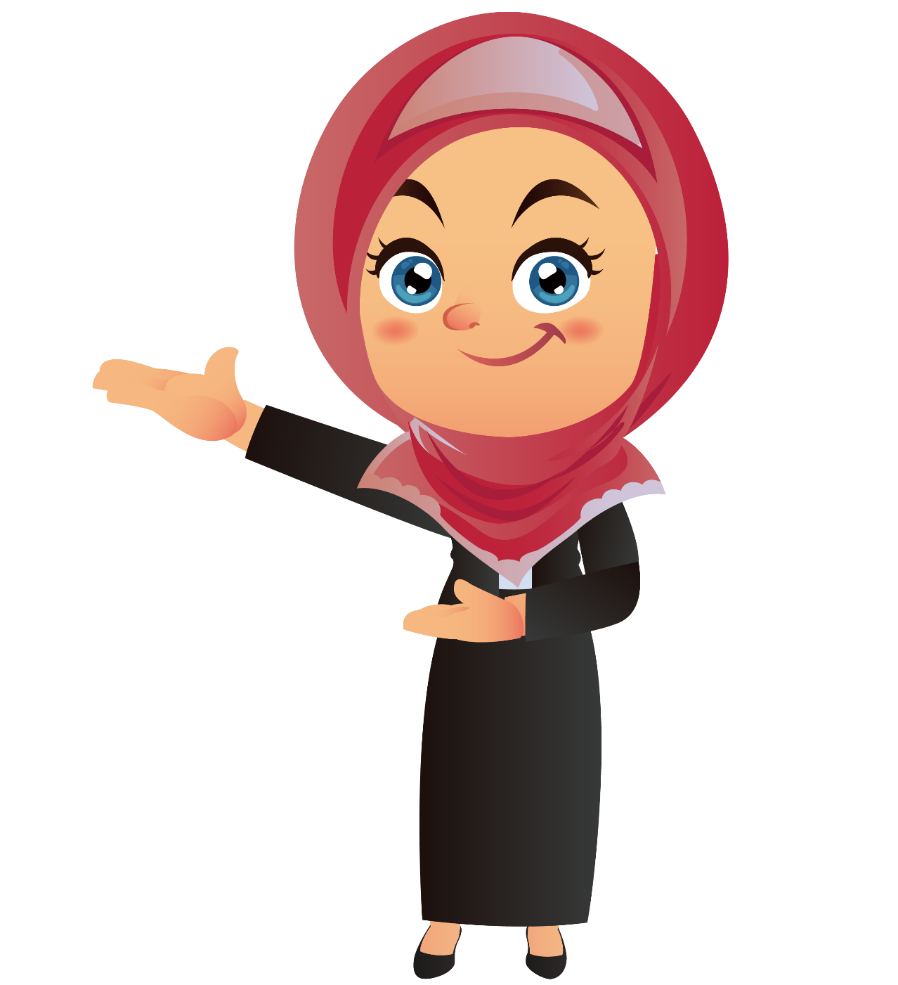 كتاب الطالب صفحة 168
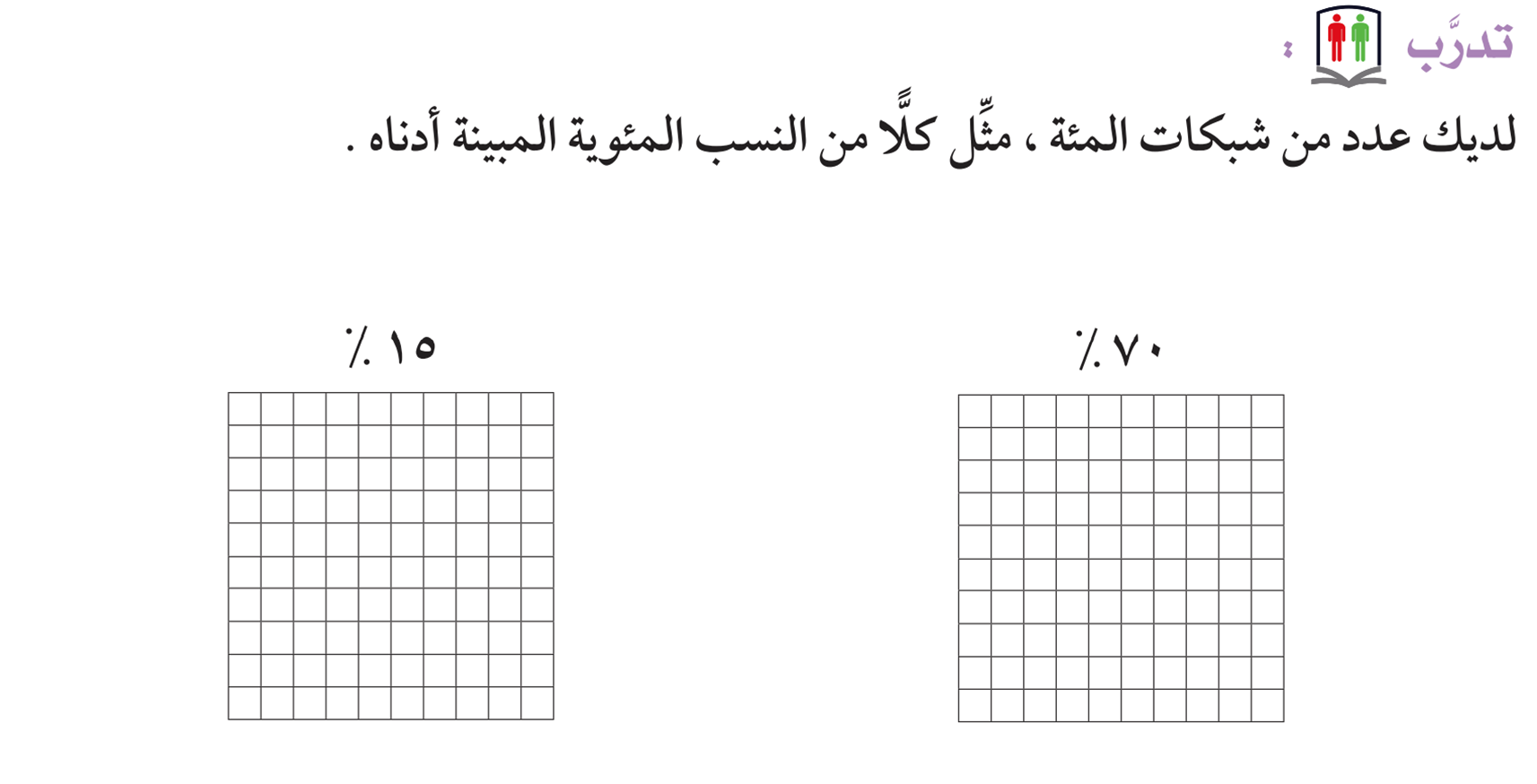 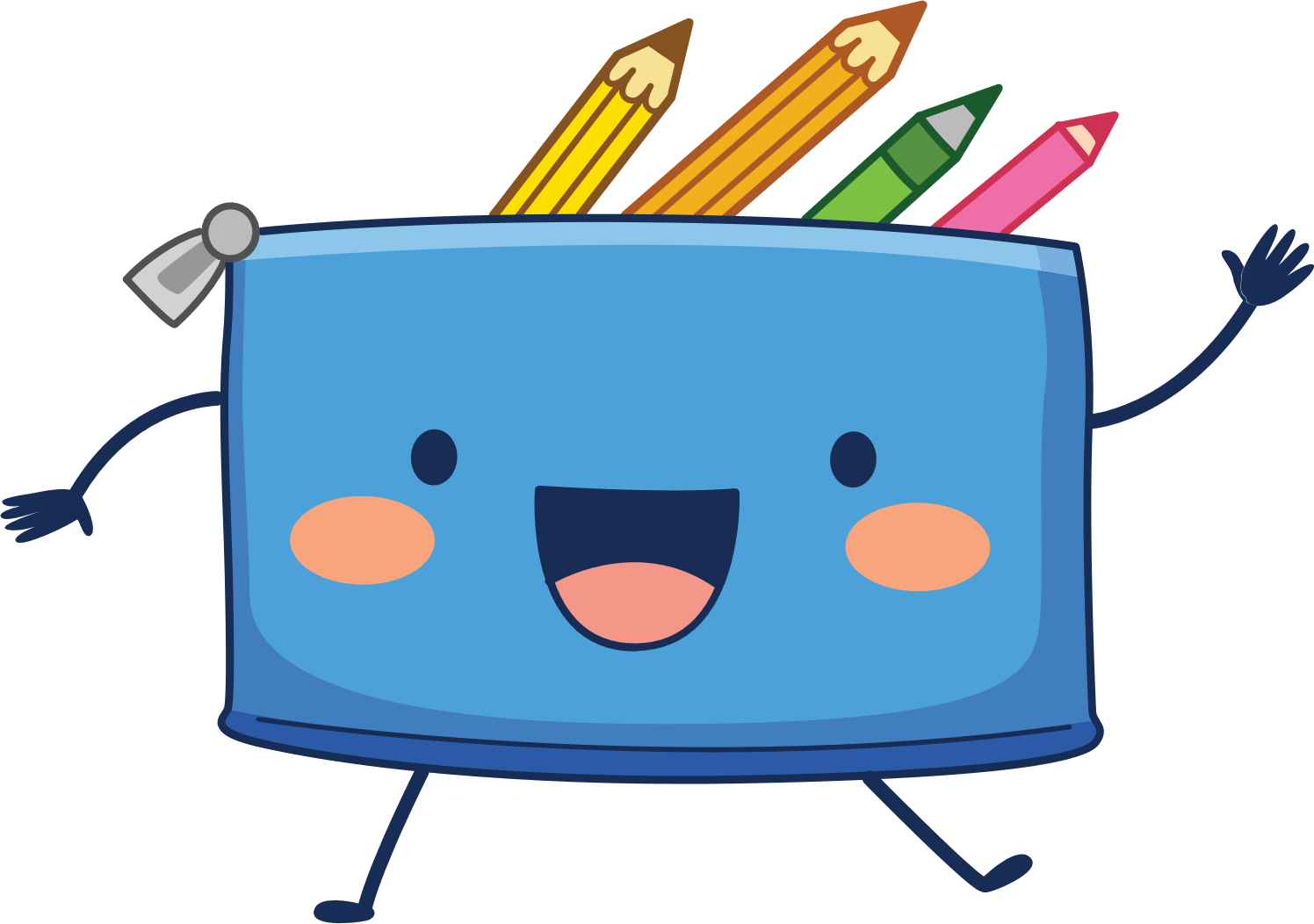 70٪
70٪
8٪
8٪
•
•
(1-4)
اكتب النسبة المئوية التي يمثلها الجزء المظلل في كل من الشبكات أدناه :
20
20

100
نسبة مئوية
كسر اعتيادي
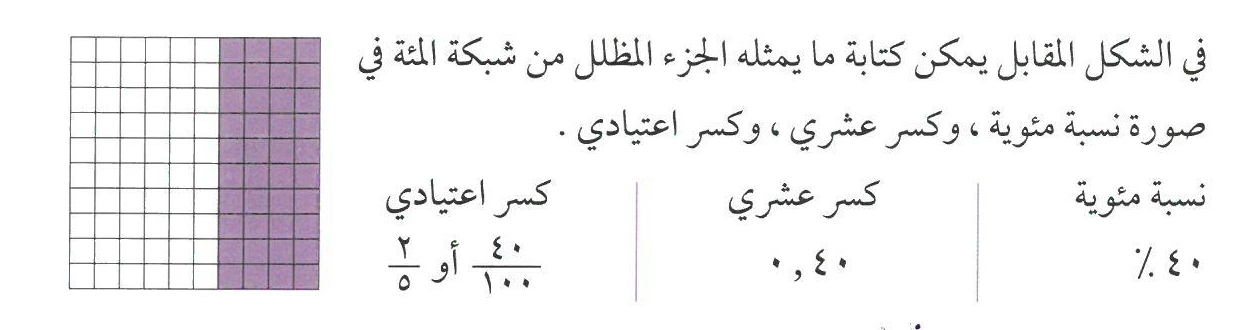 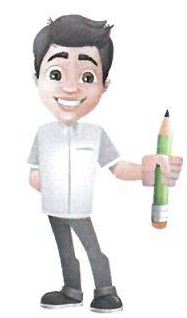 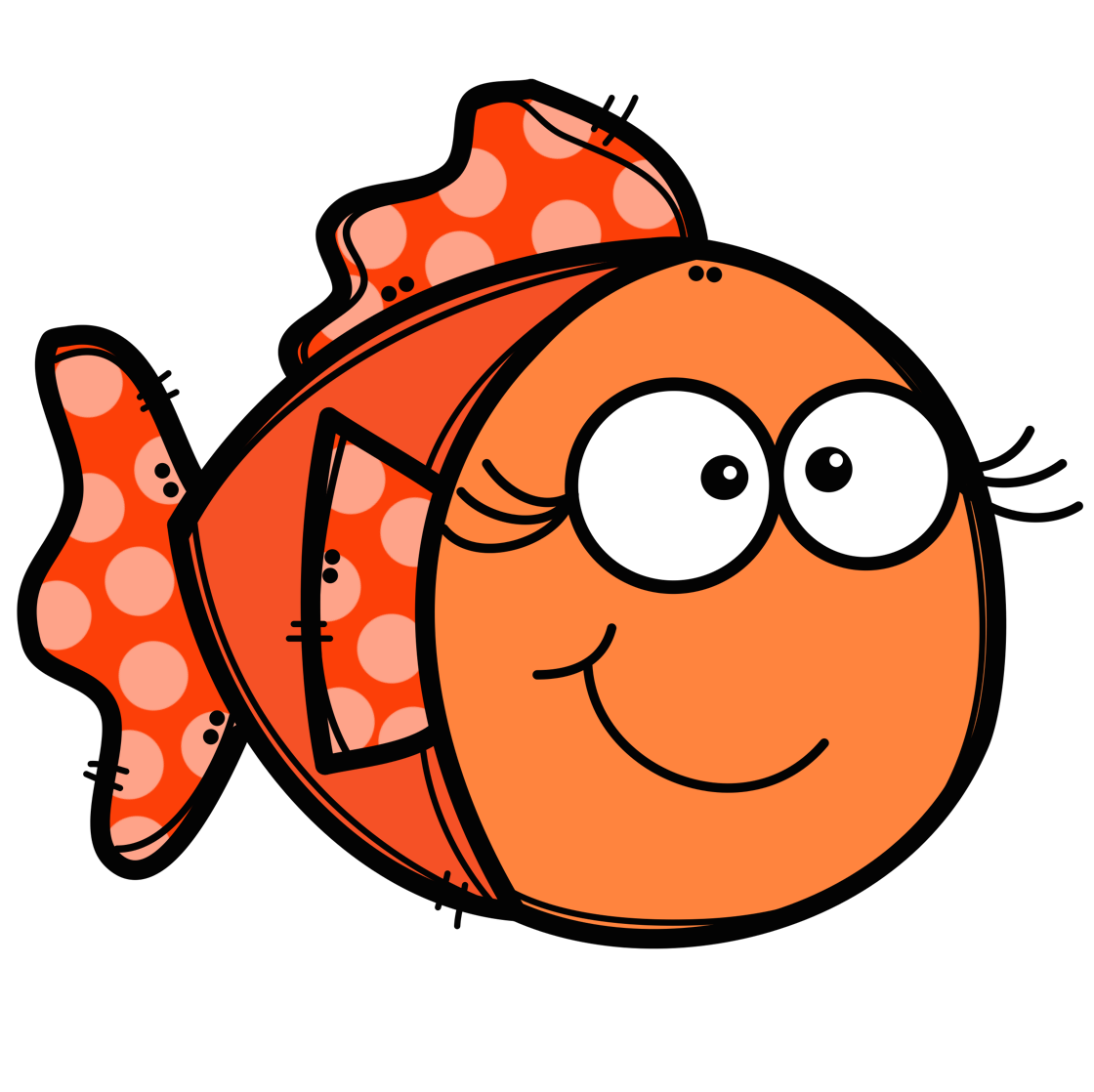 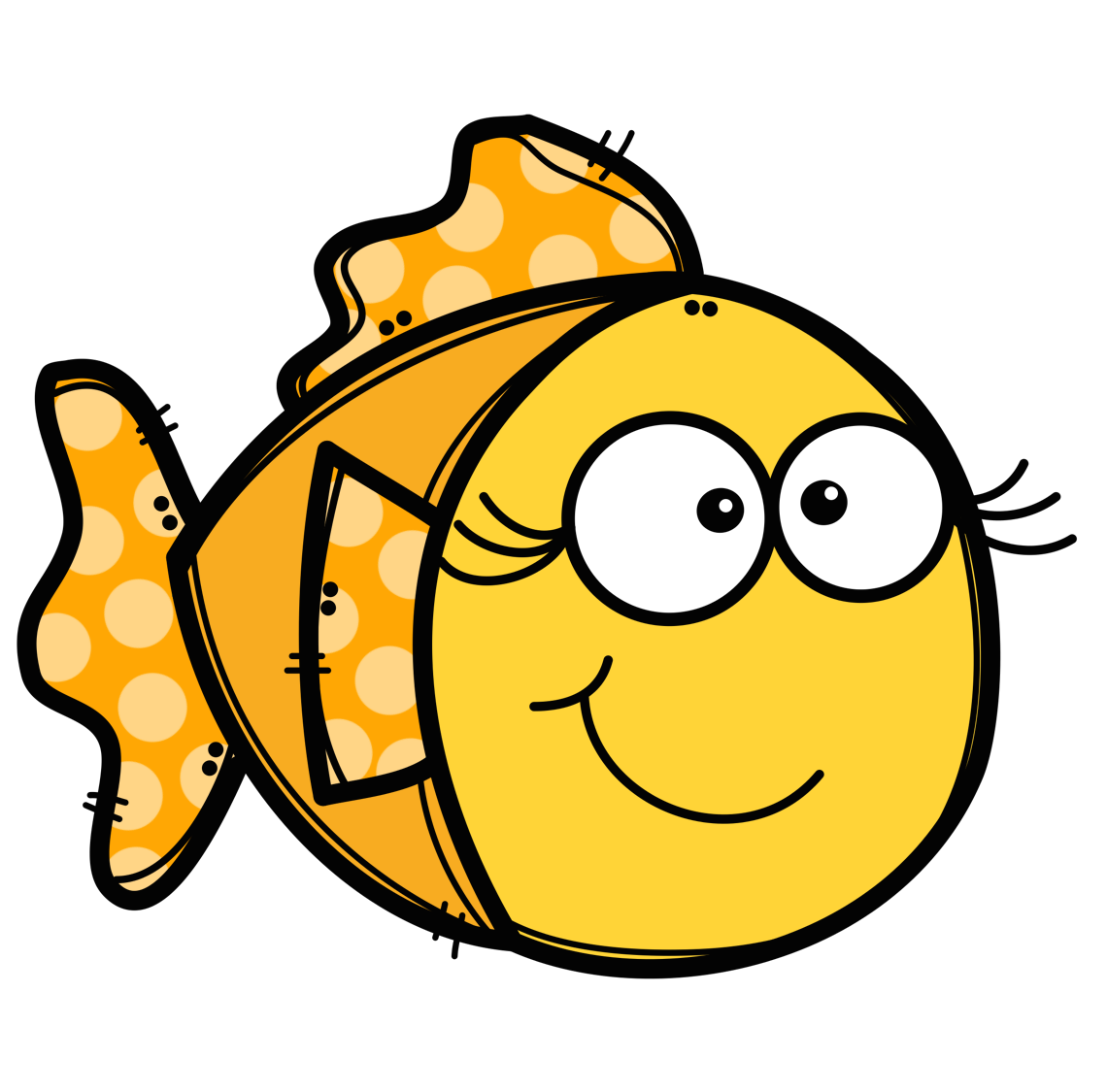 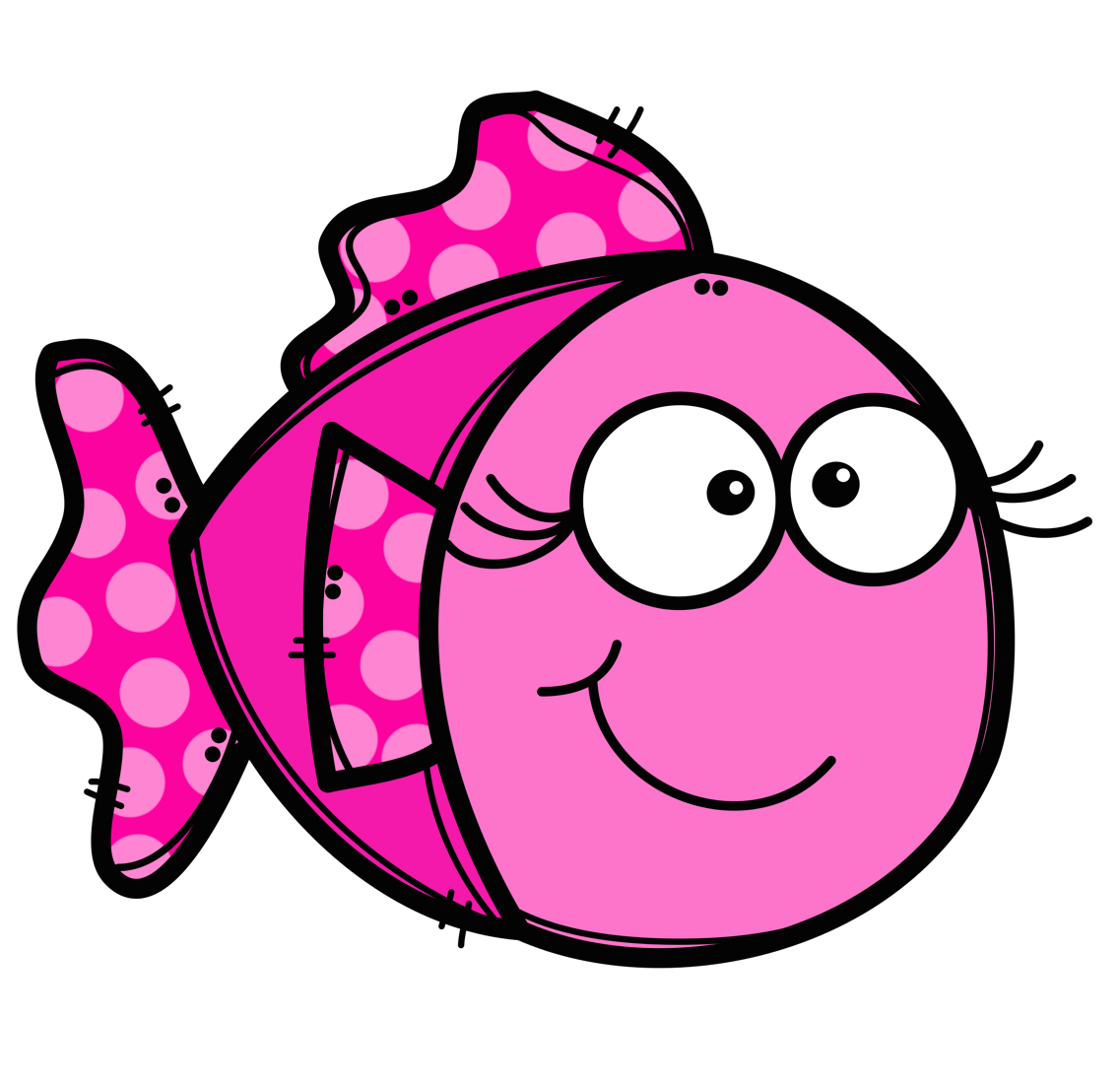 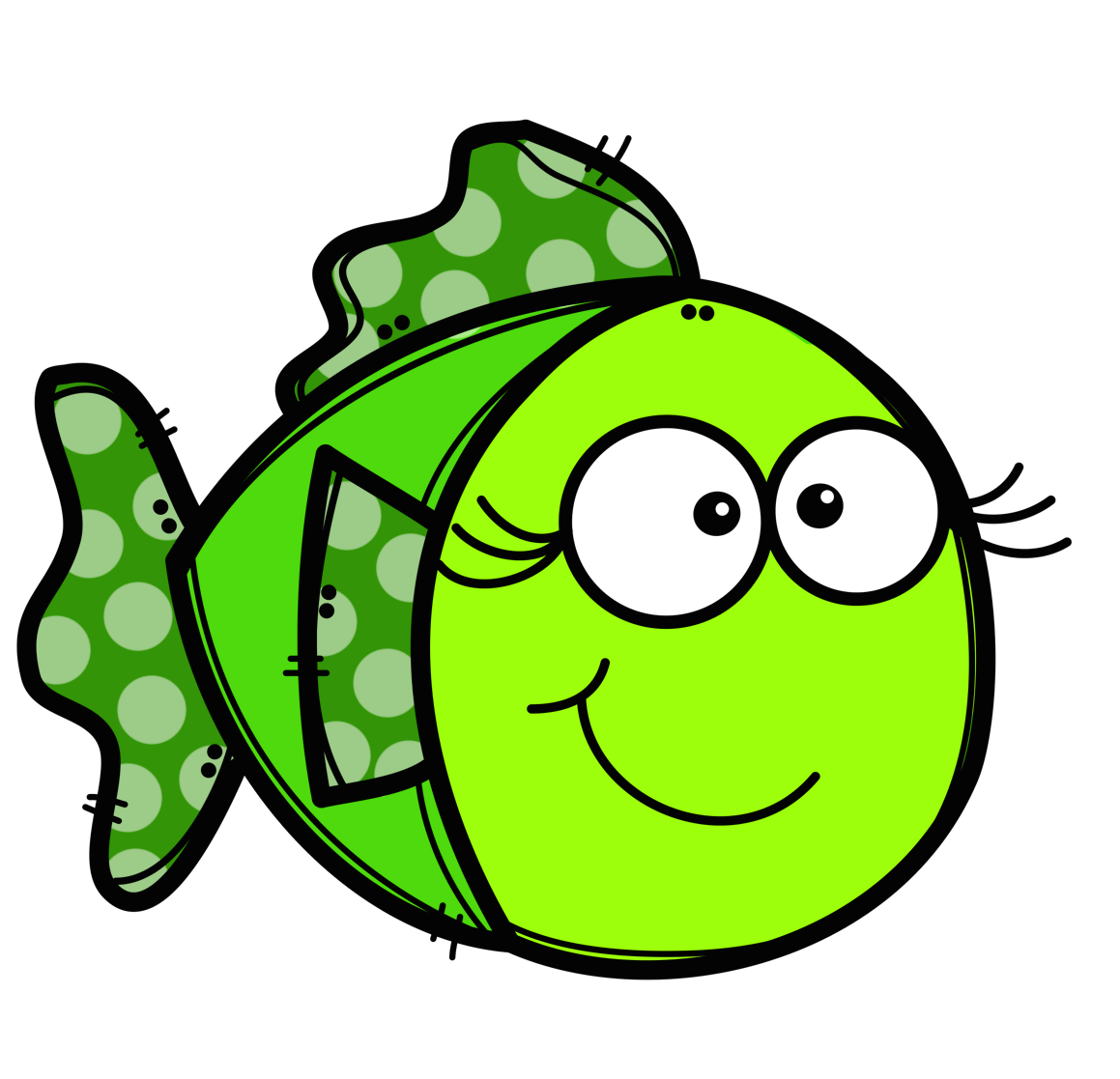 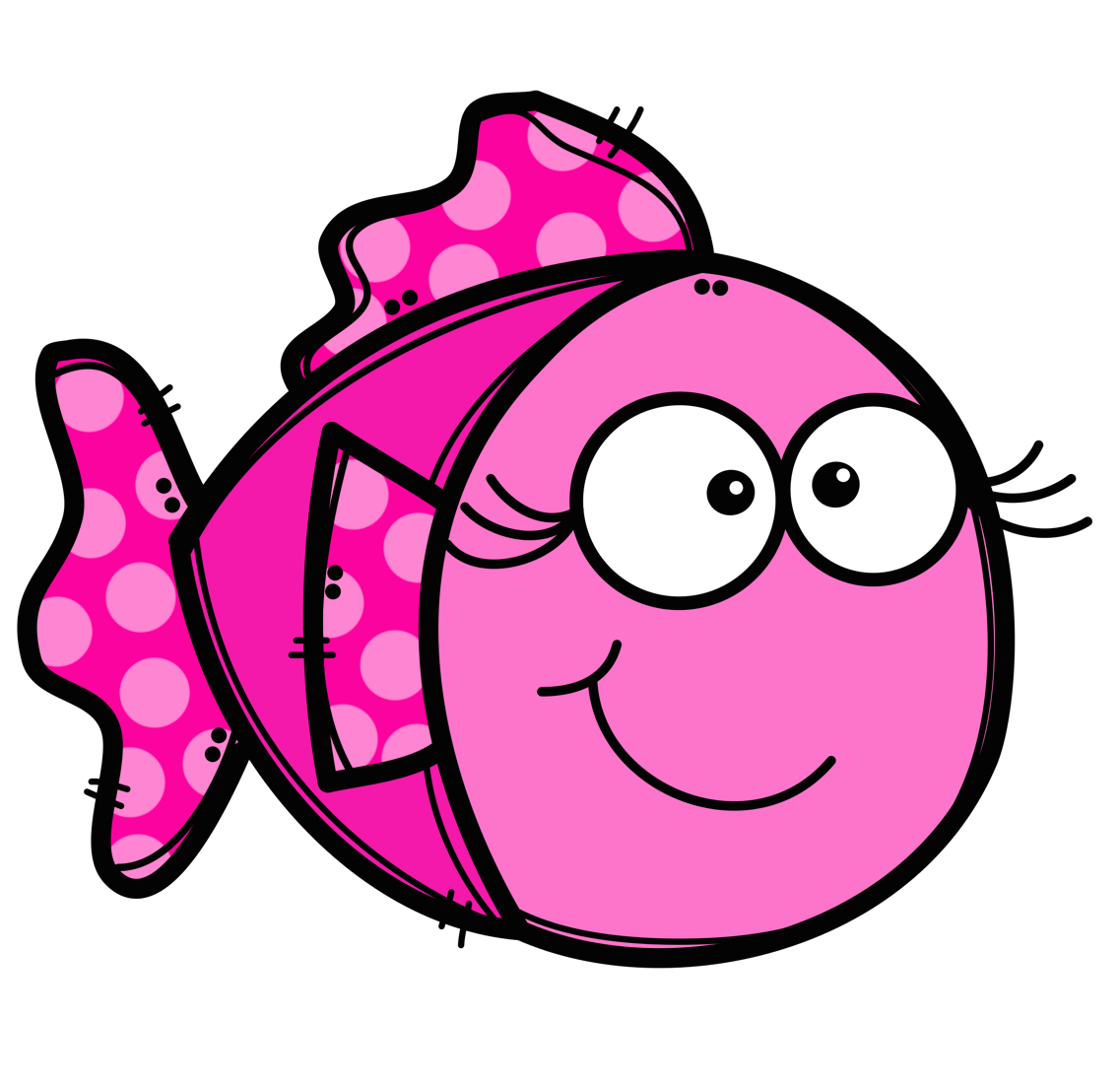 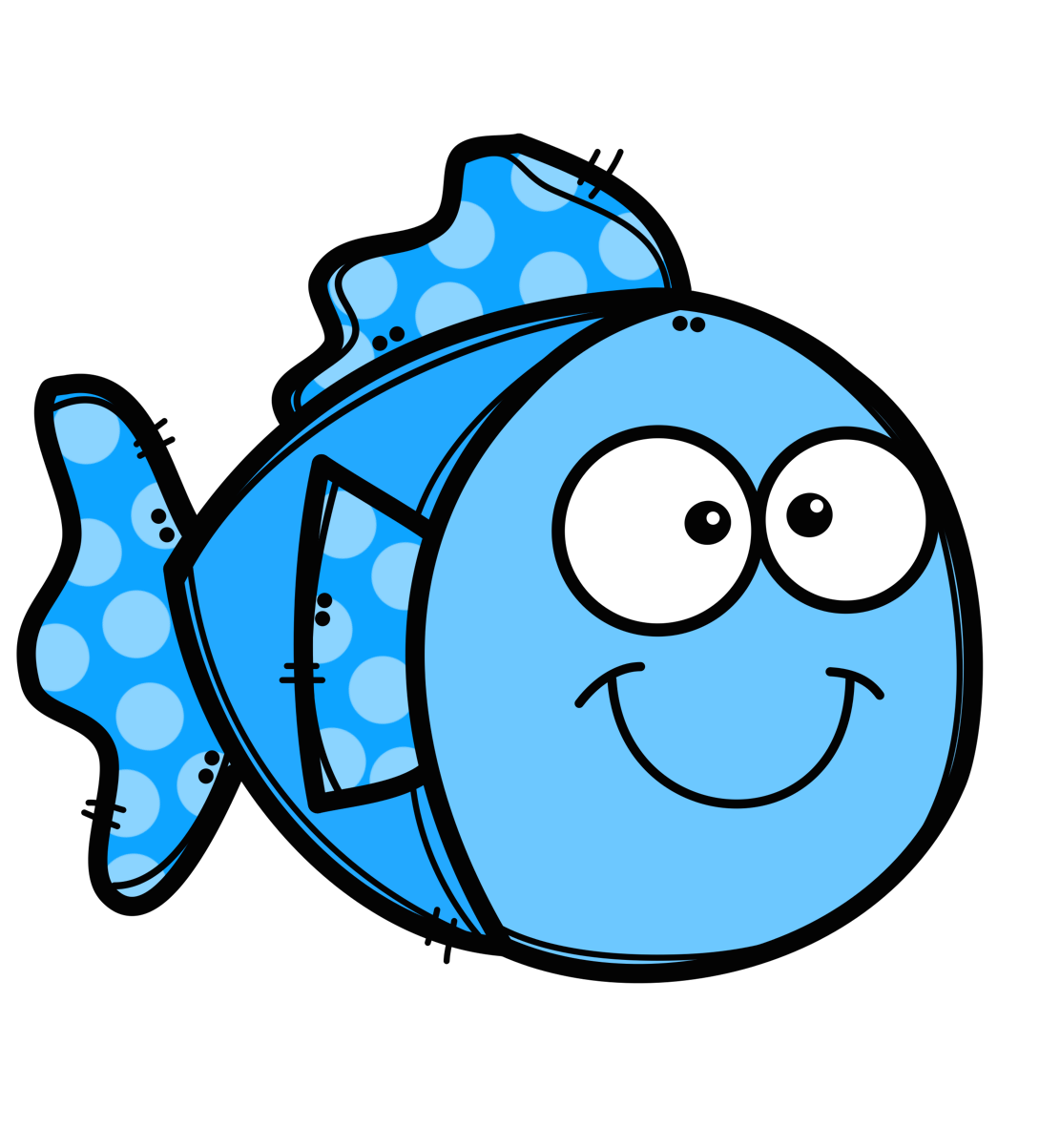 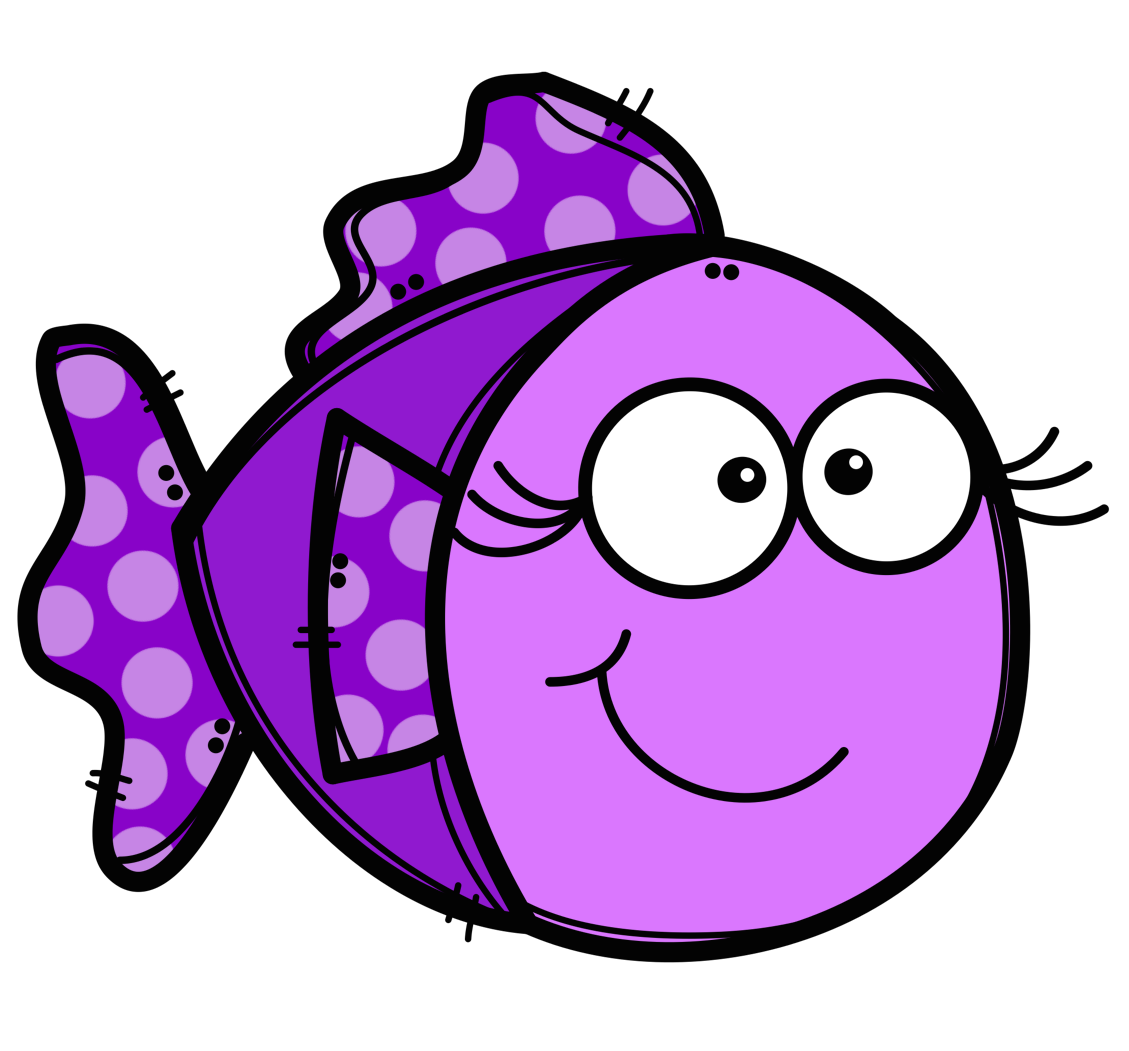 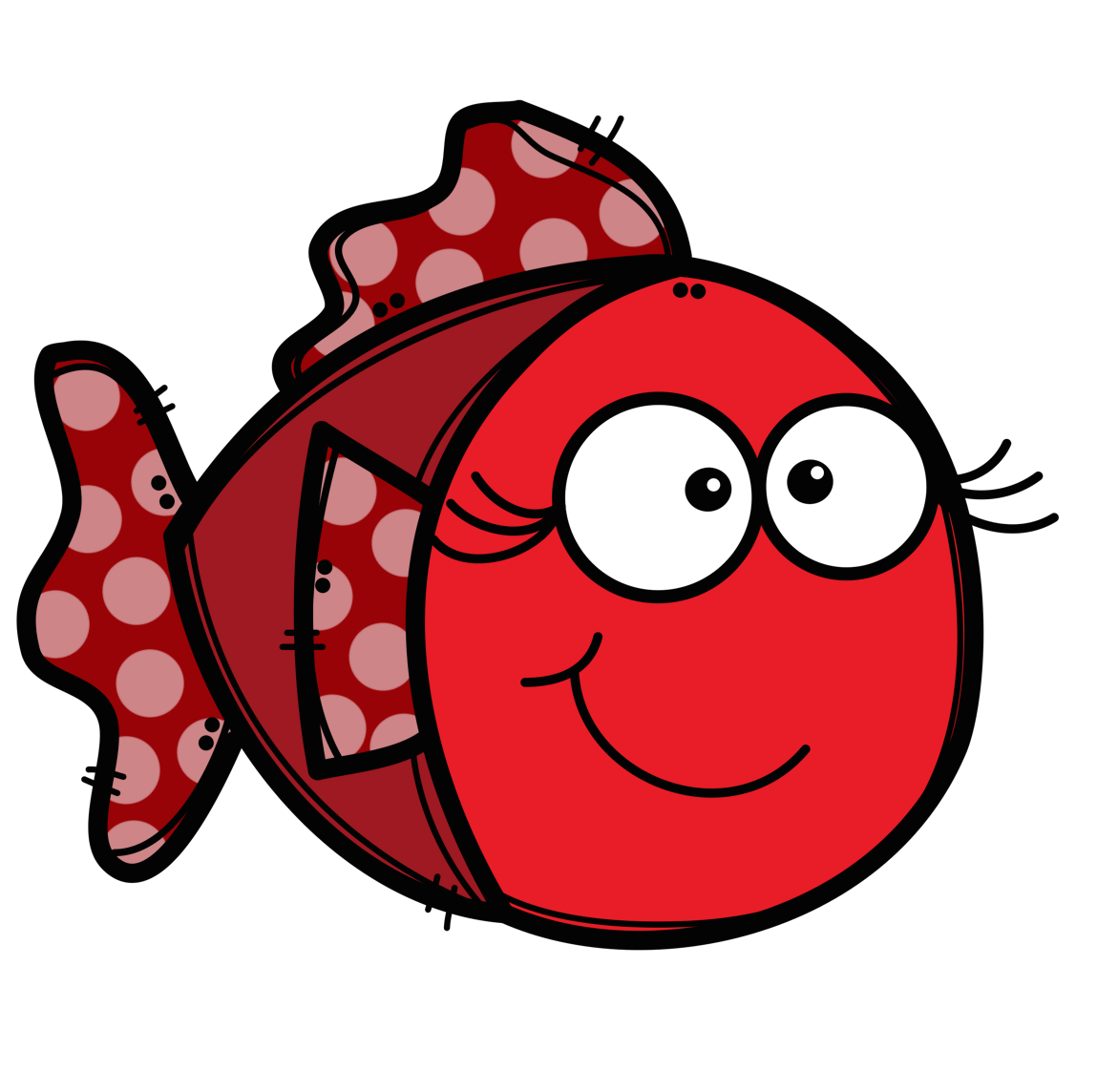 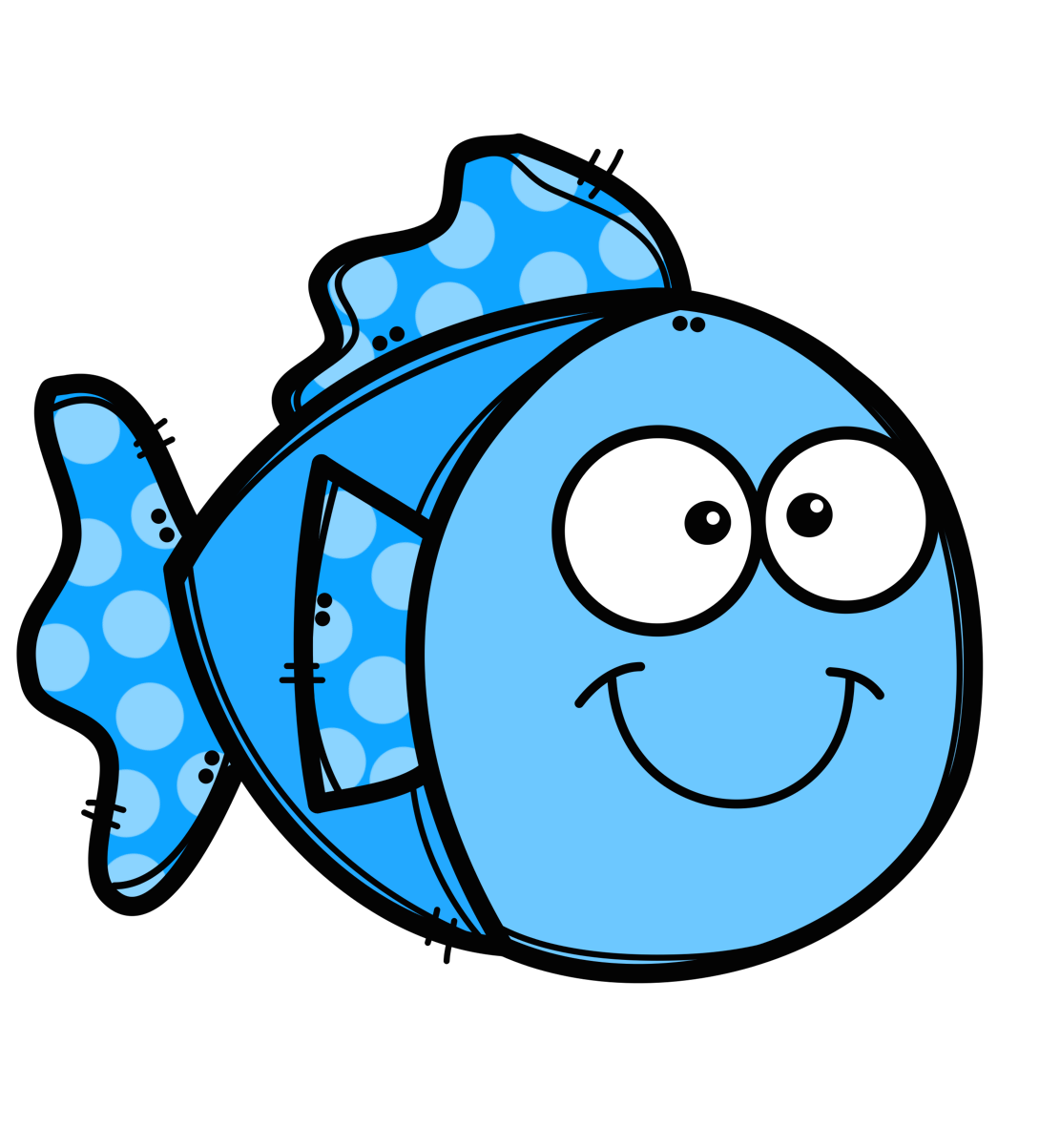 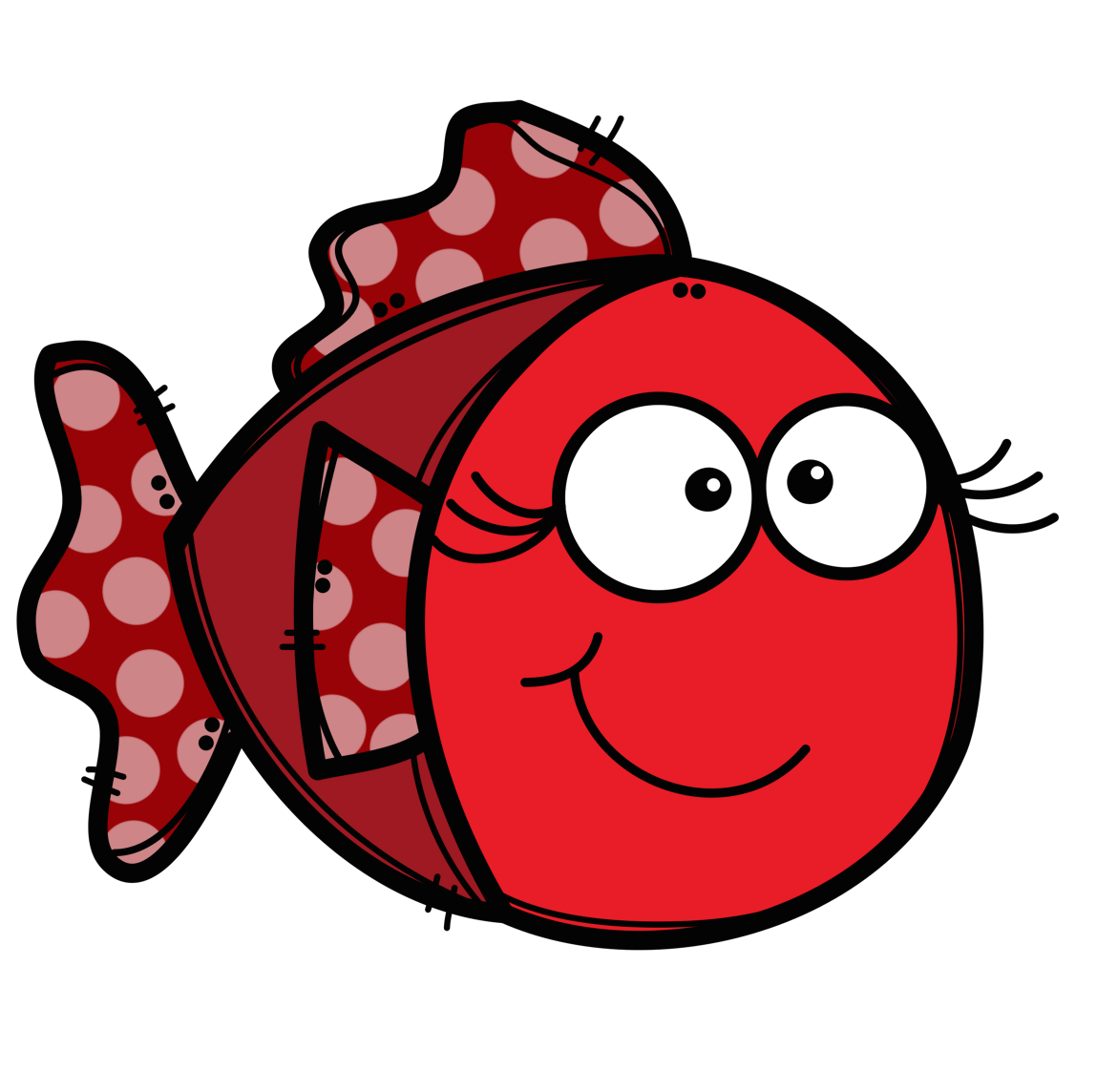 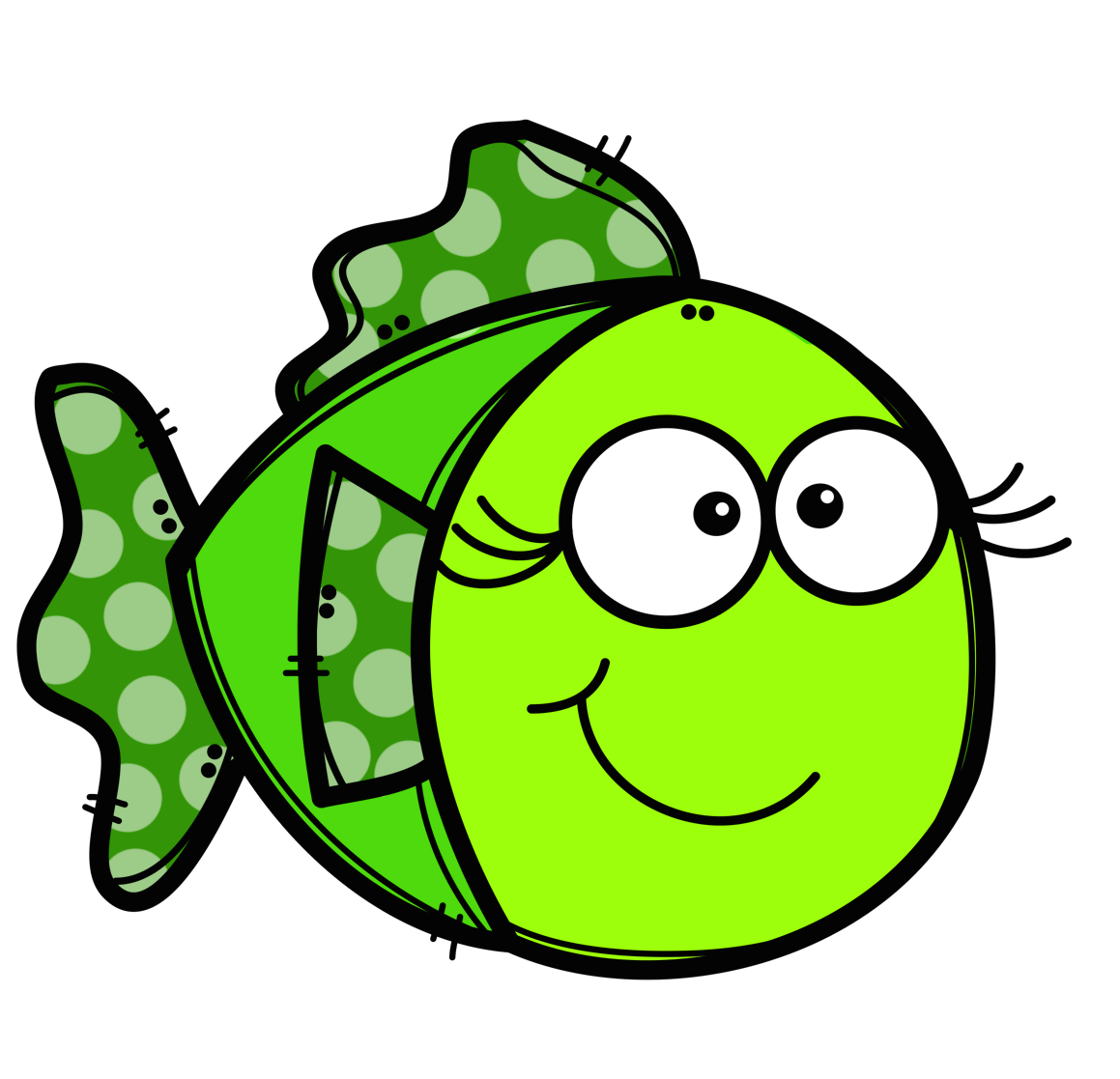 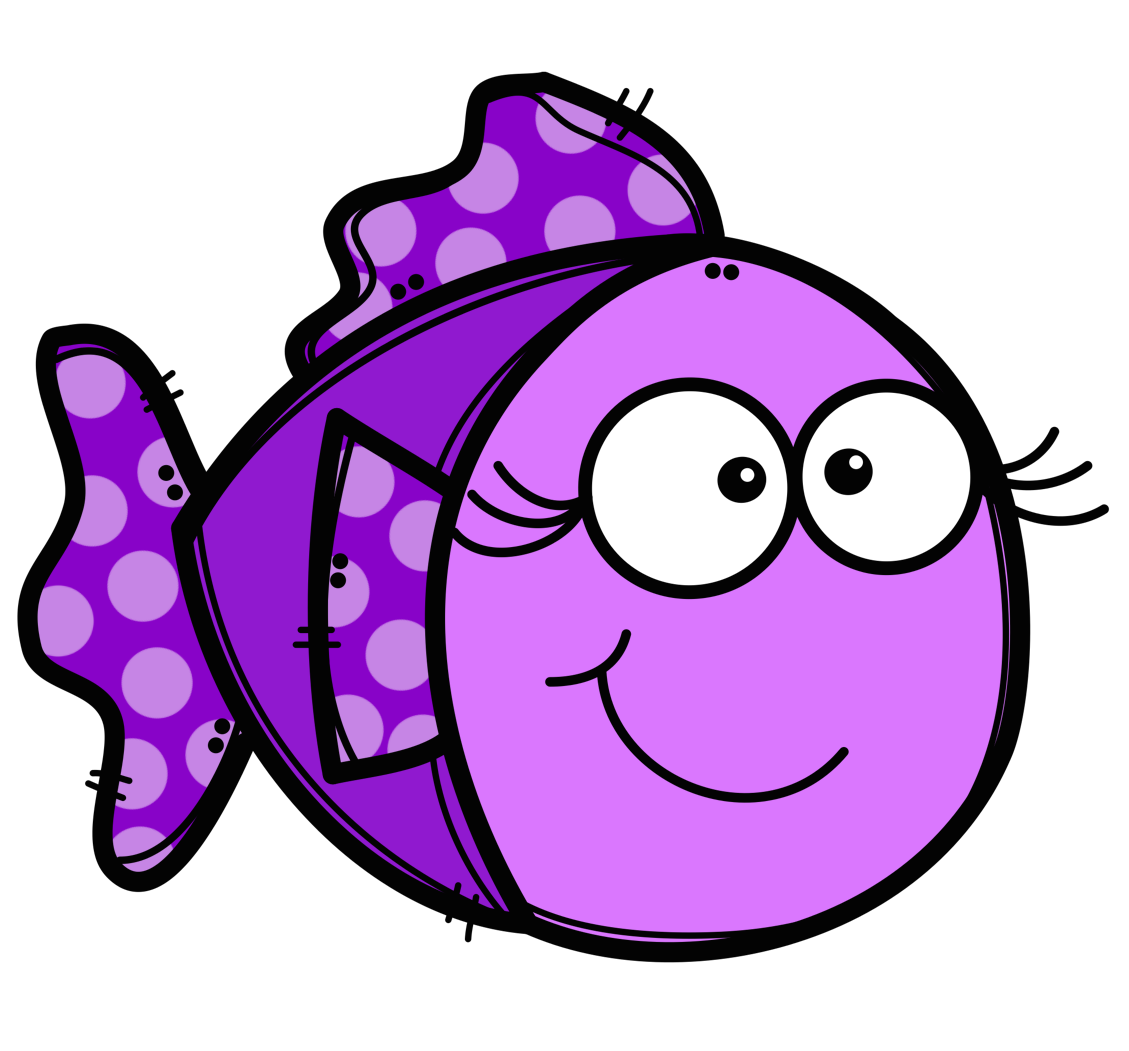 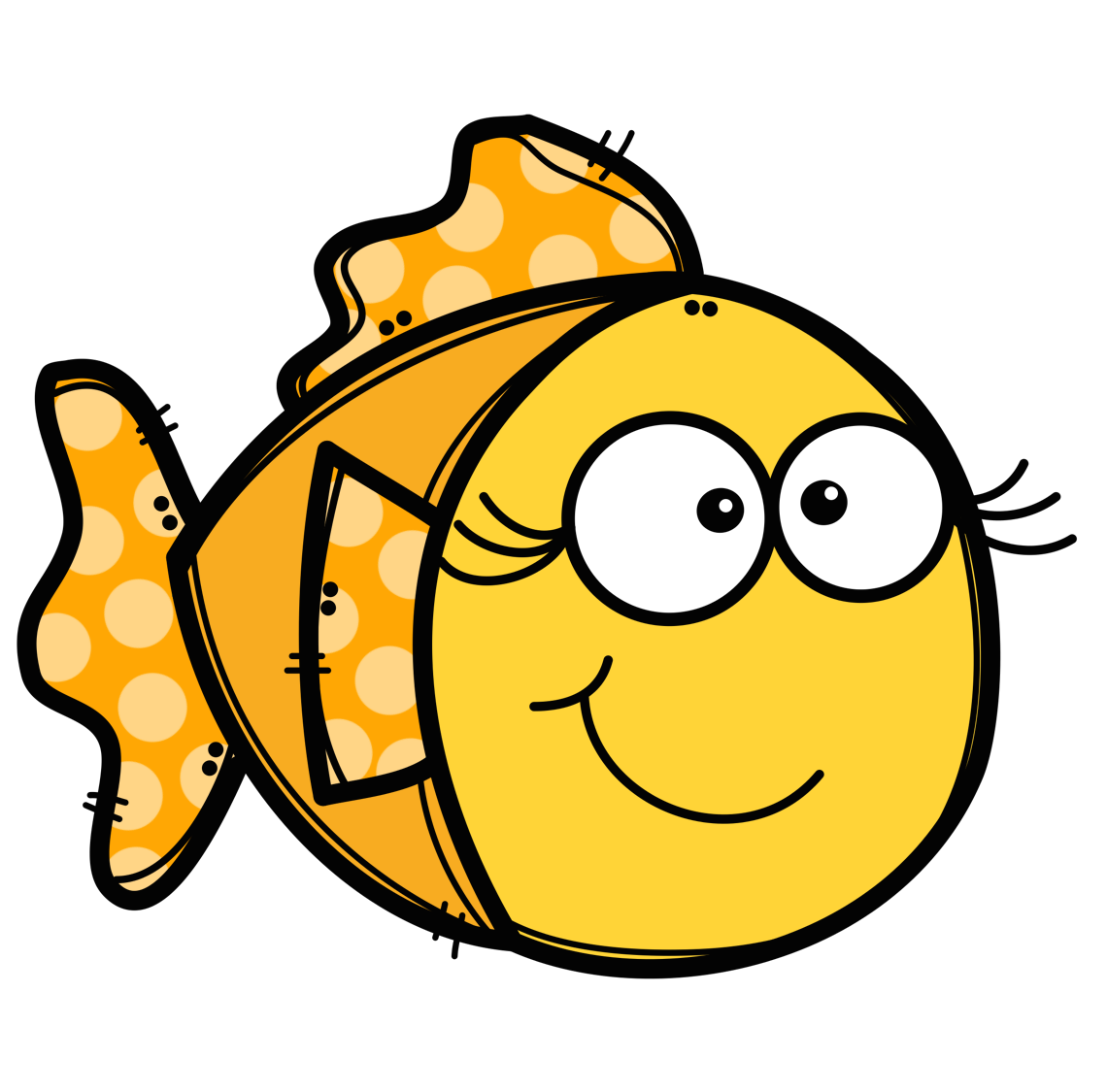 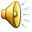 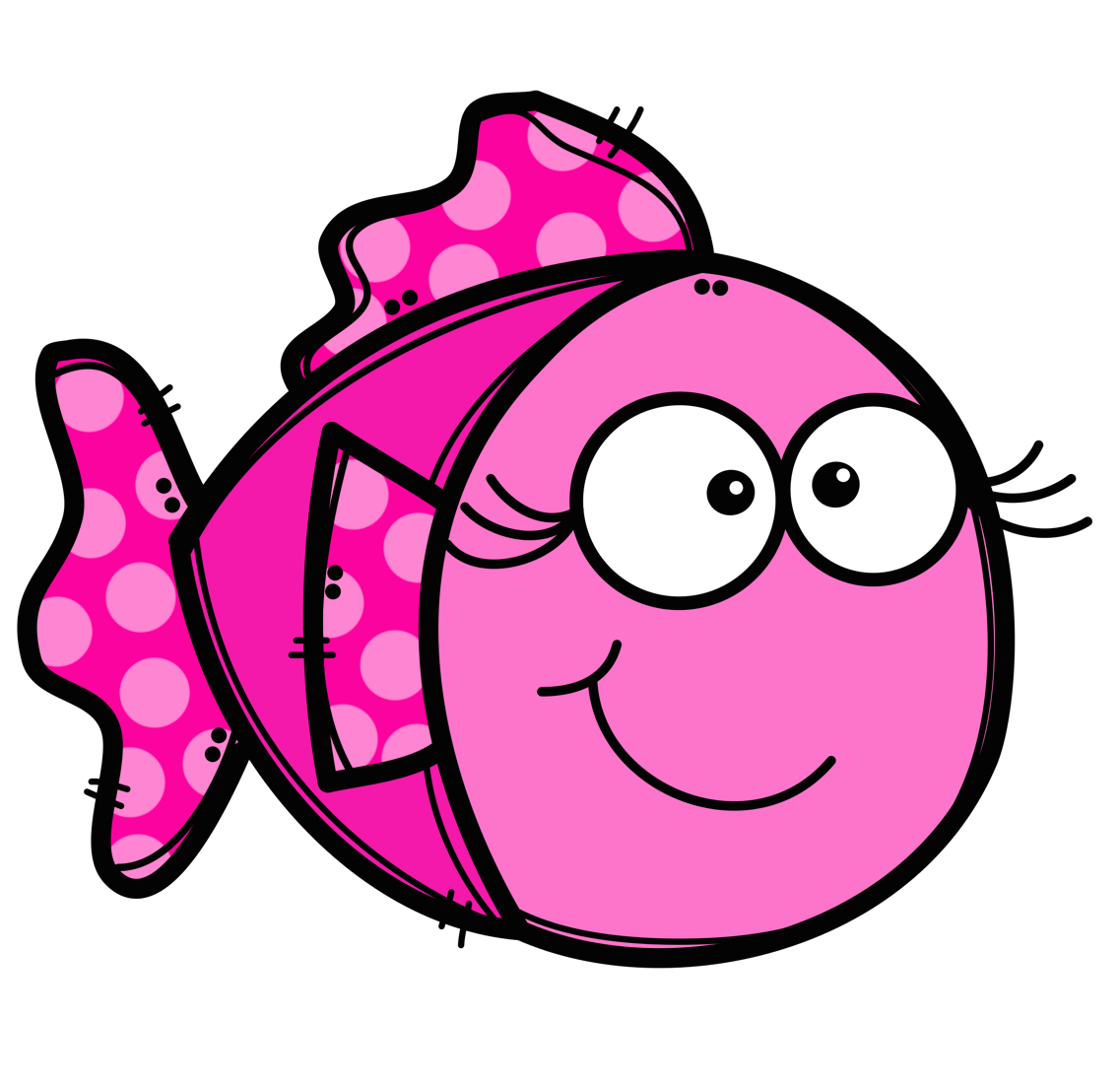 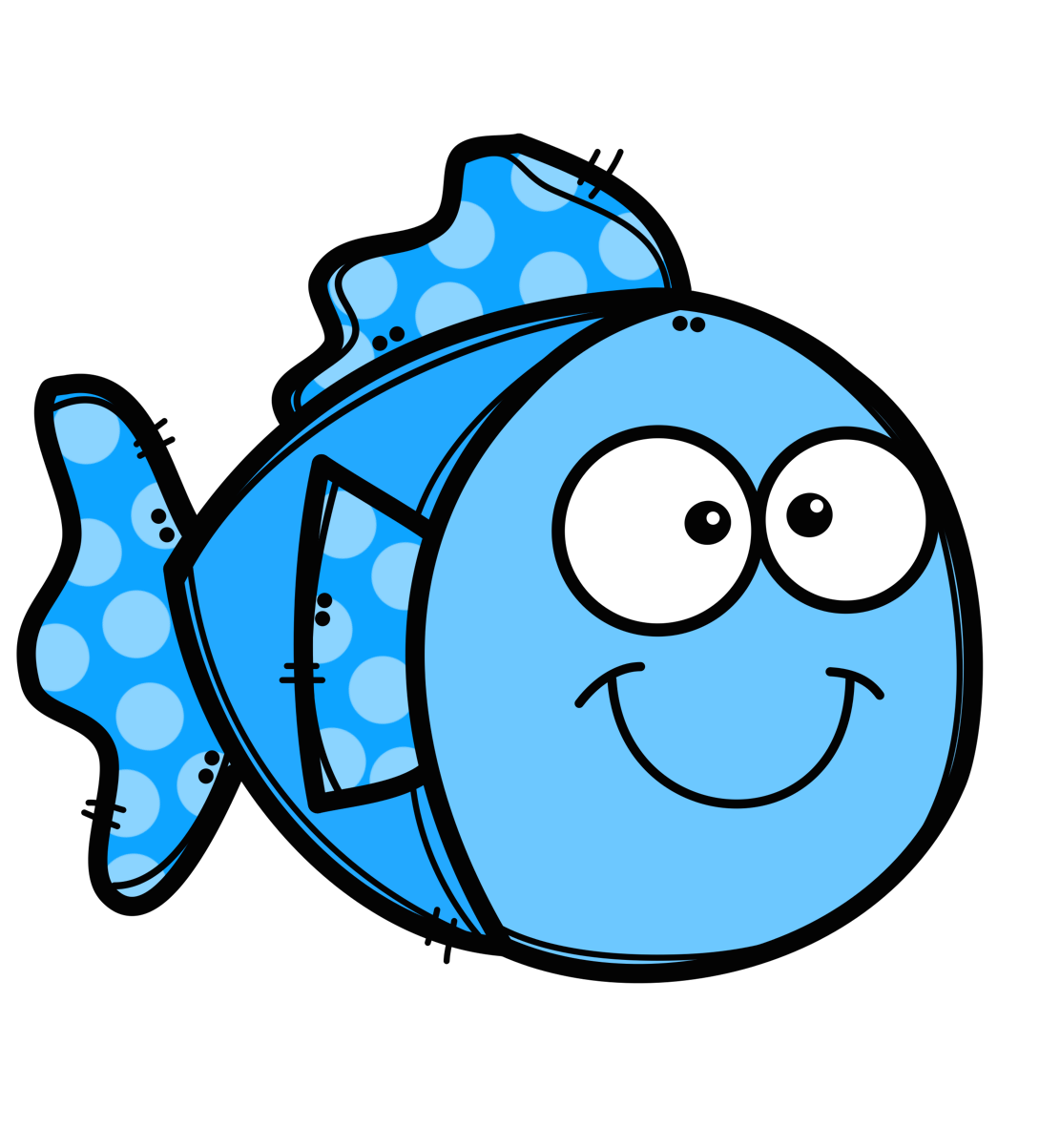 34 %
1
الإجابة
34 , 0
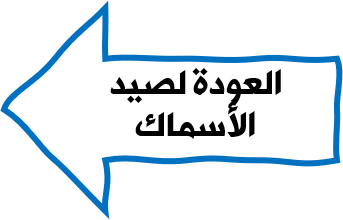 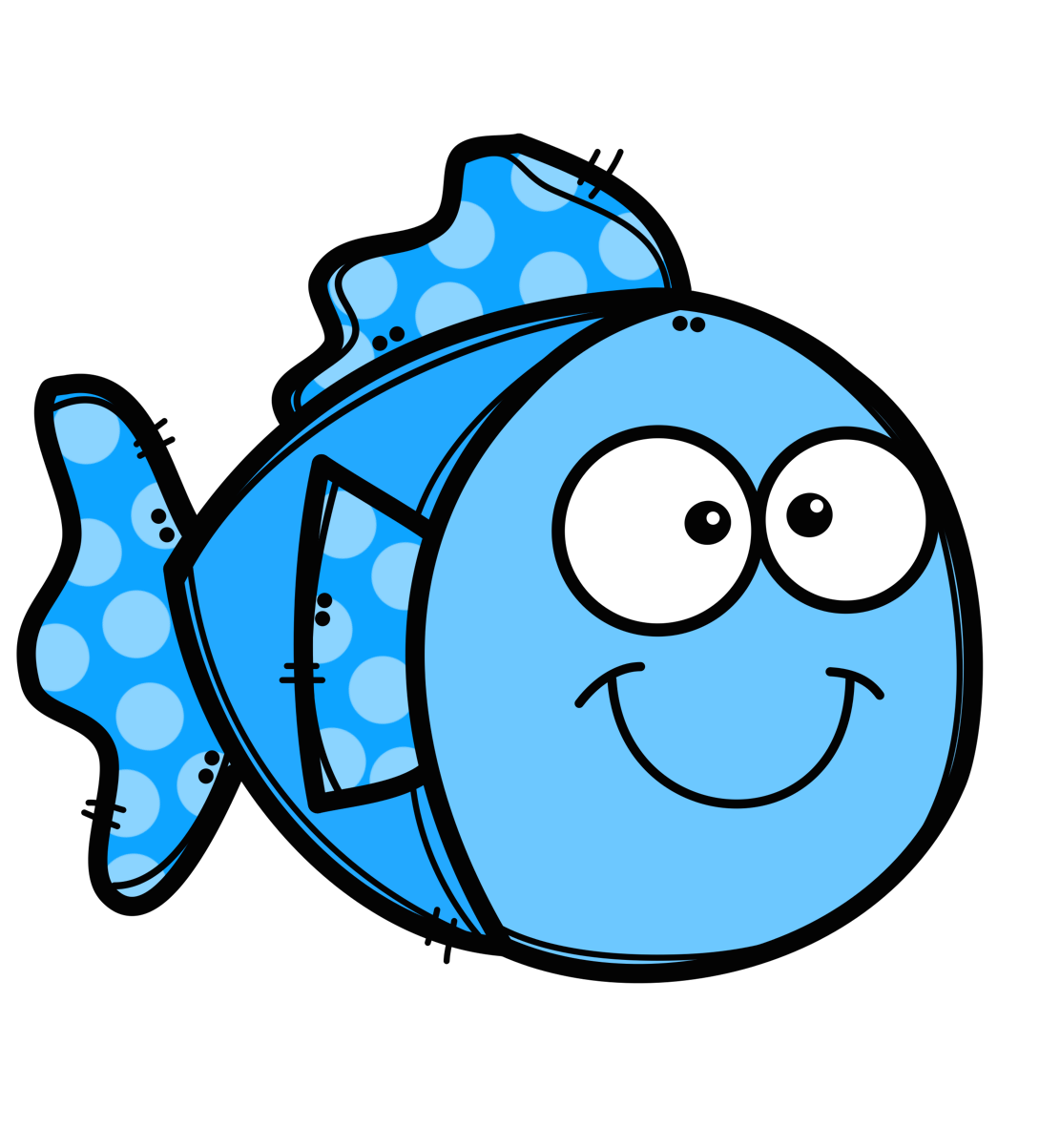 99 %
3
الإجابة
99 , 0
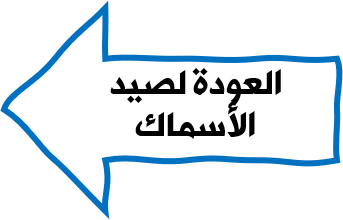 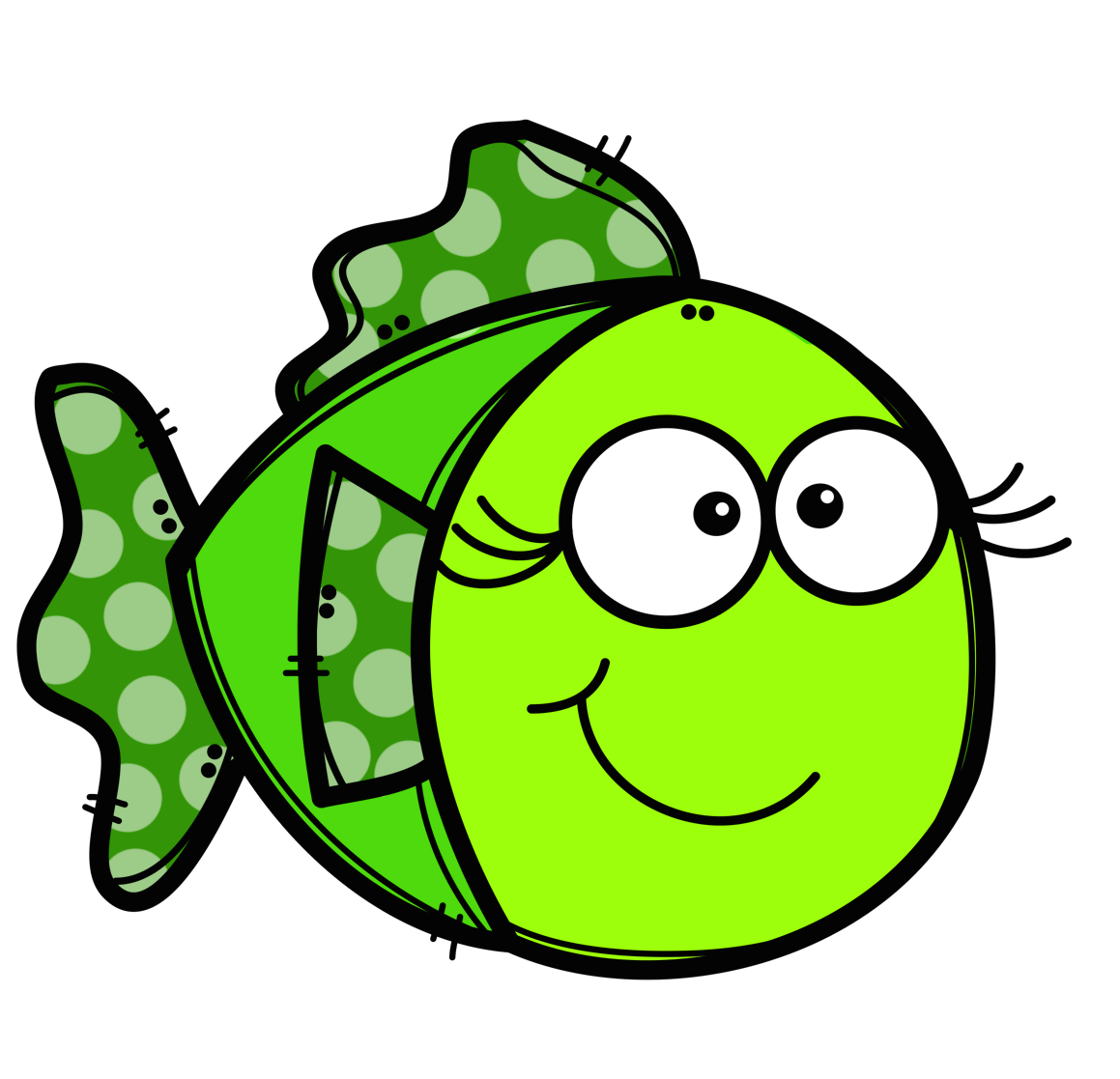 4 , 44 %
6
الإجابة
444 , 0
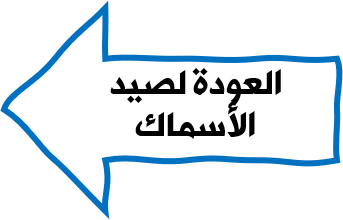 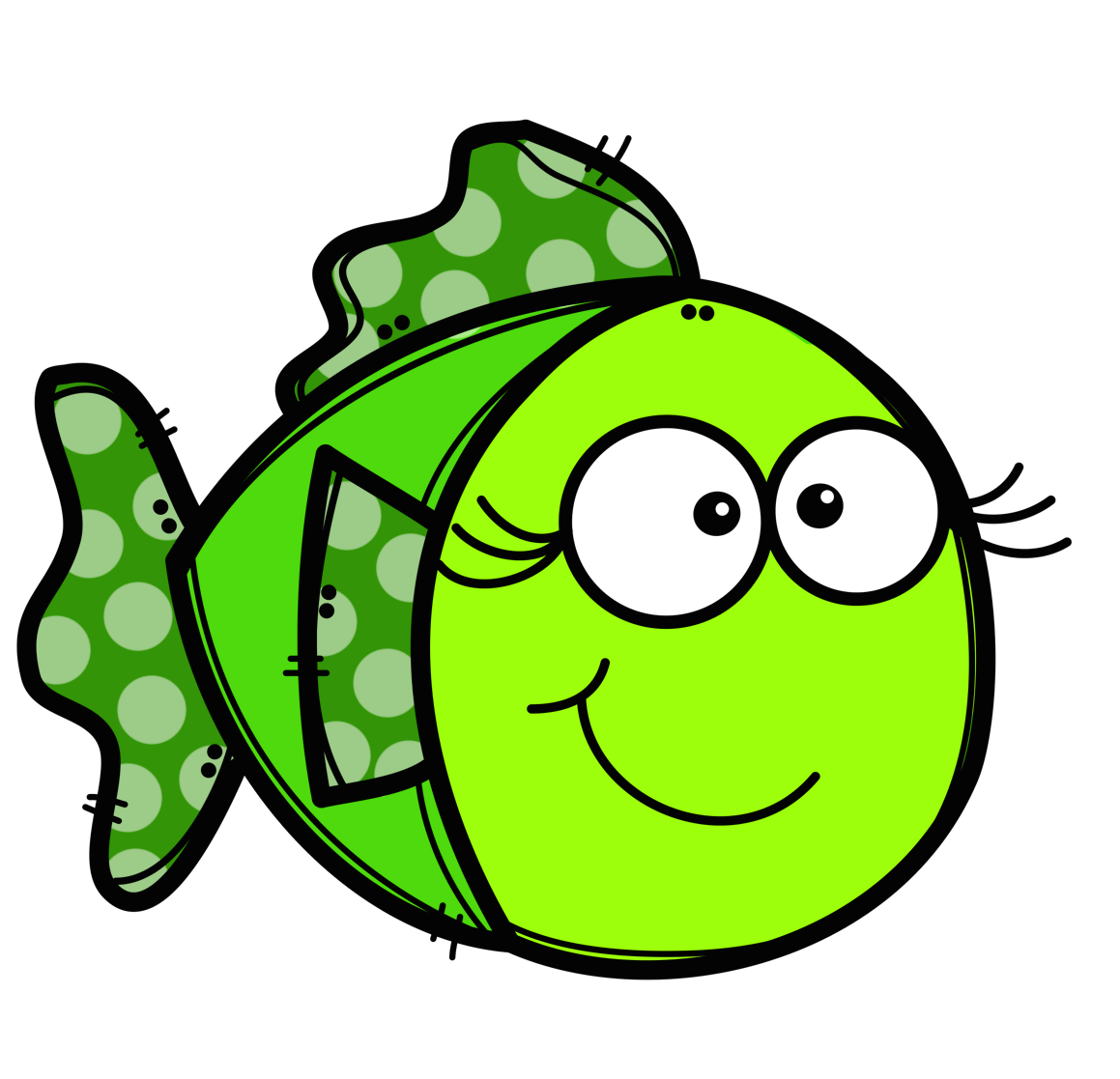 7 , 2 %
7
الإجابة
027 , 0
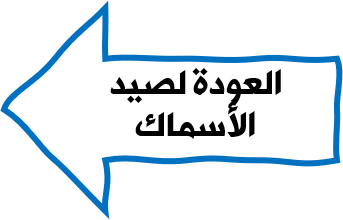 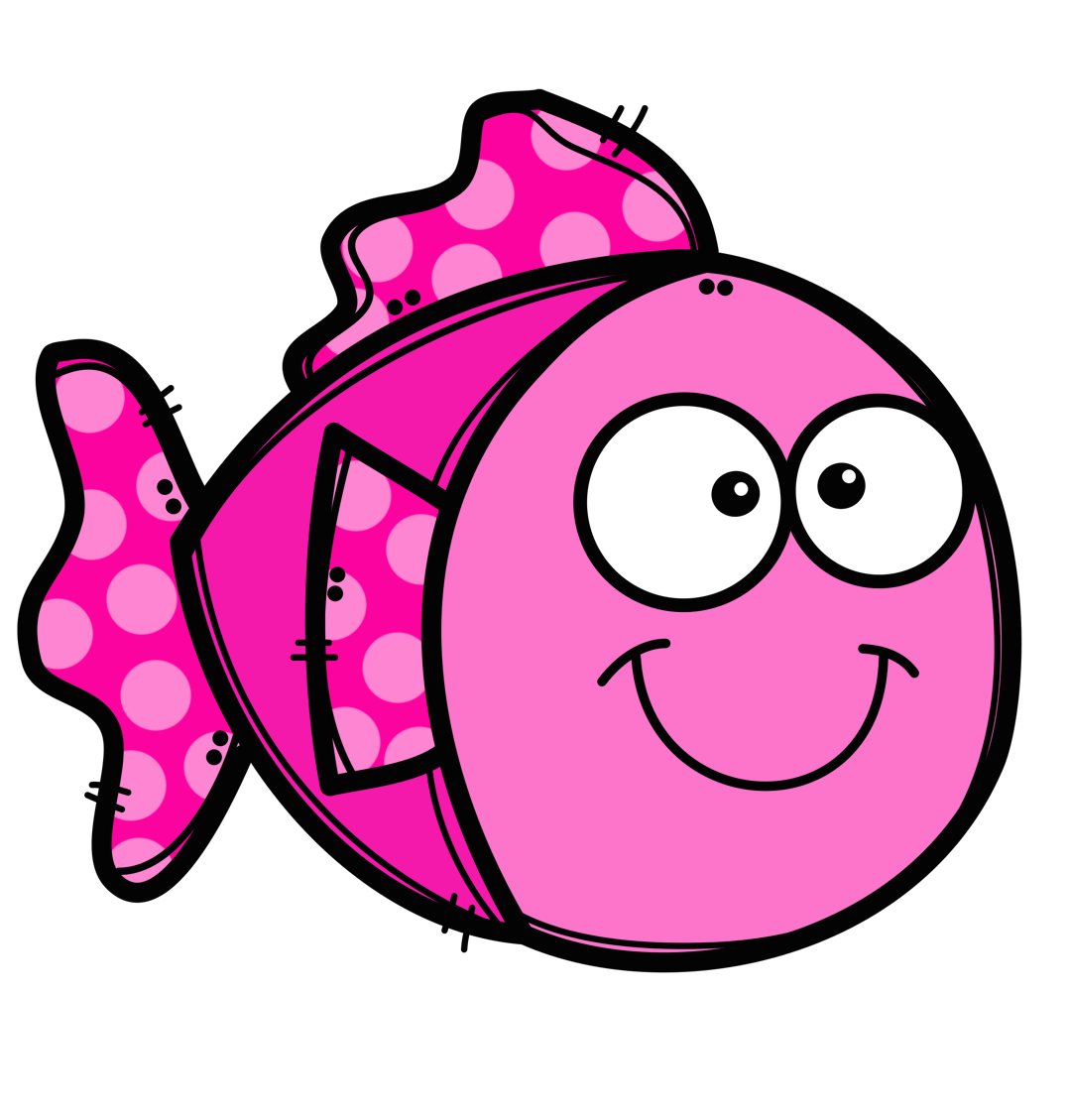 4 %
8
الإجابة
04 , 0
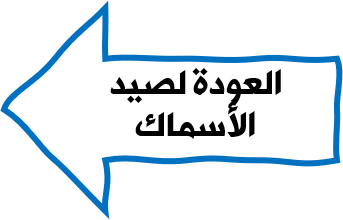 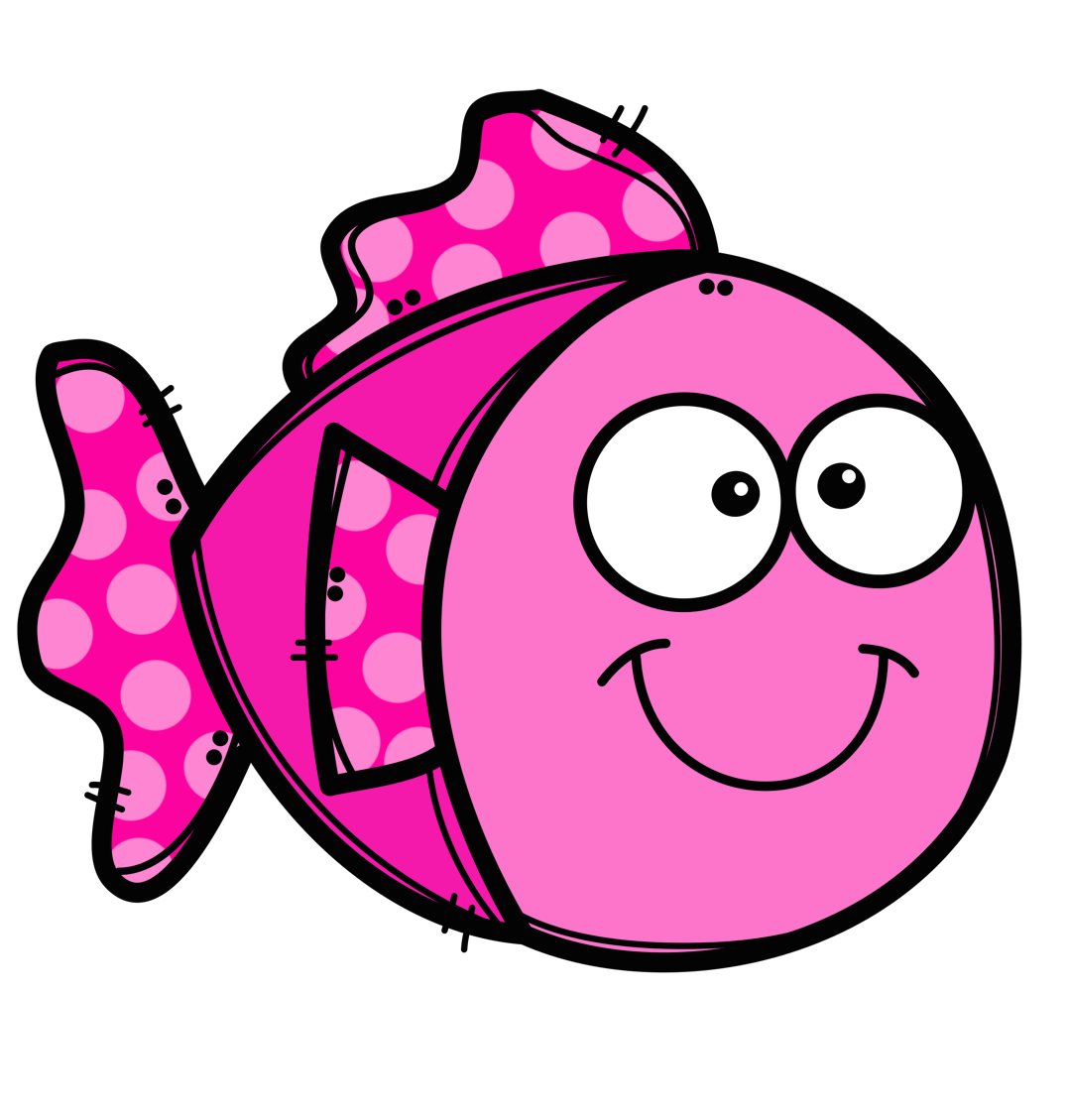 100 %
1
0
الإجابة
1
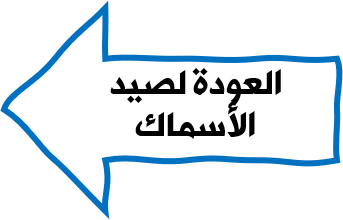 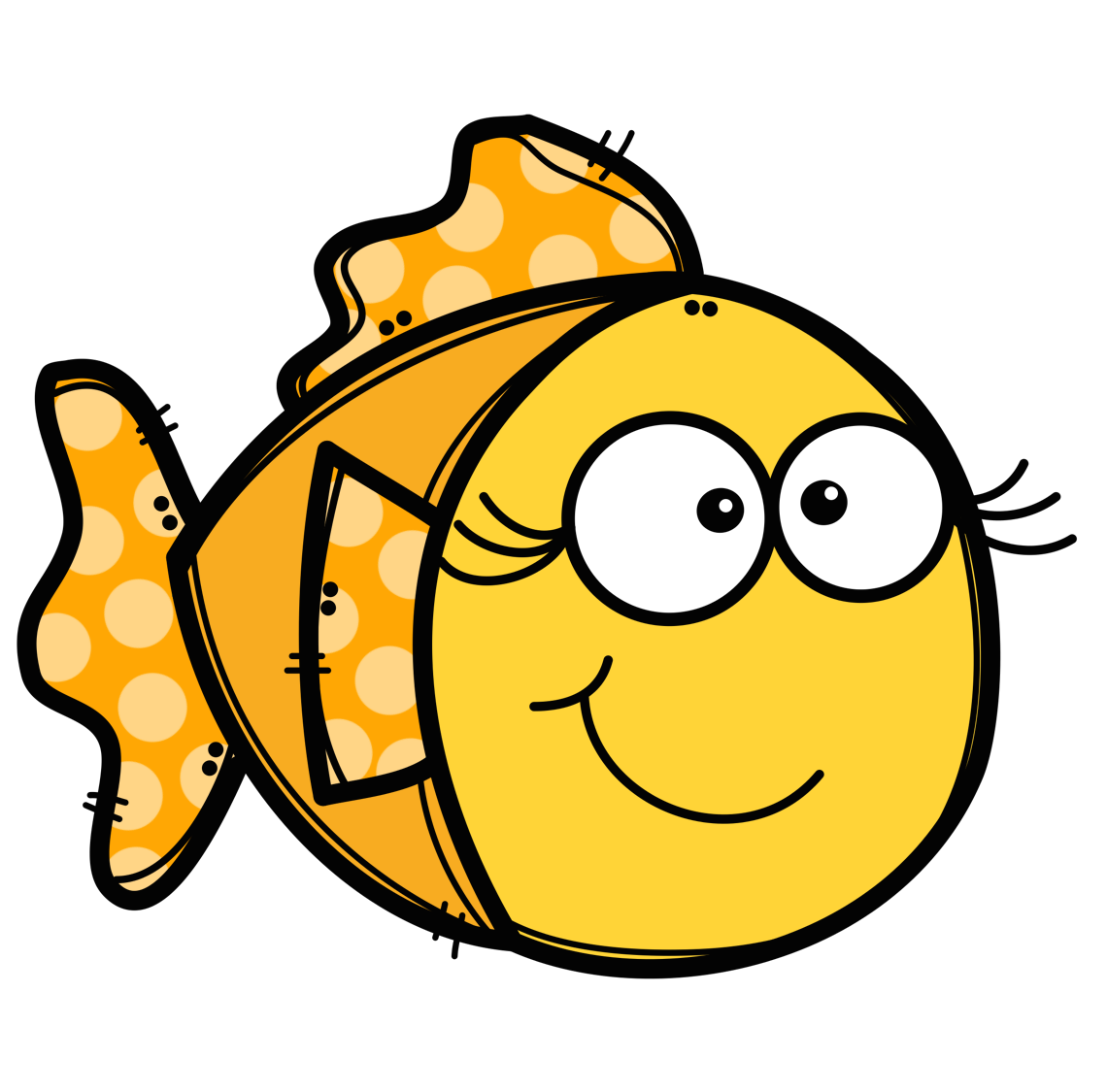 0 , 50
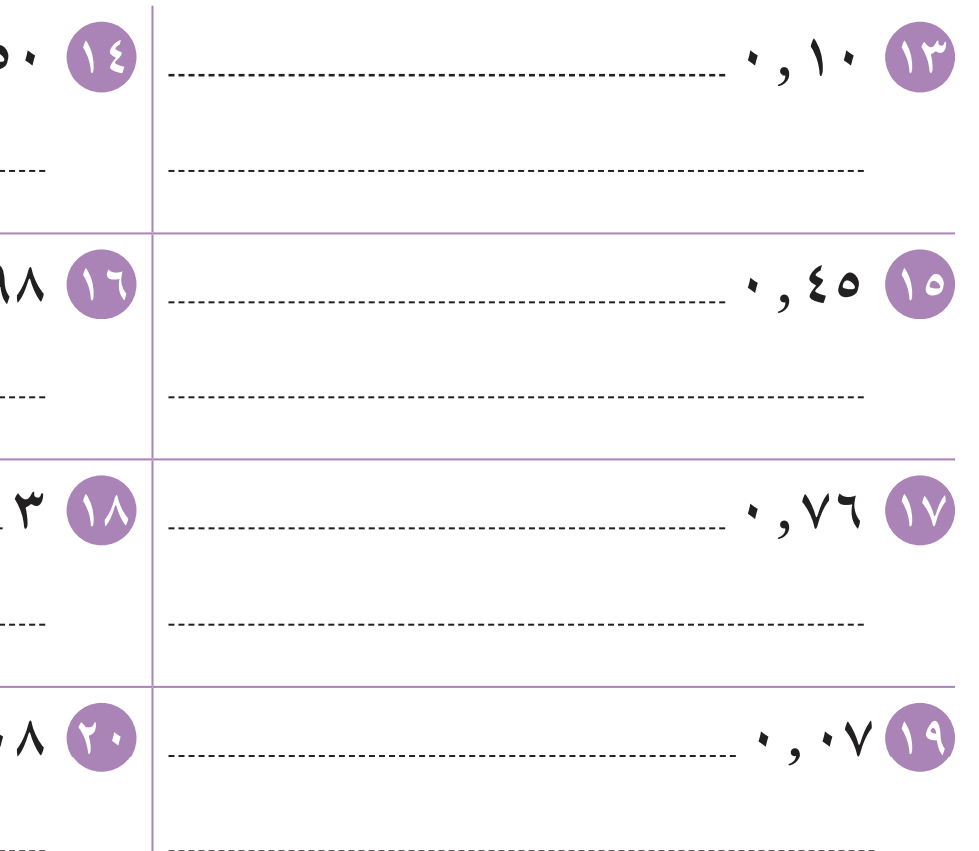 الإجابة
50 %
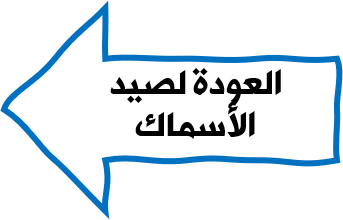 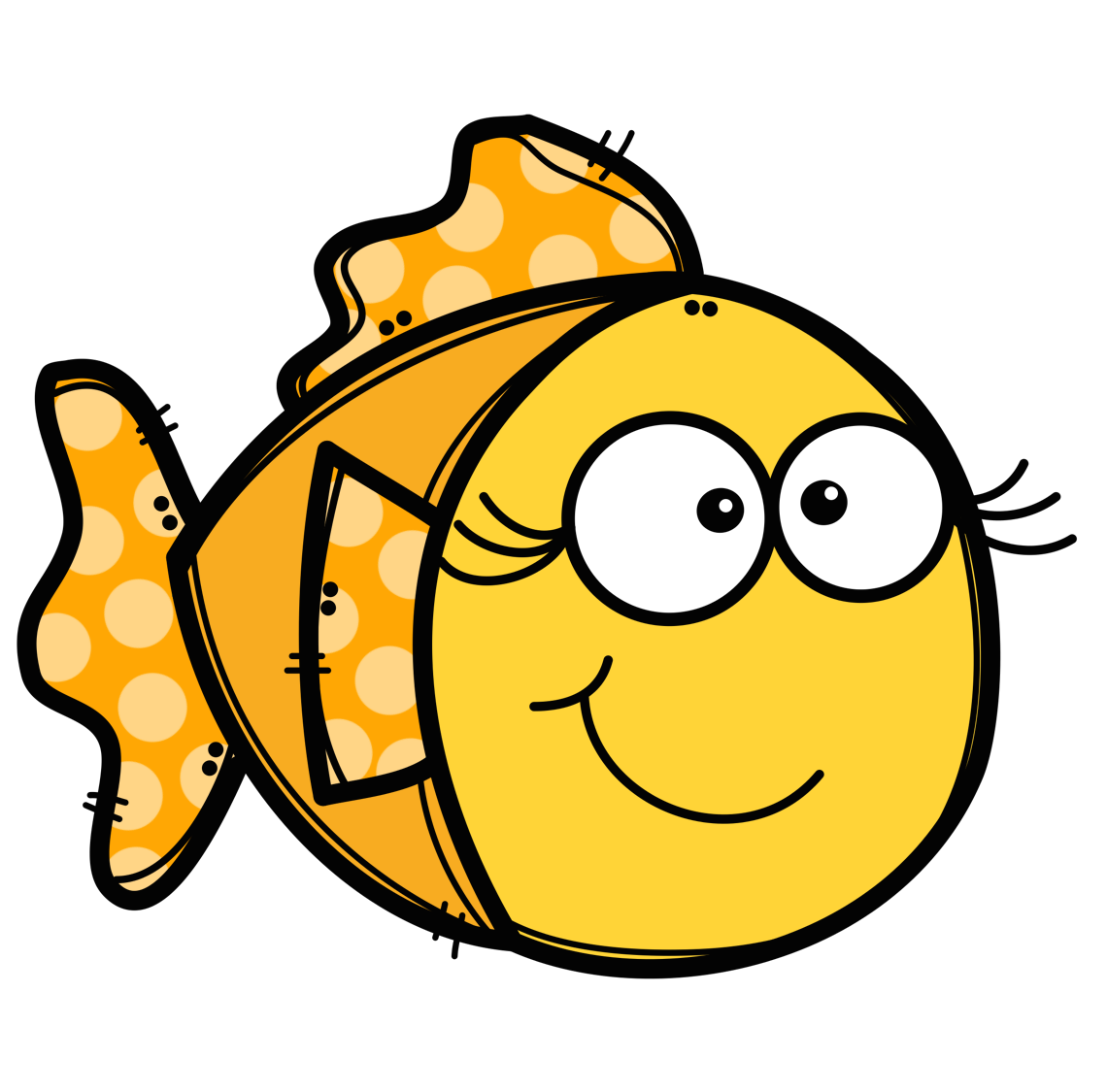 3
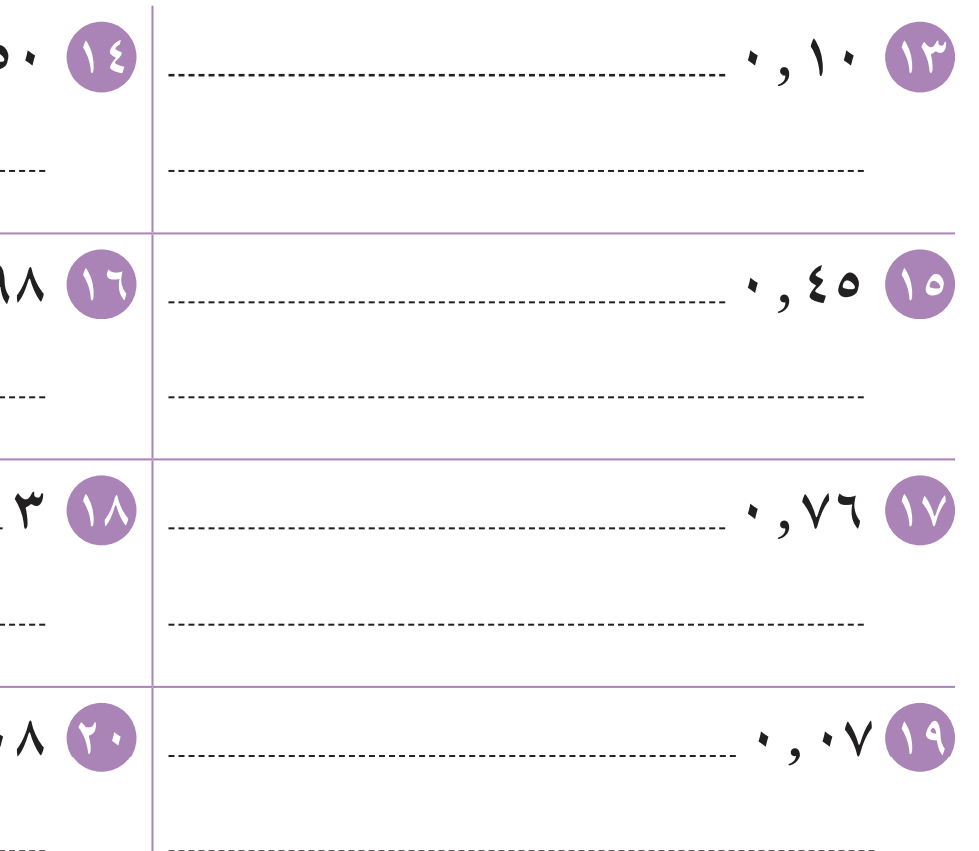 الإجابة
300 %
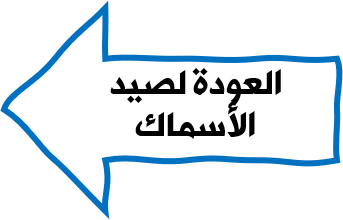 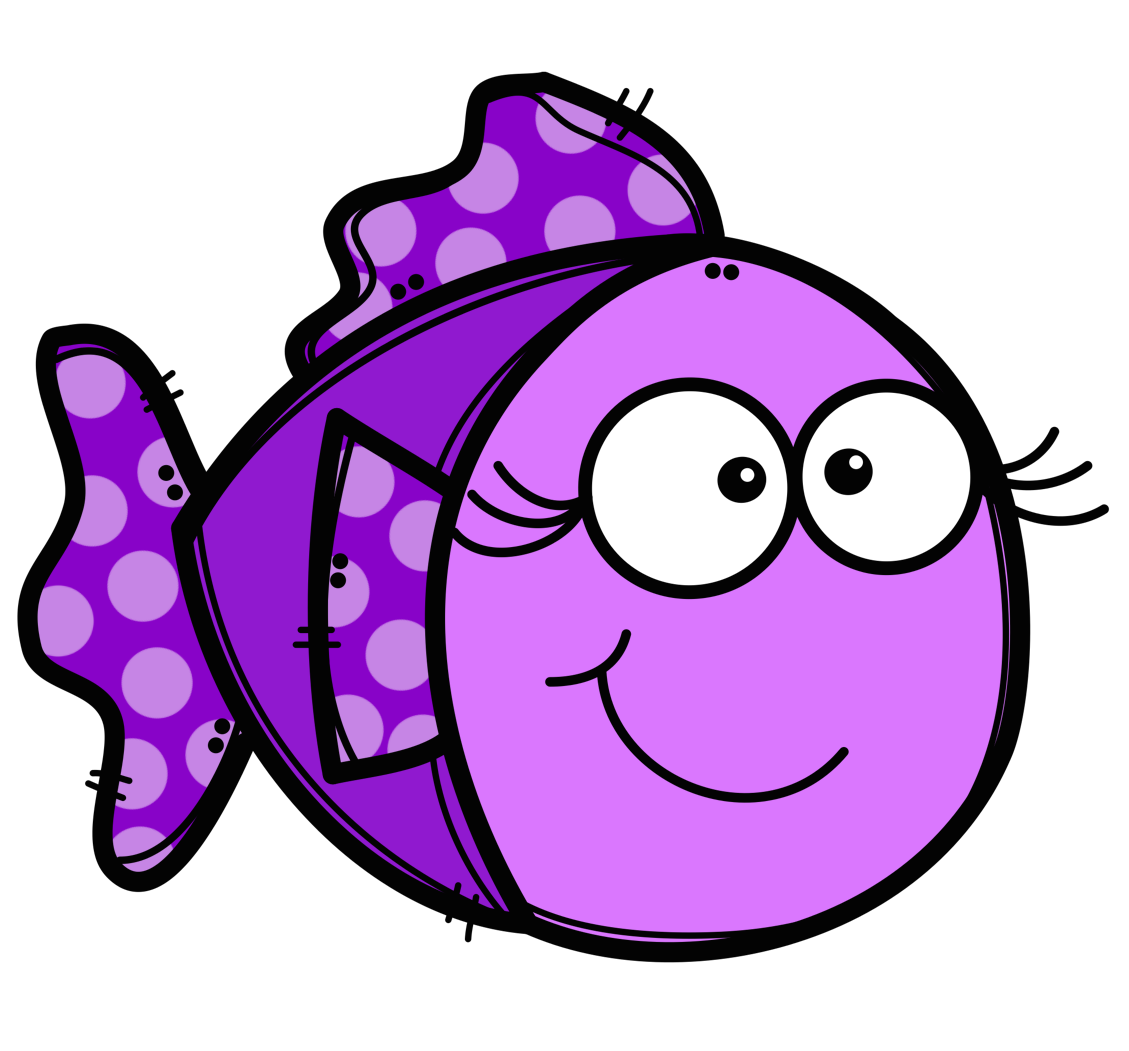 0 , 07
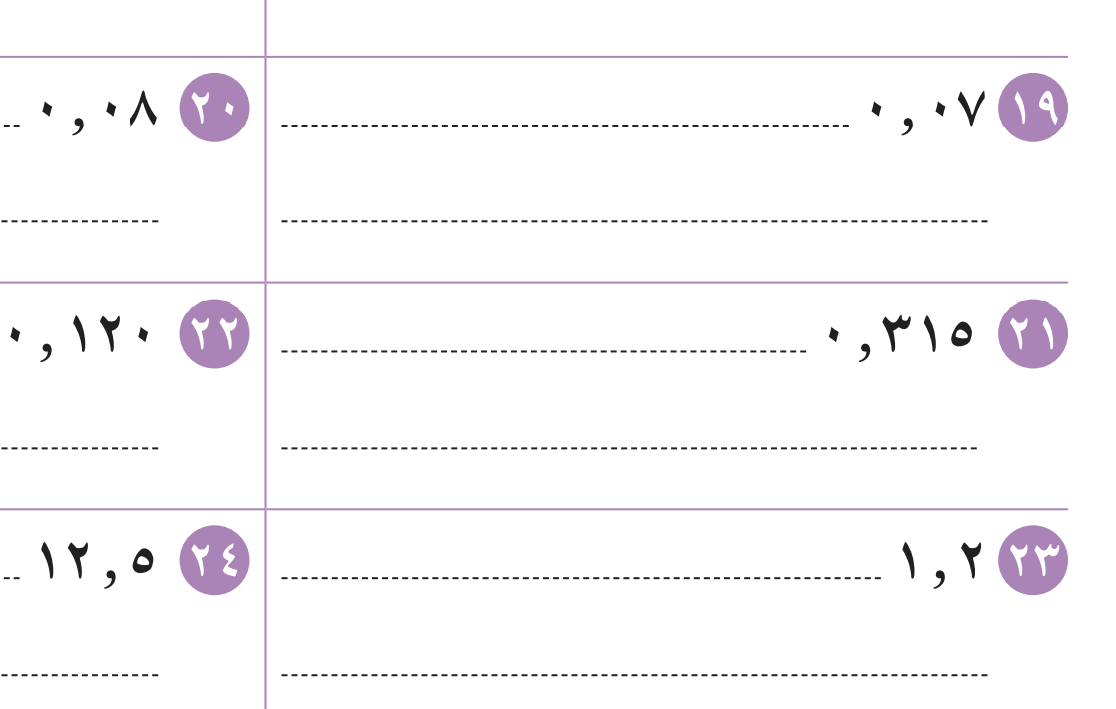 الإجابة
7 %
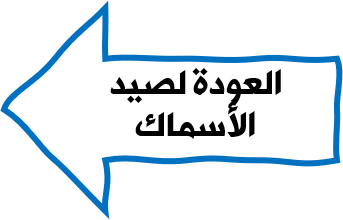 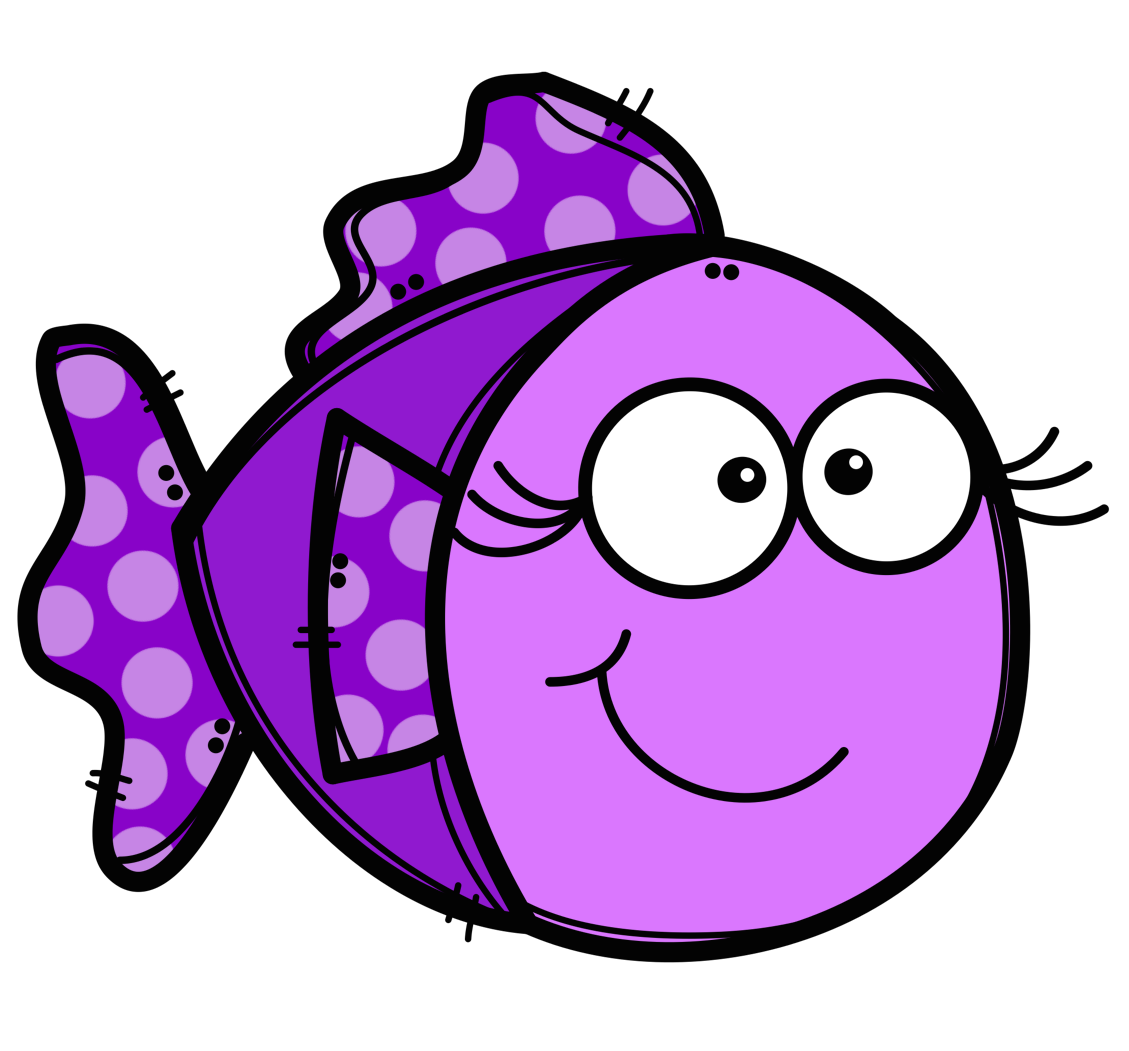 0 , 315
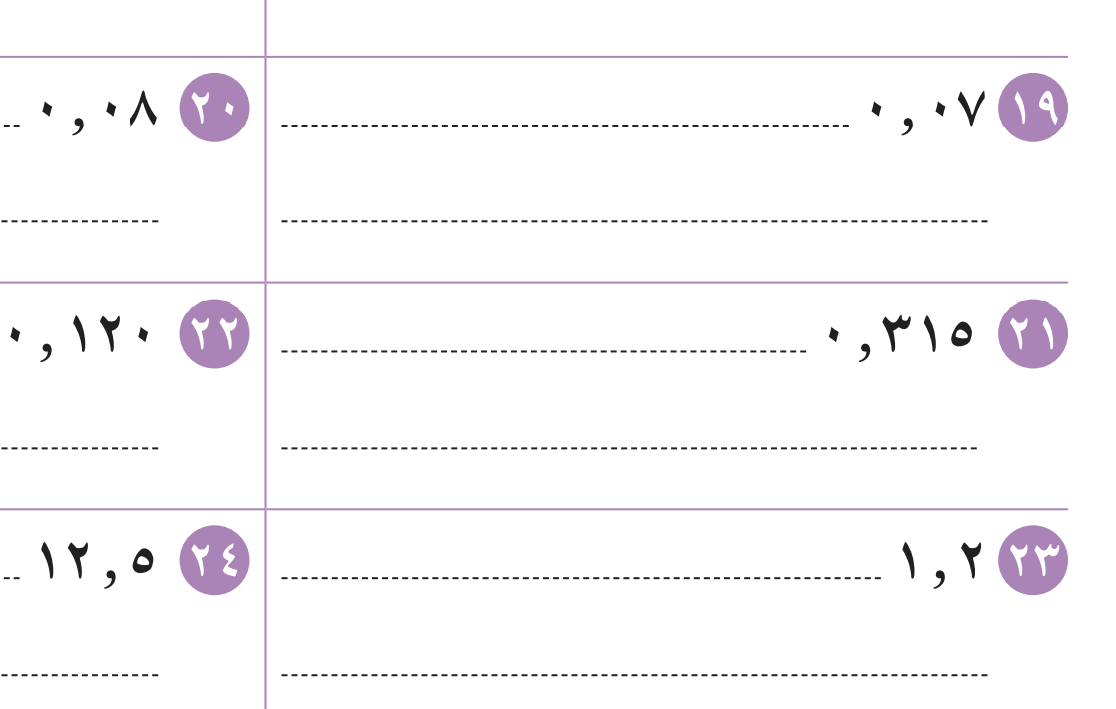 الإجابة
31 % , 5
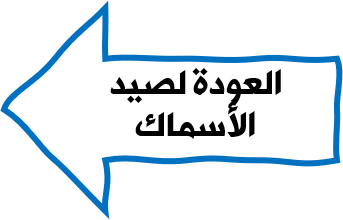 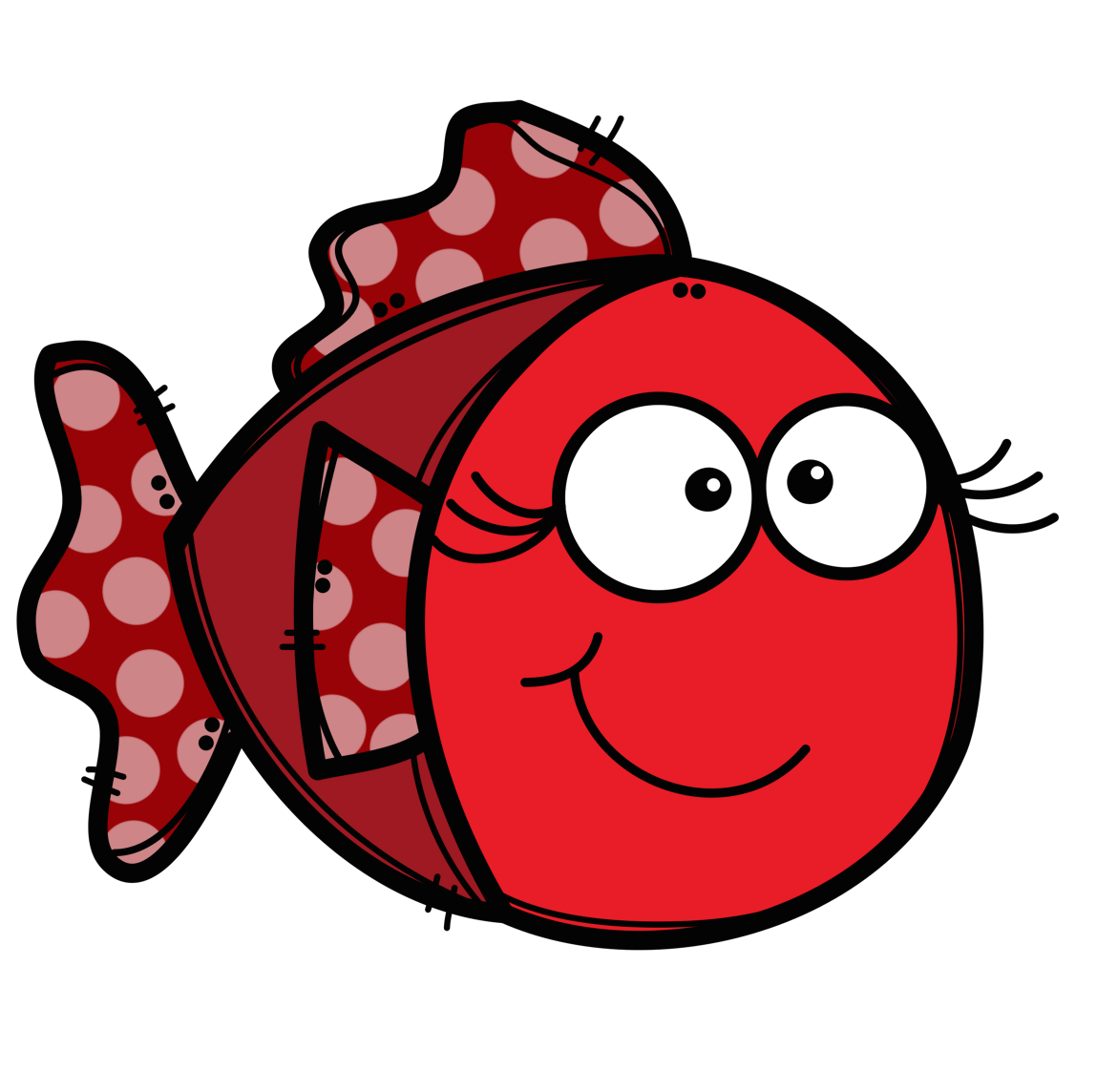 2 , 1
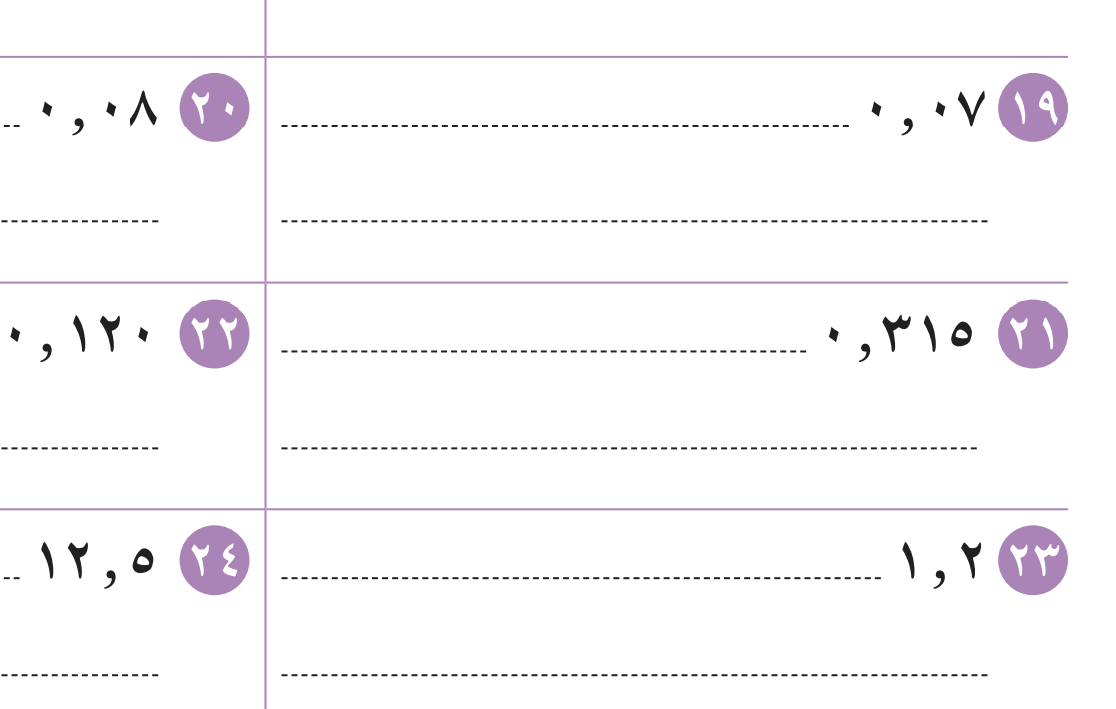 الإجابة
120 %
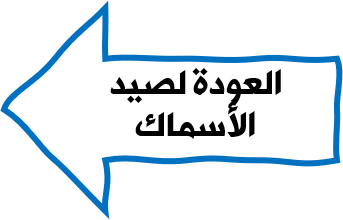 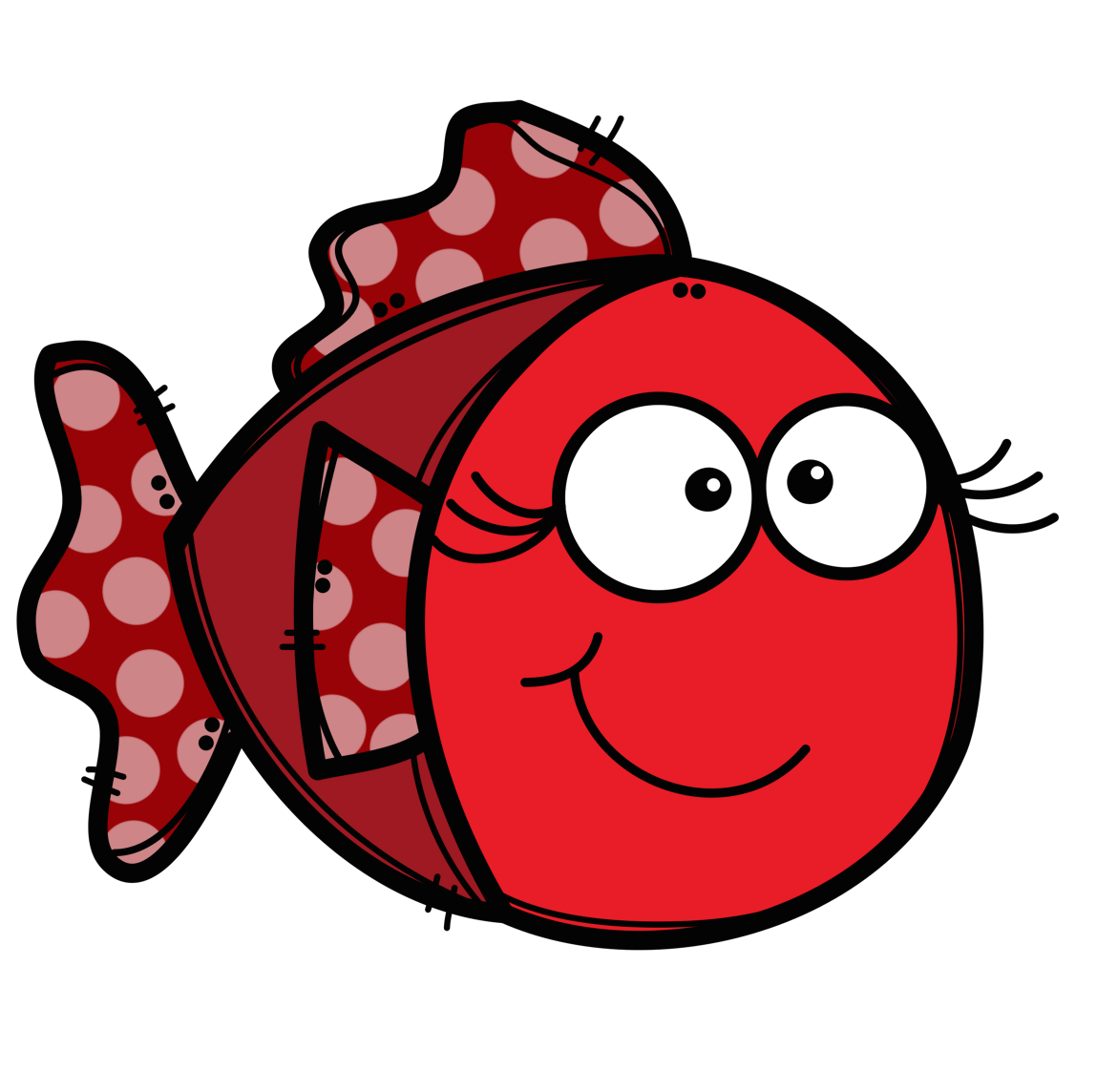 5 , 12
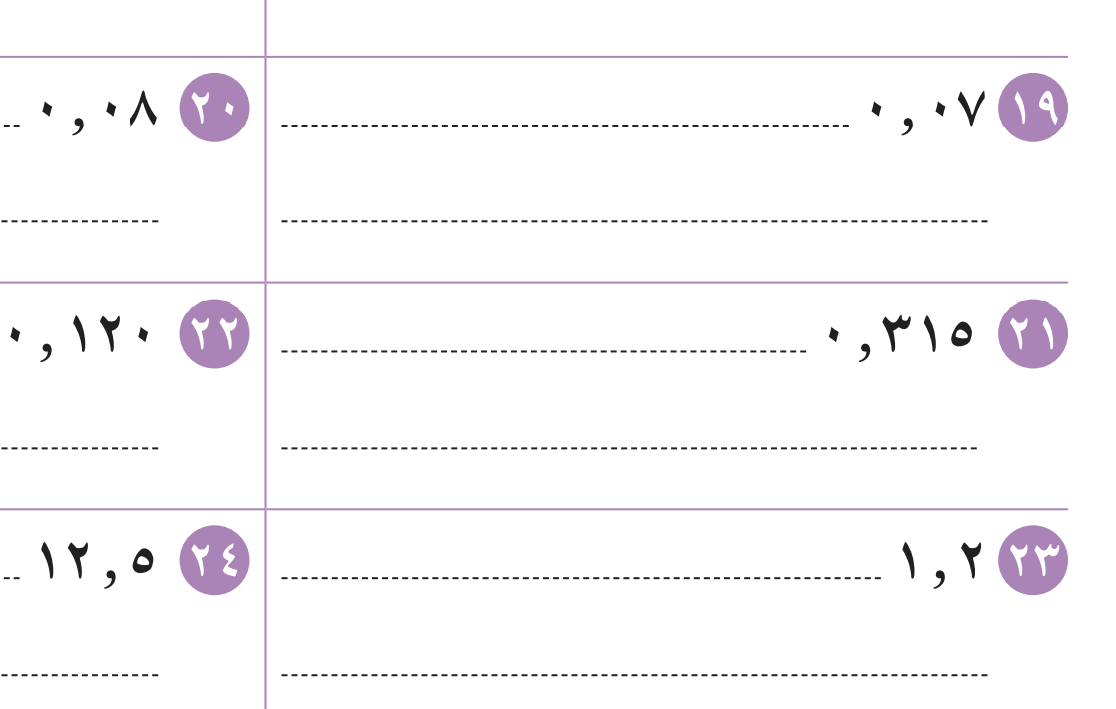 الإجابة
1250 %
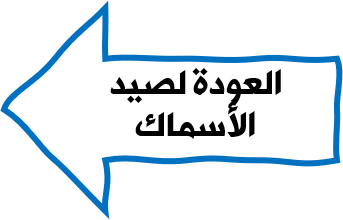 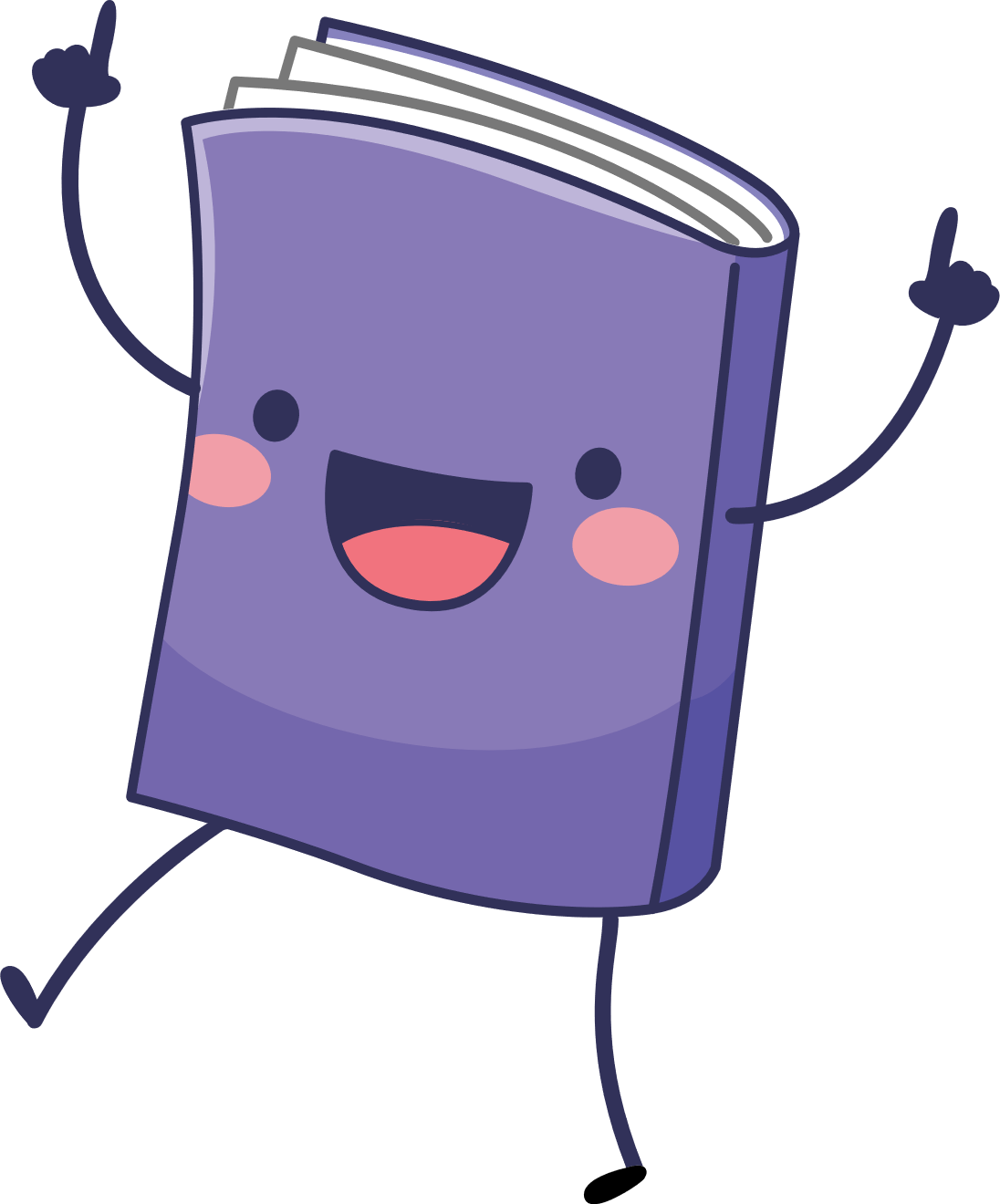 التقييم المختصر
كتاب الطالب صفحة 169
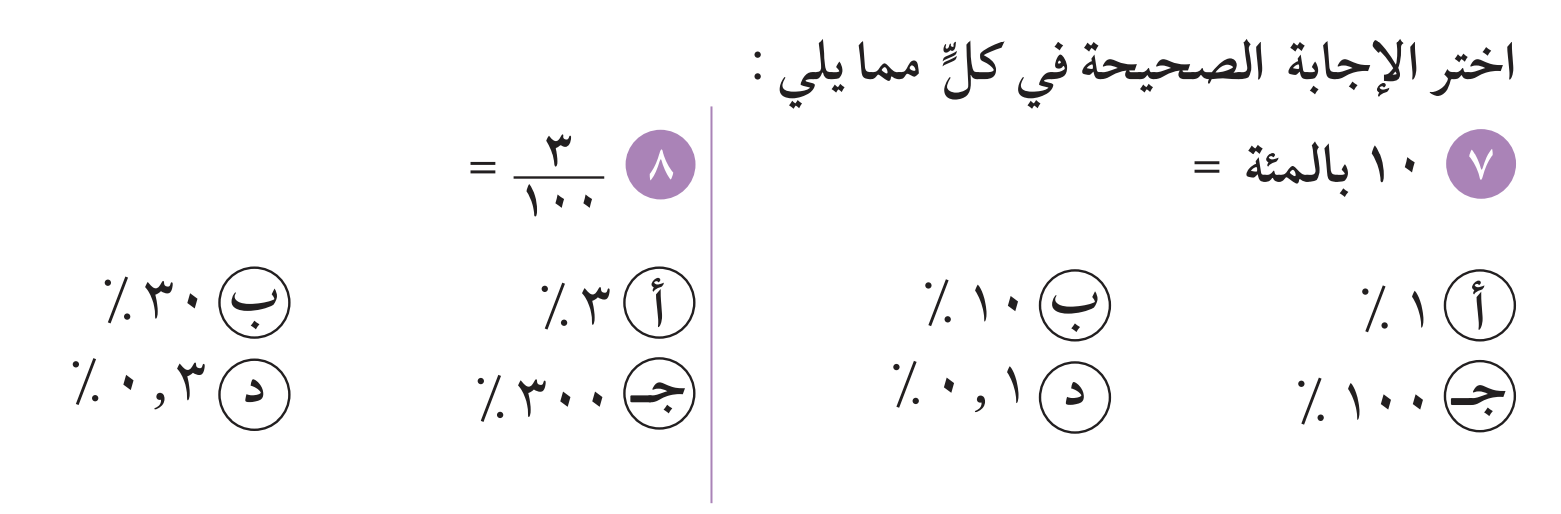 الخاتــــــــمة
ماذا تعلـمــــــــنا اليوم ؟